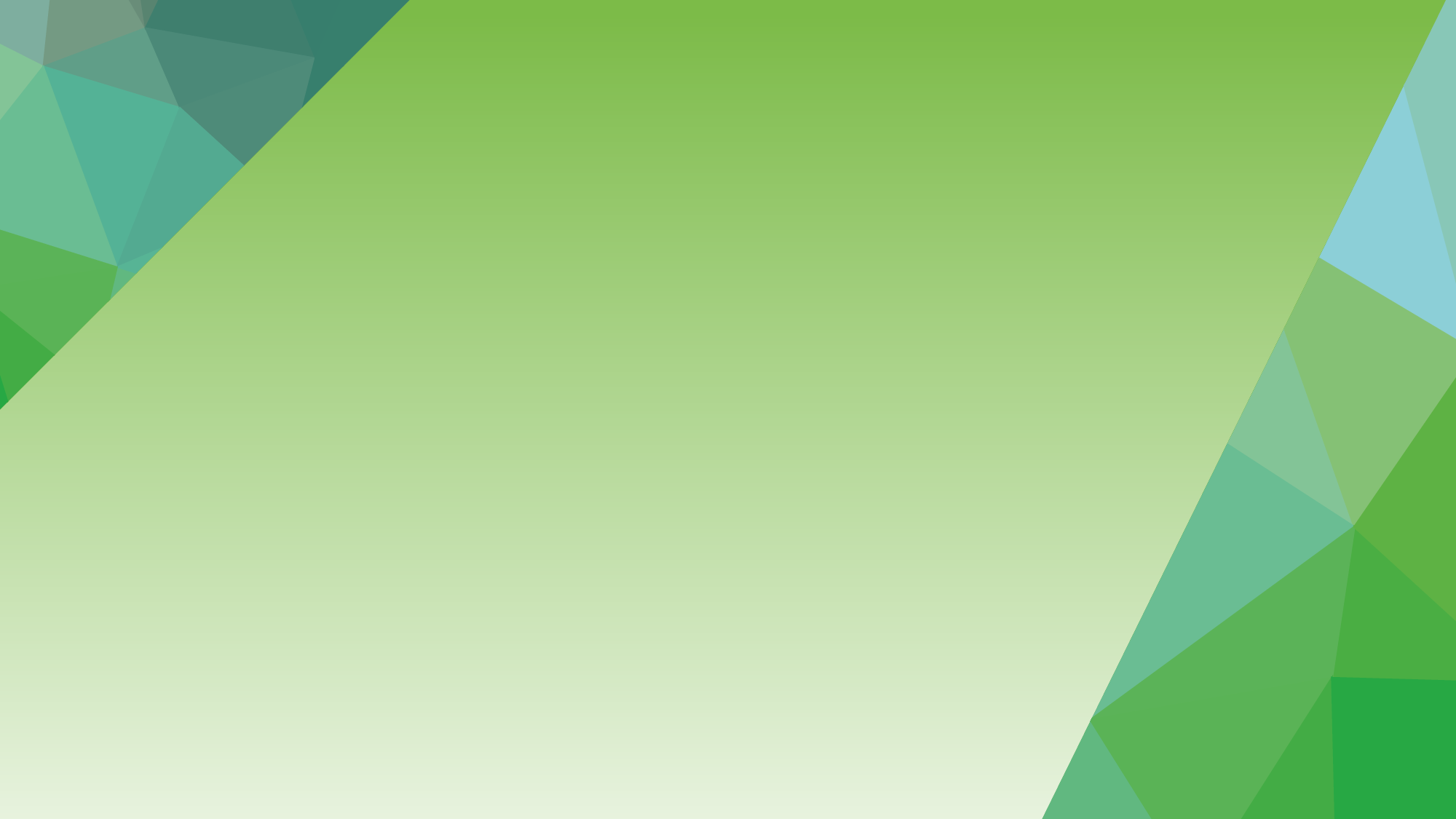 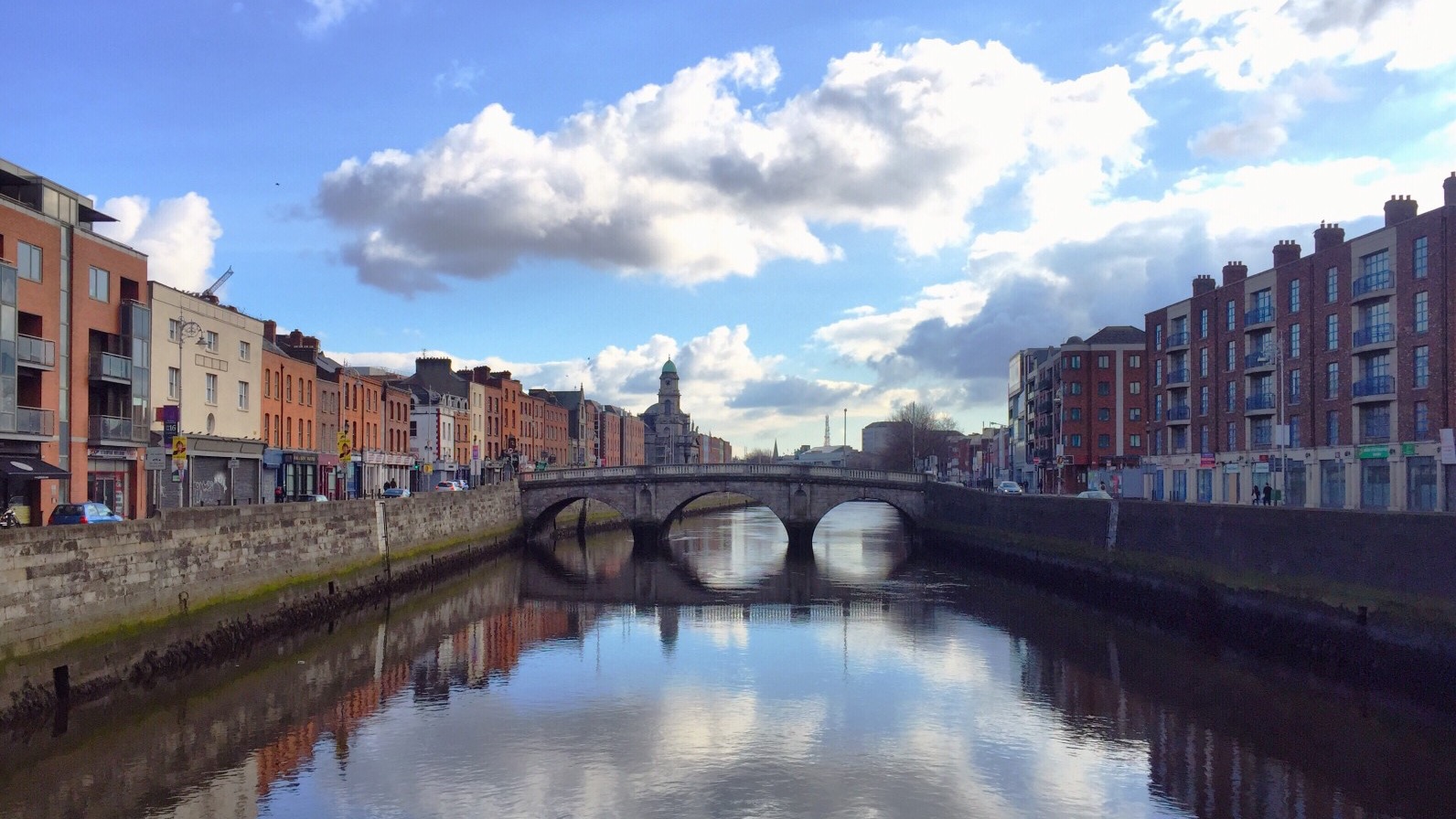 #BUILDUPON
BUILD UPON2 A Multi-level Energy Renovation 
Impact Framework 
Covenant of Mayors Investment Forum - 
Energy Efficiency Finance Market Place 2021 
15.06.2021
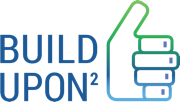 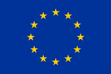 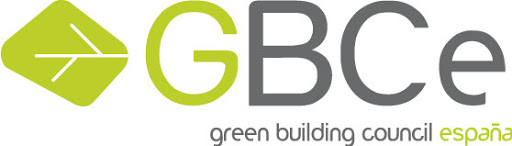 WWW.WORLDGBC.ORG/BUILD-UPON
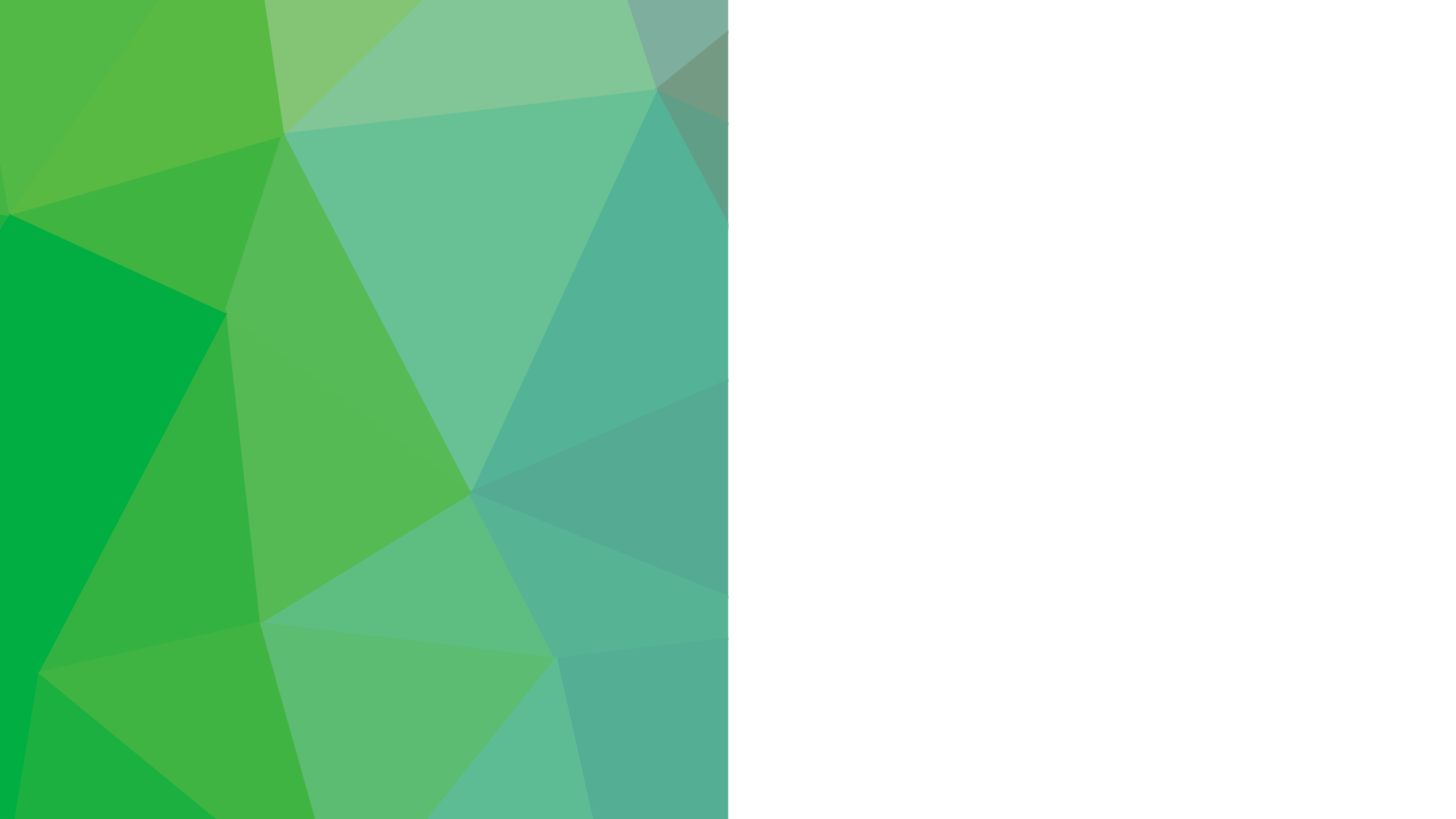 #BUILDUPON
THE BUILD UPON2 PROJECT

1. Project description
2. The Impact Framework

3. The work with pilot and follower cities
4. The experience of Padova as pilot city
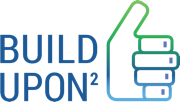 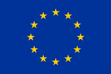 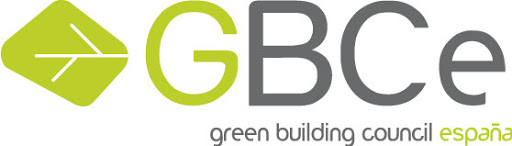 WWW.WORLDGBC.ORG/BUILD-UPON
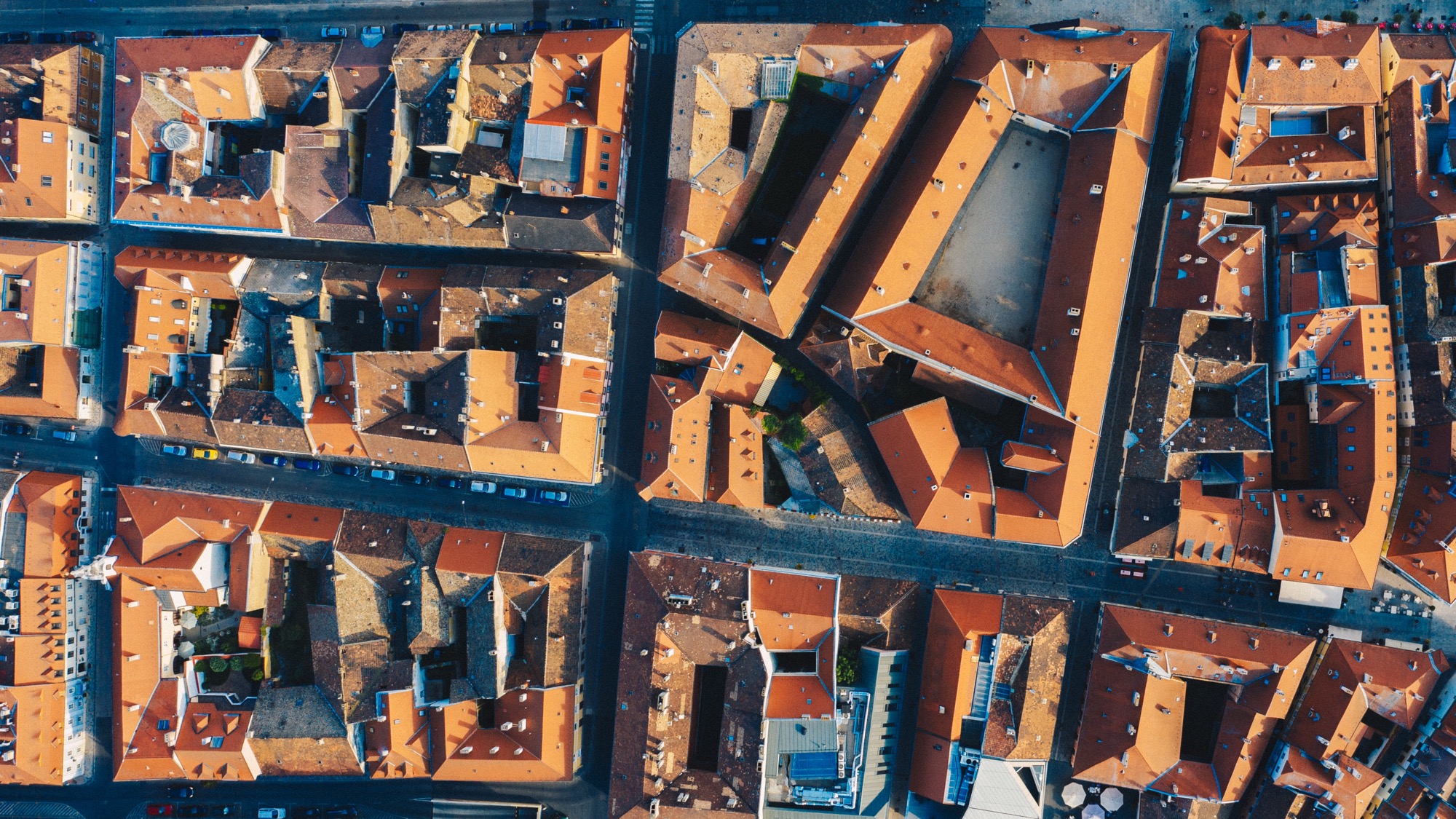 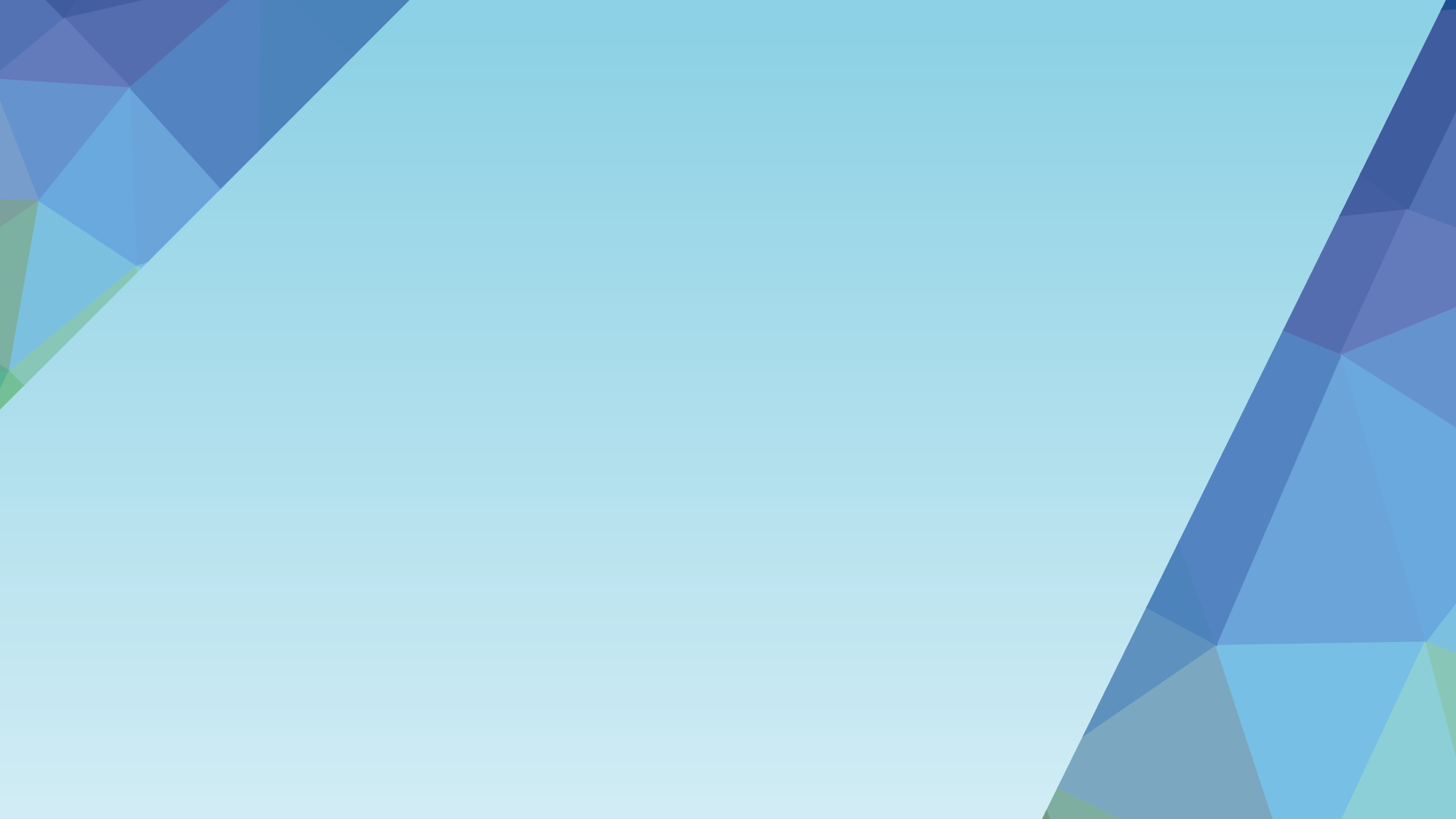 #BUILDUPON
1. The project
Raquel Díez Abarca
Green Building Council España
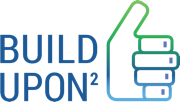 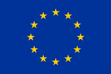 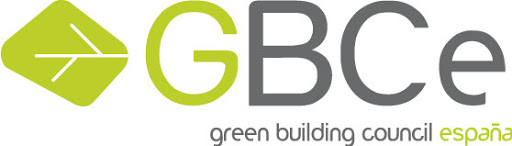 WWW.WORLDGBC.ORG/BUILD-UPON
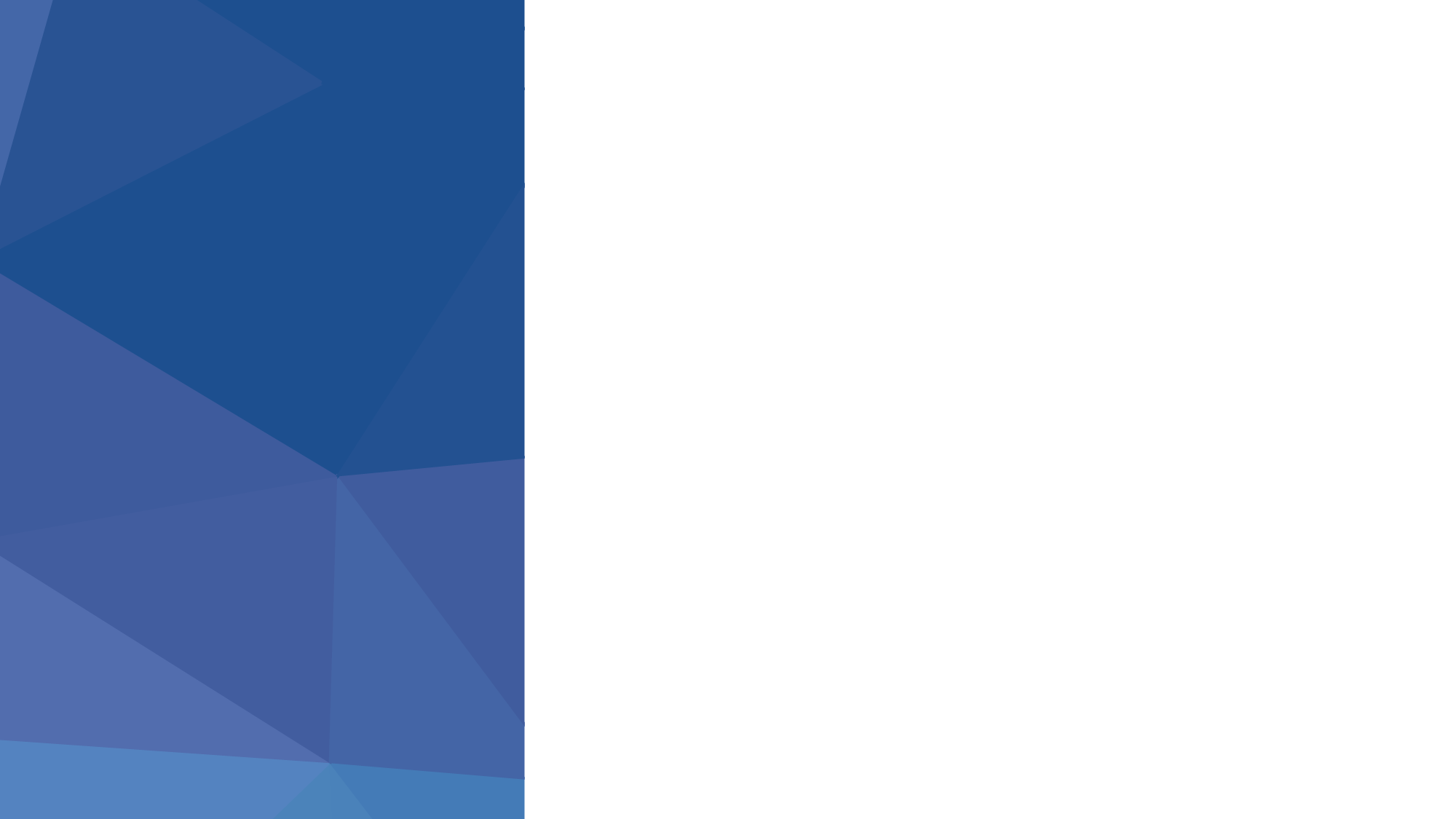 #BUILDUPON
BUILD UPON²
Supporting public sector's capacity and leadership in decarbonising Europe's building stock, through the development of a multi-level renovation impact framework
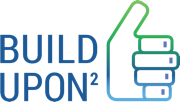 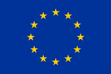 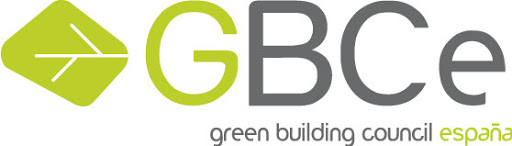 WWW.WORLDGBC.ORG/BUILD-UPON
[Speaker Notes: STANDARD SLIDE FOR TEXT PRESENTATIONS]
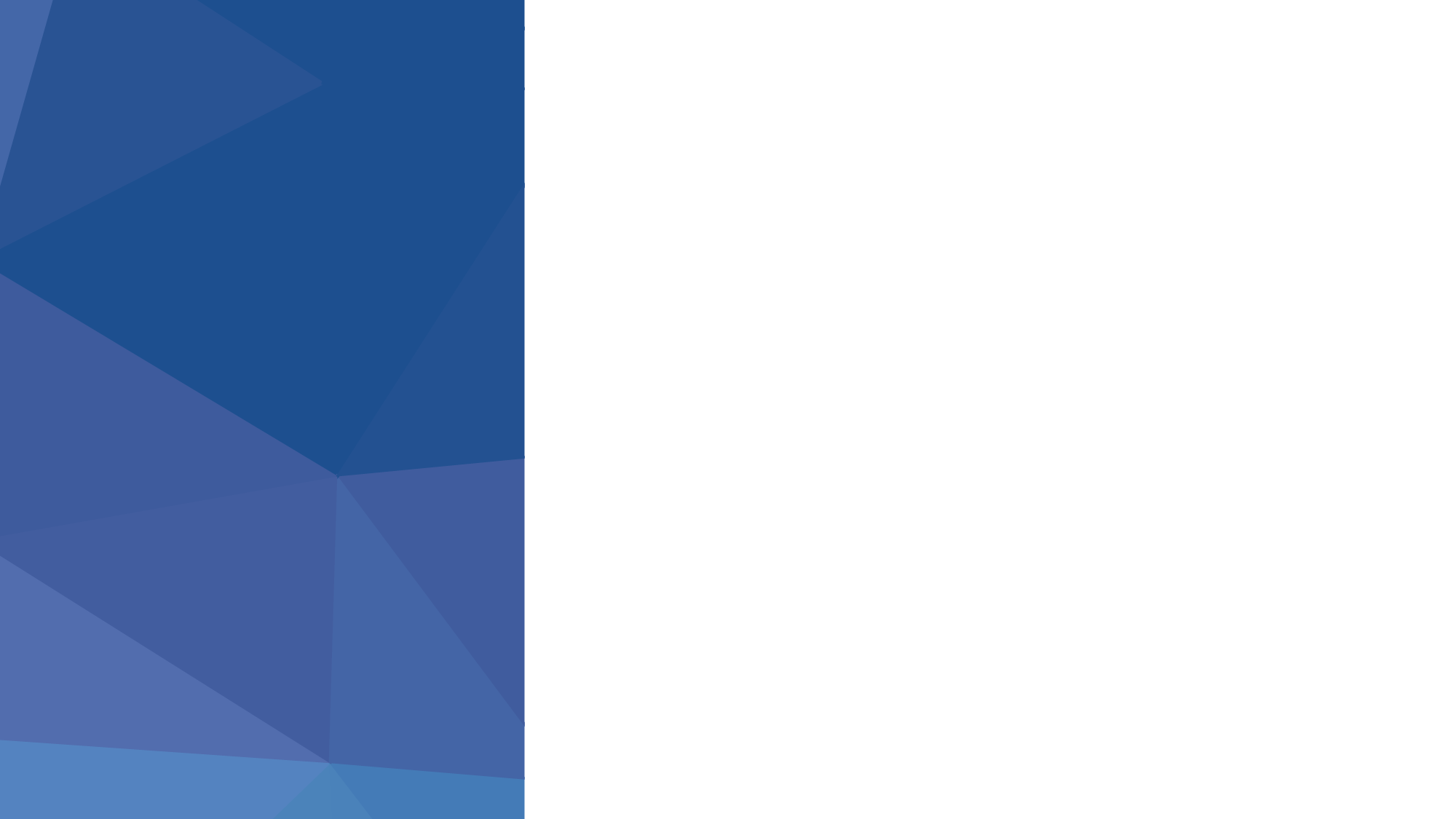 #BUILDUPON
METRICS
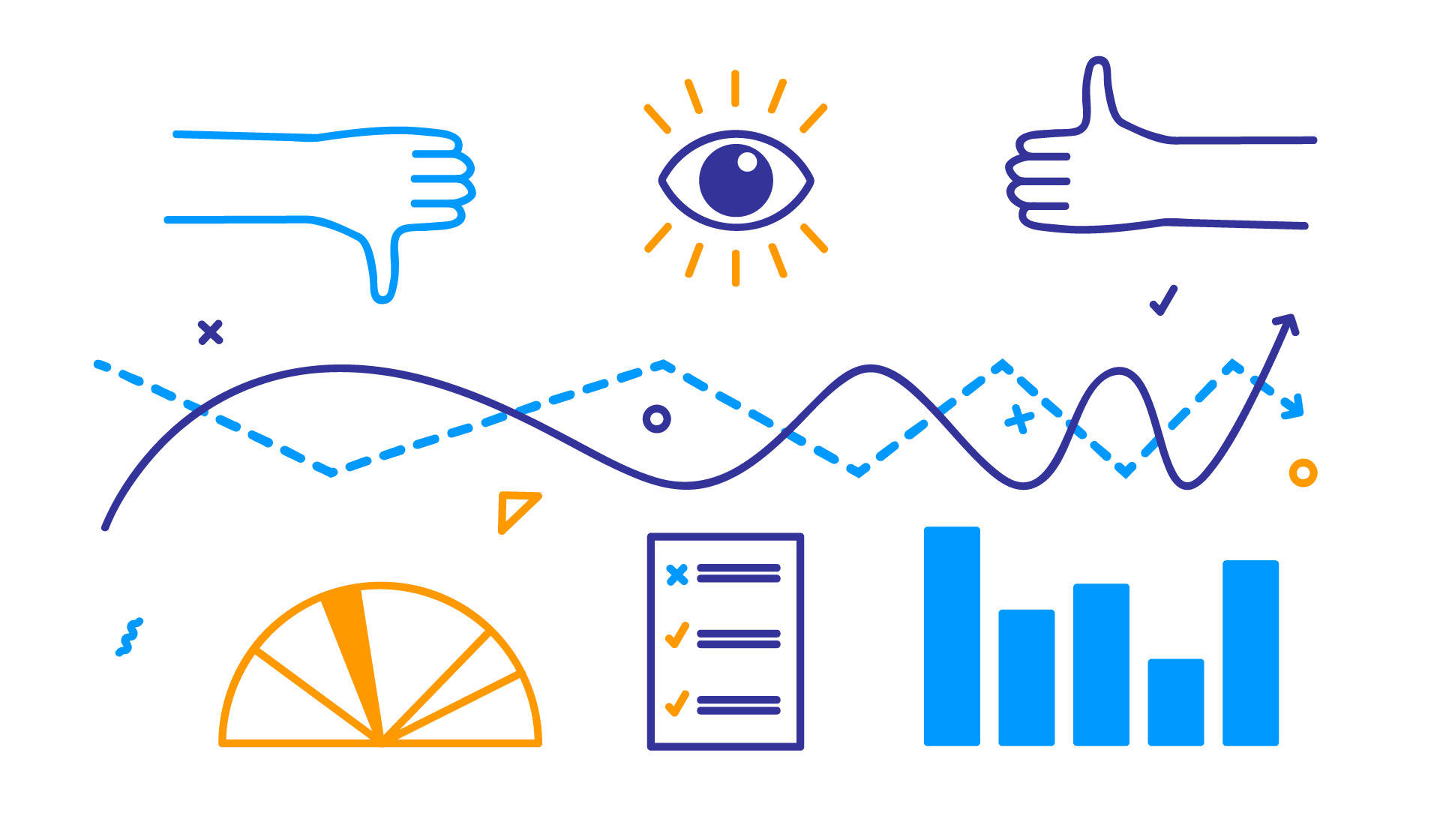 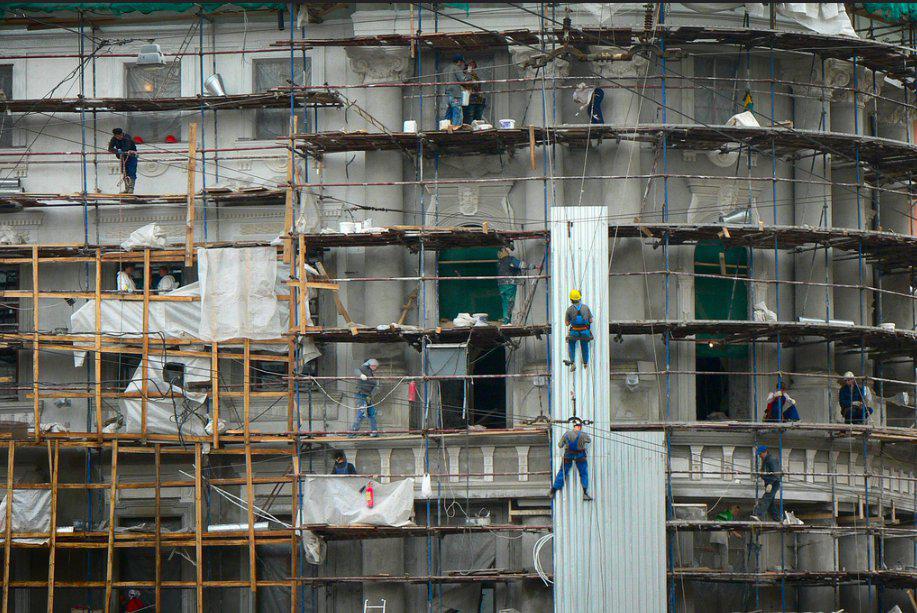 FIRST BUILDUPON
Why BUILD UPON2
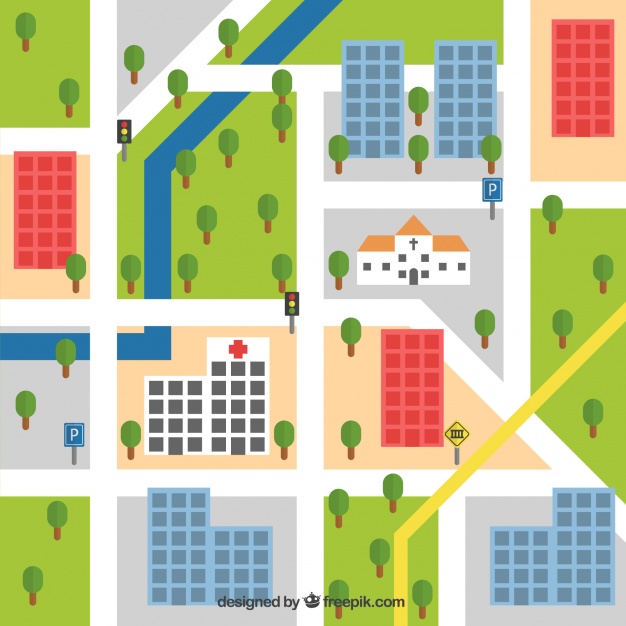 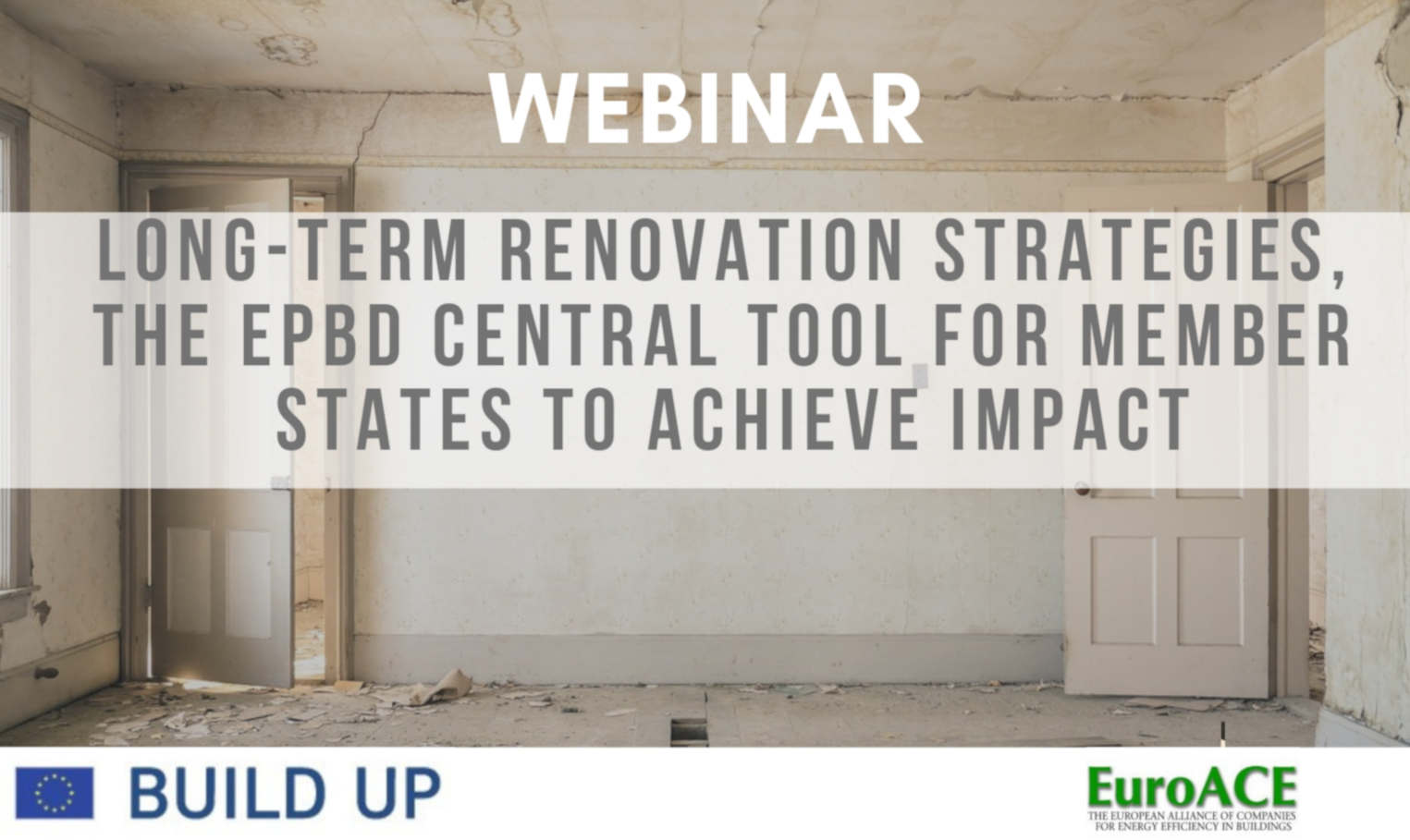 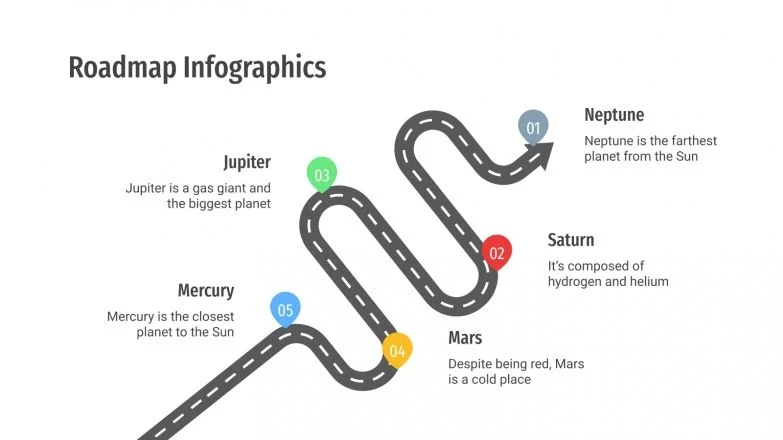 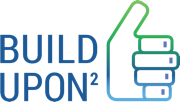 CITY SCALE
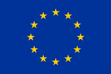 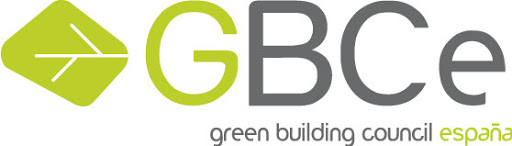 WWW.WORLDGBC.ORG/BUILD-UPON
[Speaker Notes: On one side and continuing with what we began with the first BUILD UPON, Buildings renovation is crucial for the decarbonisation objective in 2050 as they are responsible for 36% of the overall CO2 emissions
Related to this all the countries of the EU have a mandate to create and update Long Term Renovation Strategies, an obligation derived from the Energy performance of buildings directive (EPBD).  So the Long-Term Renovation Strategies are the key instrument at national level to achieve the decarbonization of our building stock
At the same time, Cities are the protagonists where the real action takes place, so we understand that working at local and municipal scale is key
Finally, we have a pending issue in tracking progress through monitoring and reporting the progress and effects of Long-term Renovation Strategies, something that is mandatory since the last update of the EPBD]
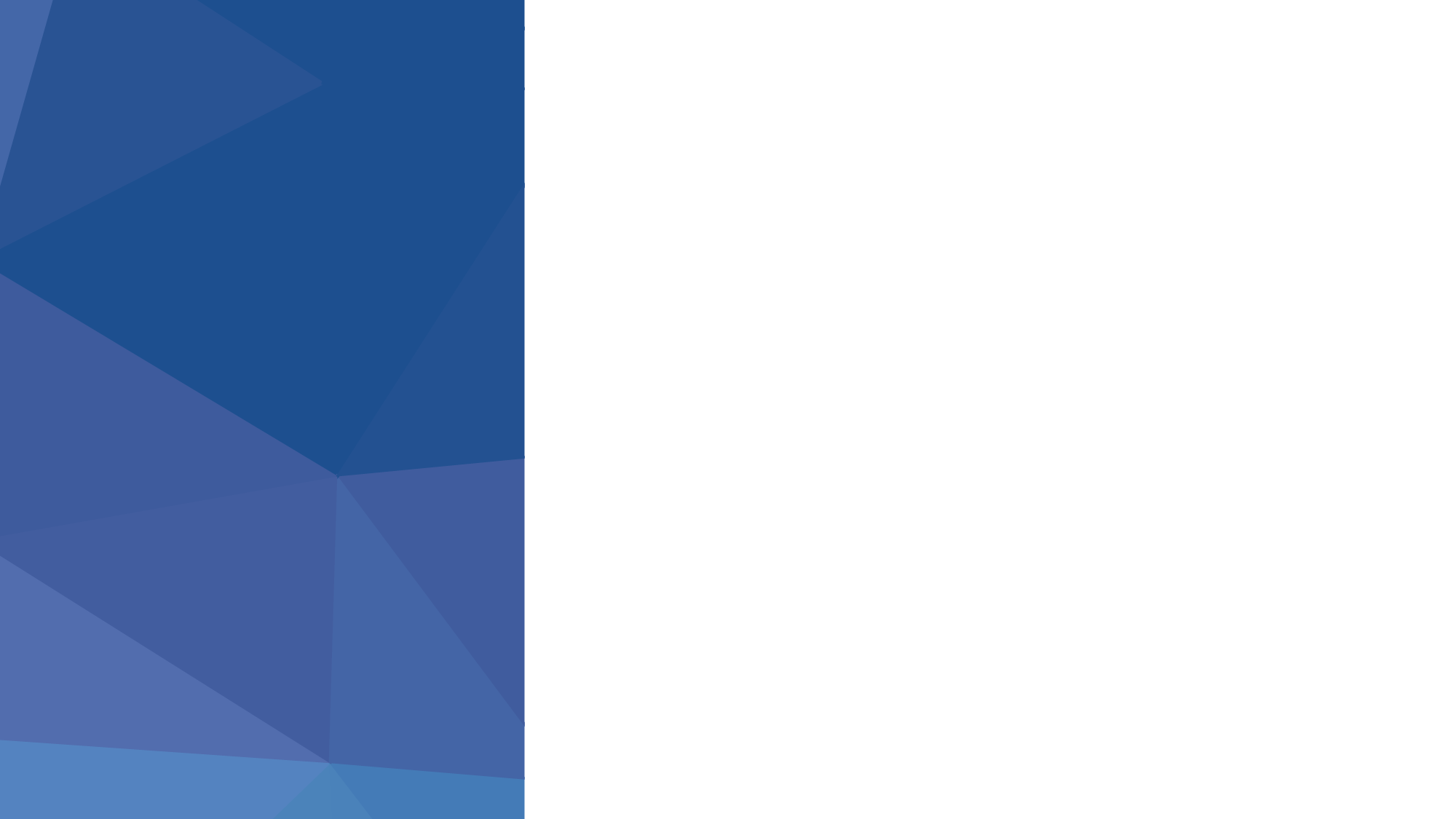 #BUILDUPON
Develop and test a
MULTI-LEVEL RENOVATION IMPACT FRAMEWORK
What
monitoring and tracking LOCAL action
       incorporating procedures to municipal administrative structure
LINKING local, regional and national policy
a blueprint for EPBD implementation and CITIES’ efforts to tackle their building stock renovation
Aligned with SECAP / SEAP from the Covenant of Mayors
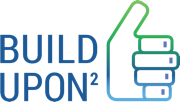 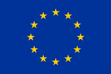 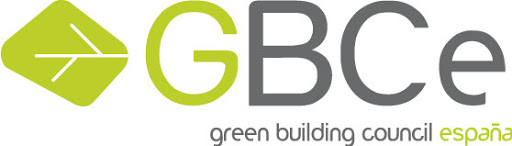 WWW.WORLDGBC.ORG/BUILD-UPON
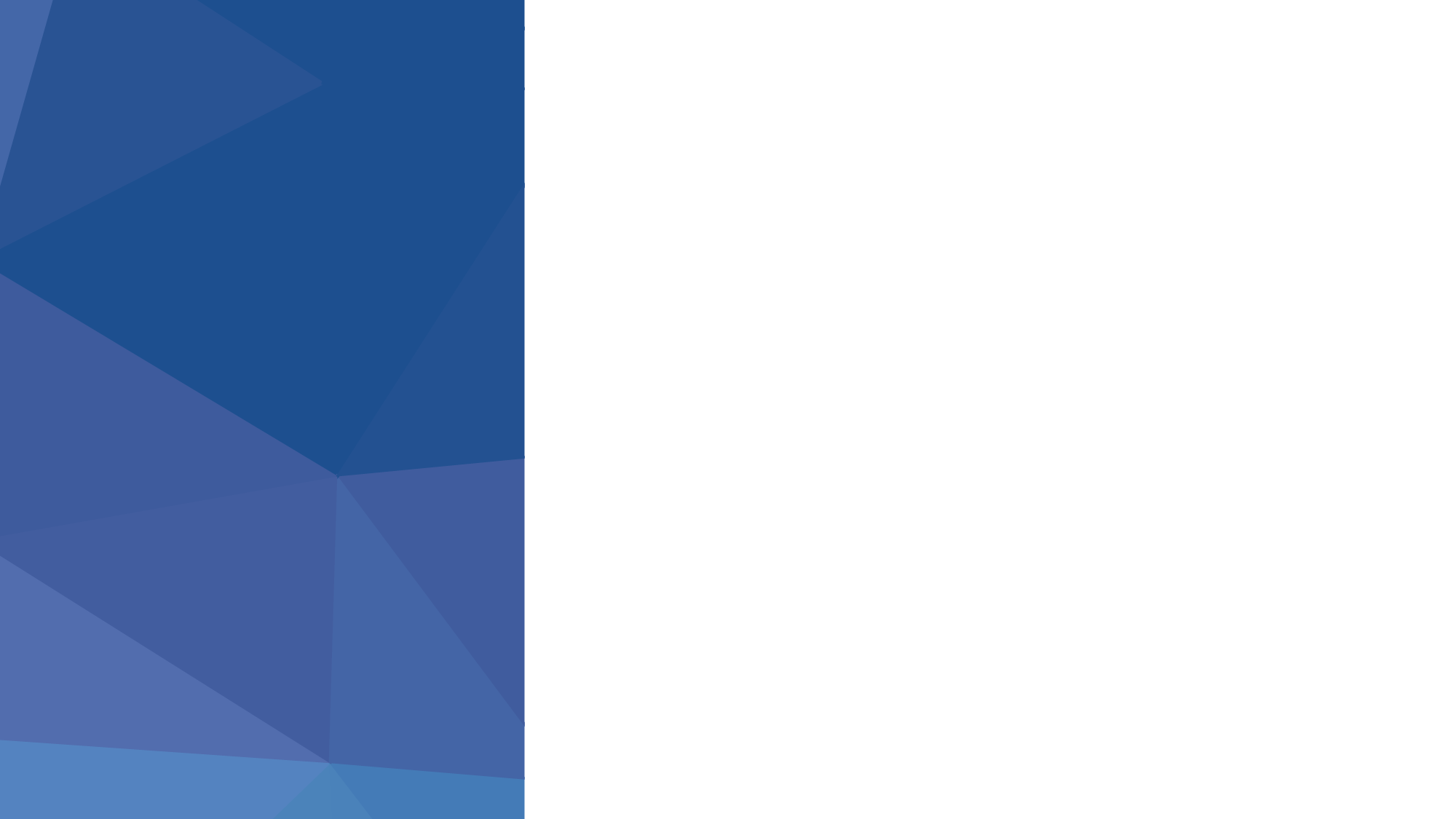 #BUILDUPON
Who is involved?
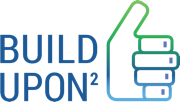 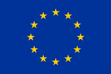 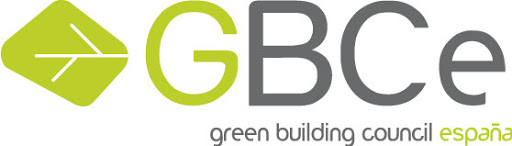 WWW.WORLDGBC.ORG/BUILD-UPON
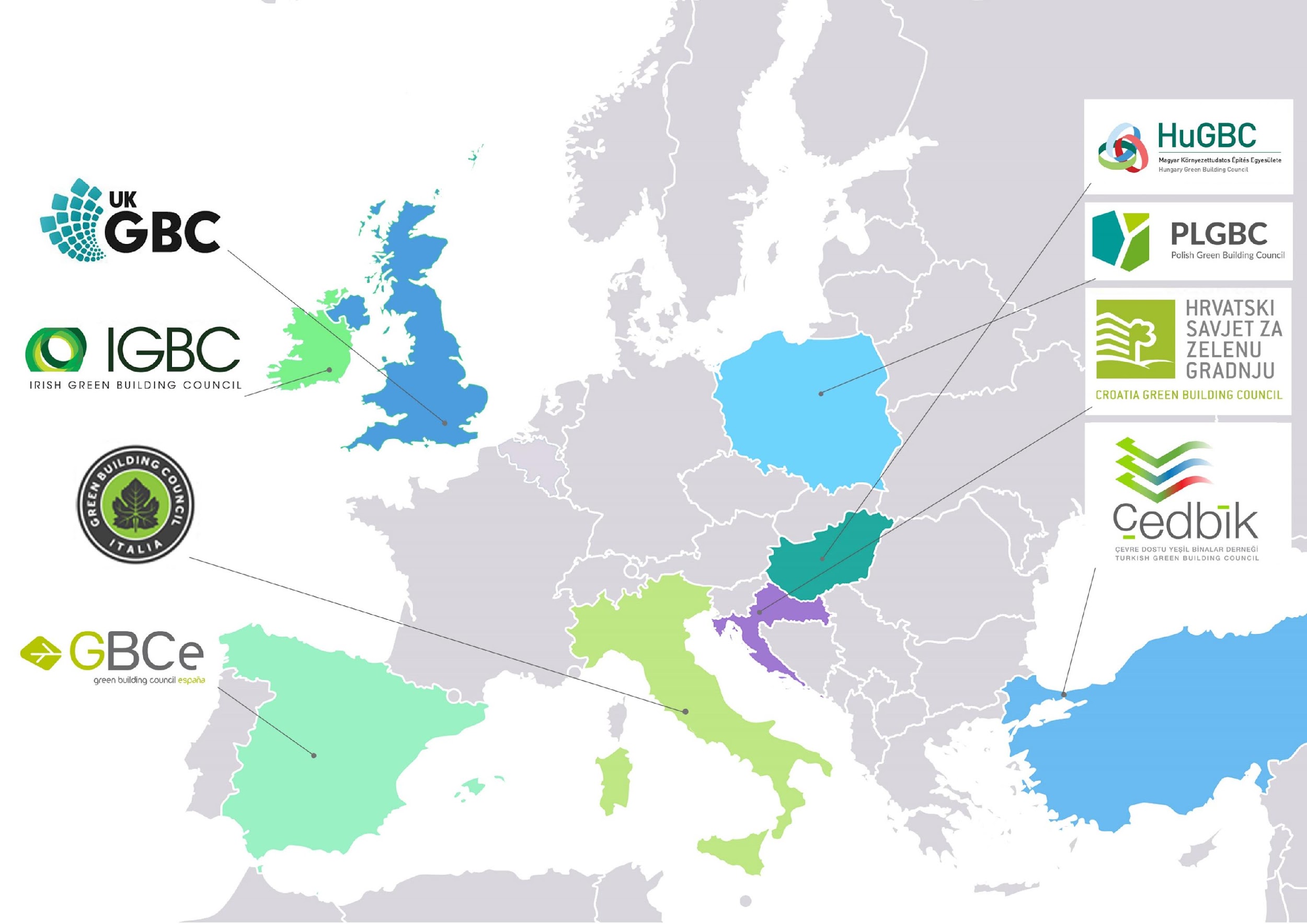 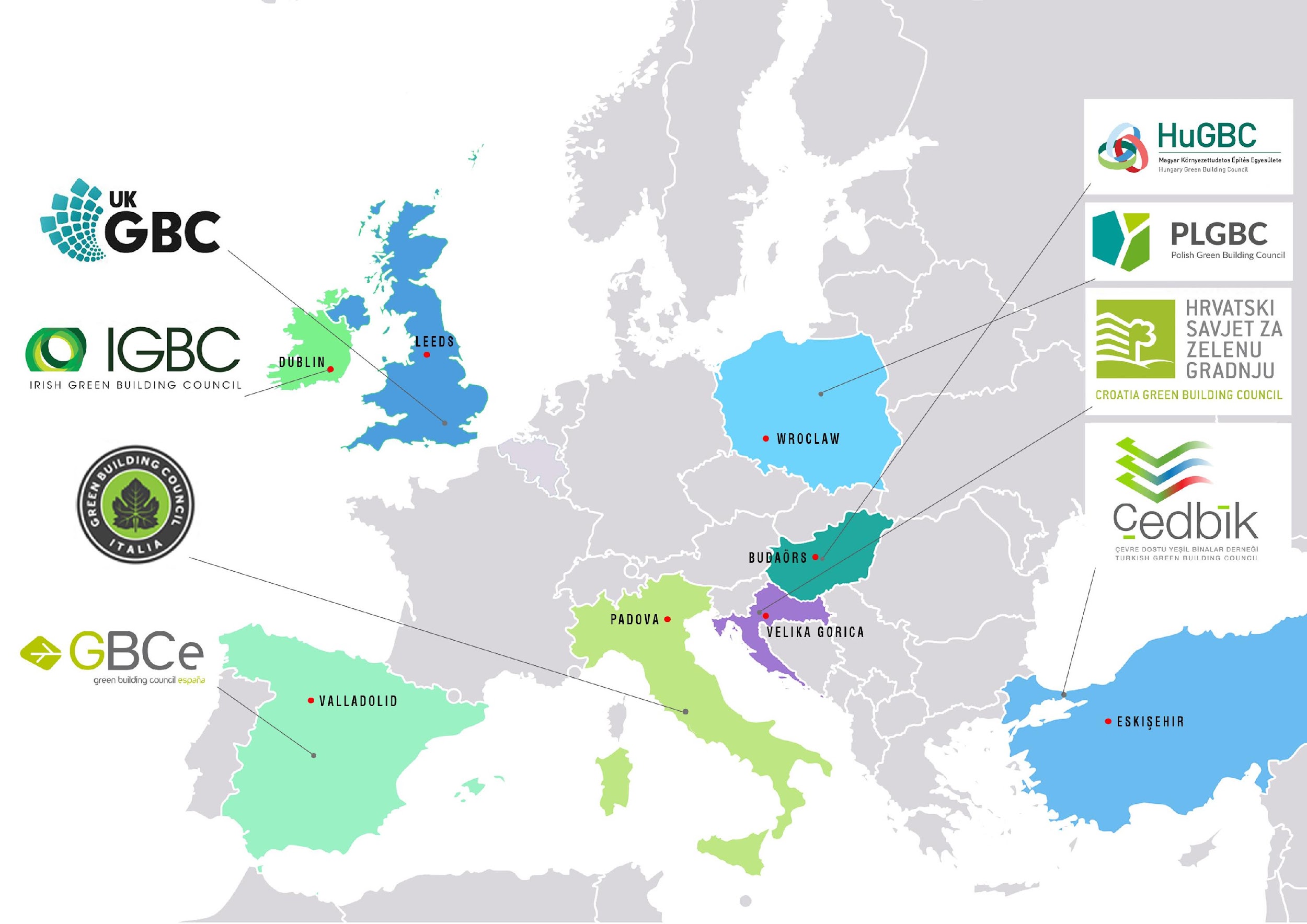 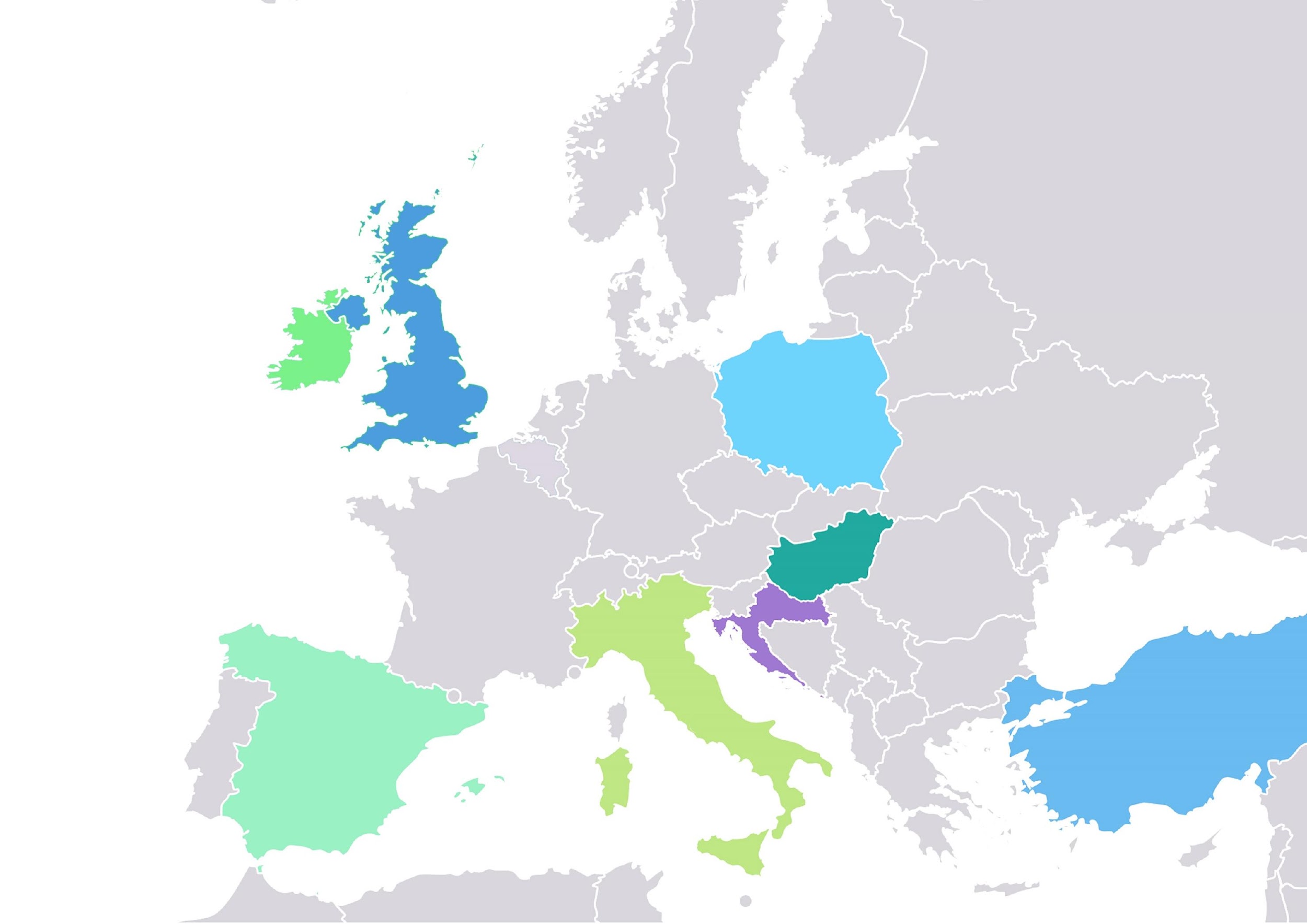 Who is involved?
8 countries (GBCs)



8 pilot cities
24 follower cities (3 per country)
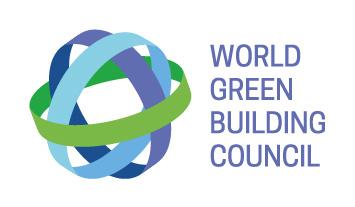 RYBNIK
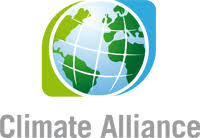 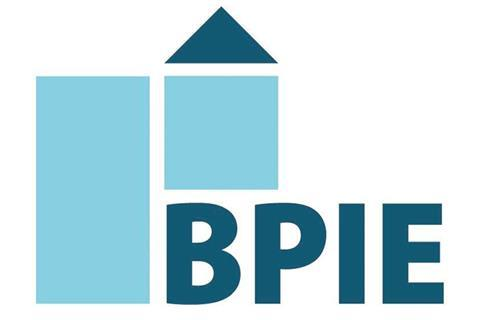 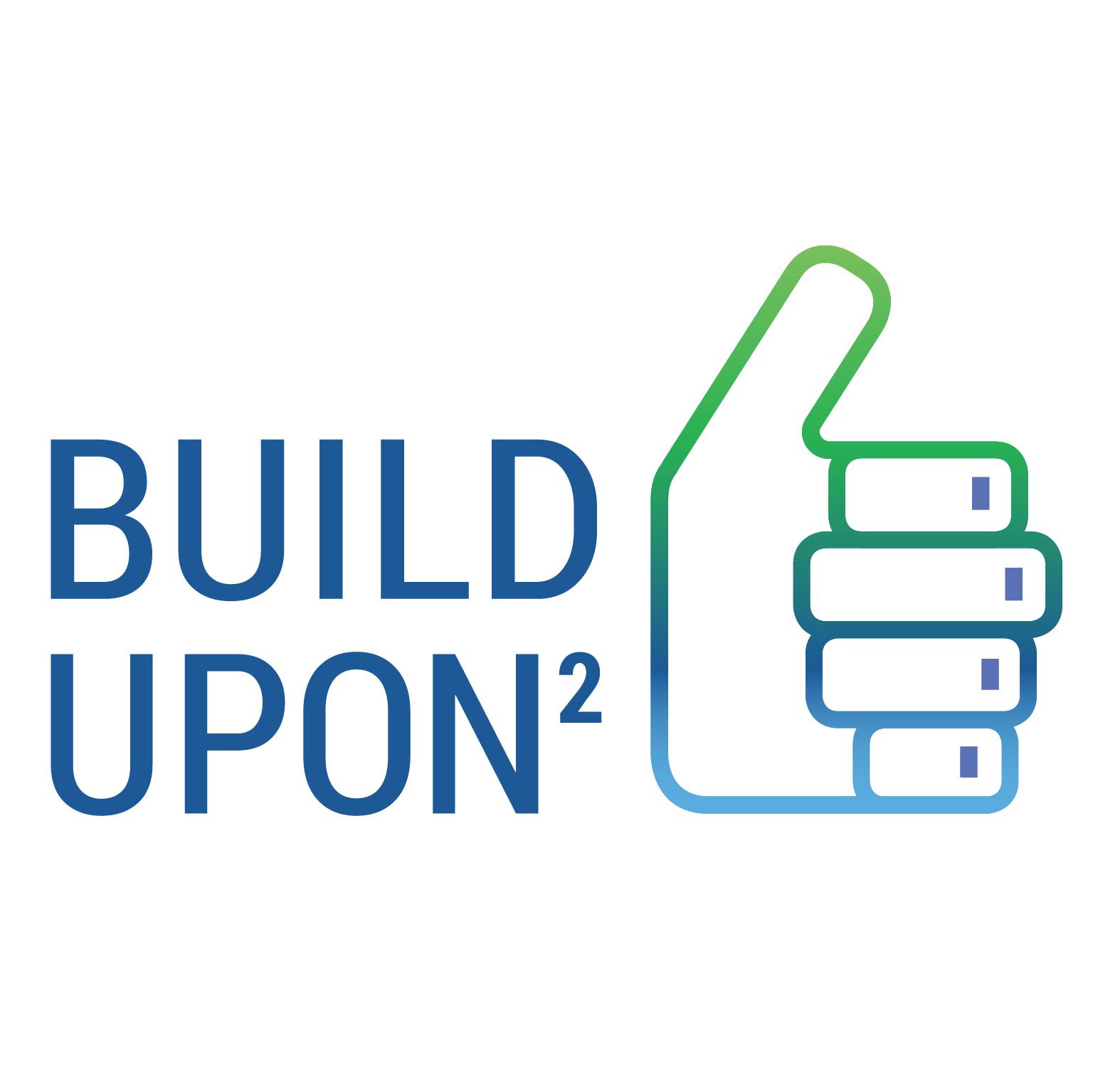 [Speaker Notes: Also 8 pilot cities will be collaborating in this Project, where the Impact Framework has been tested.
Mention NSG

And you, the 24 follower cities (3 per country), still to be completely defined]
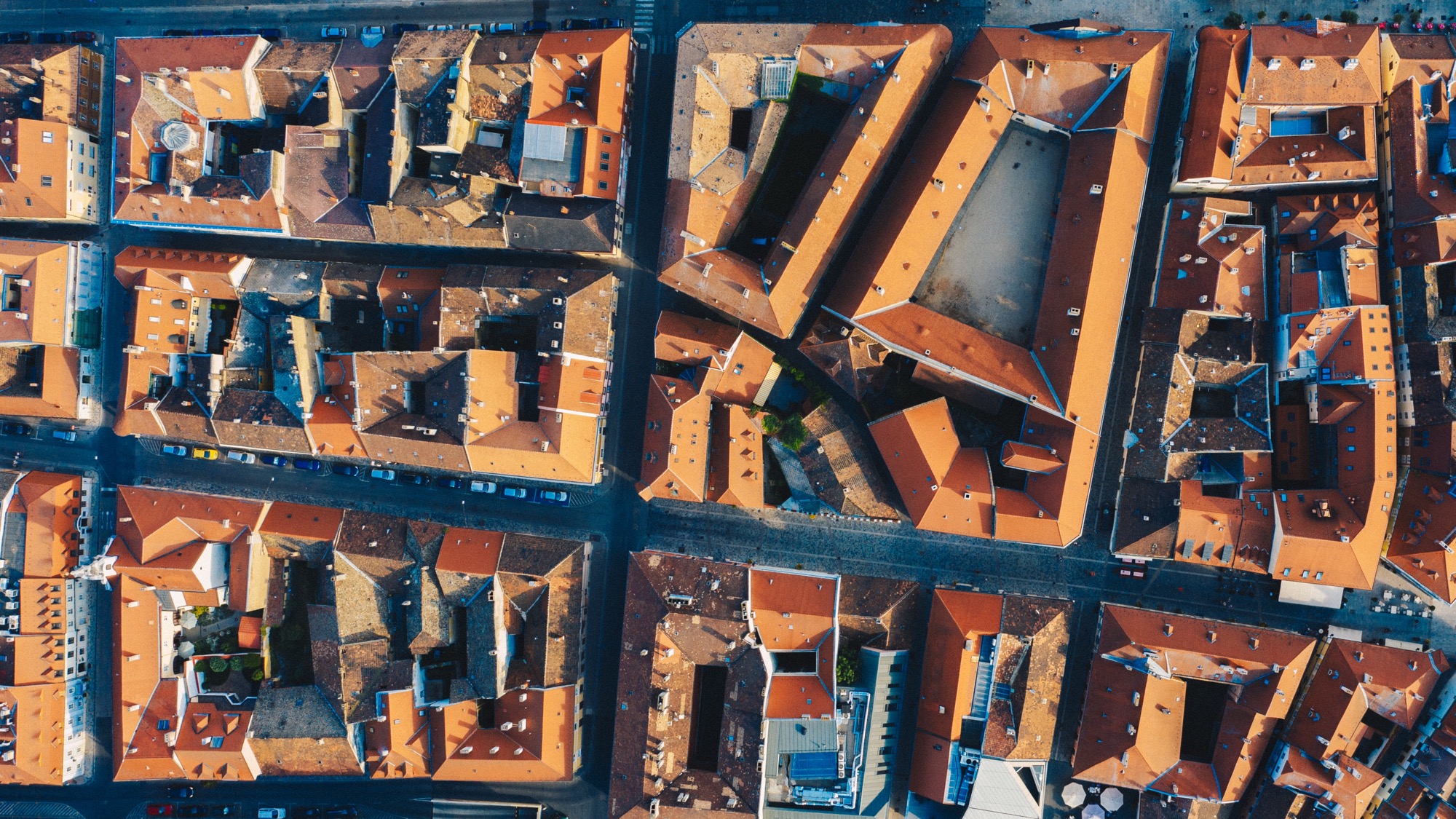 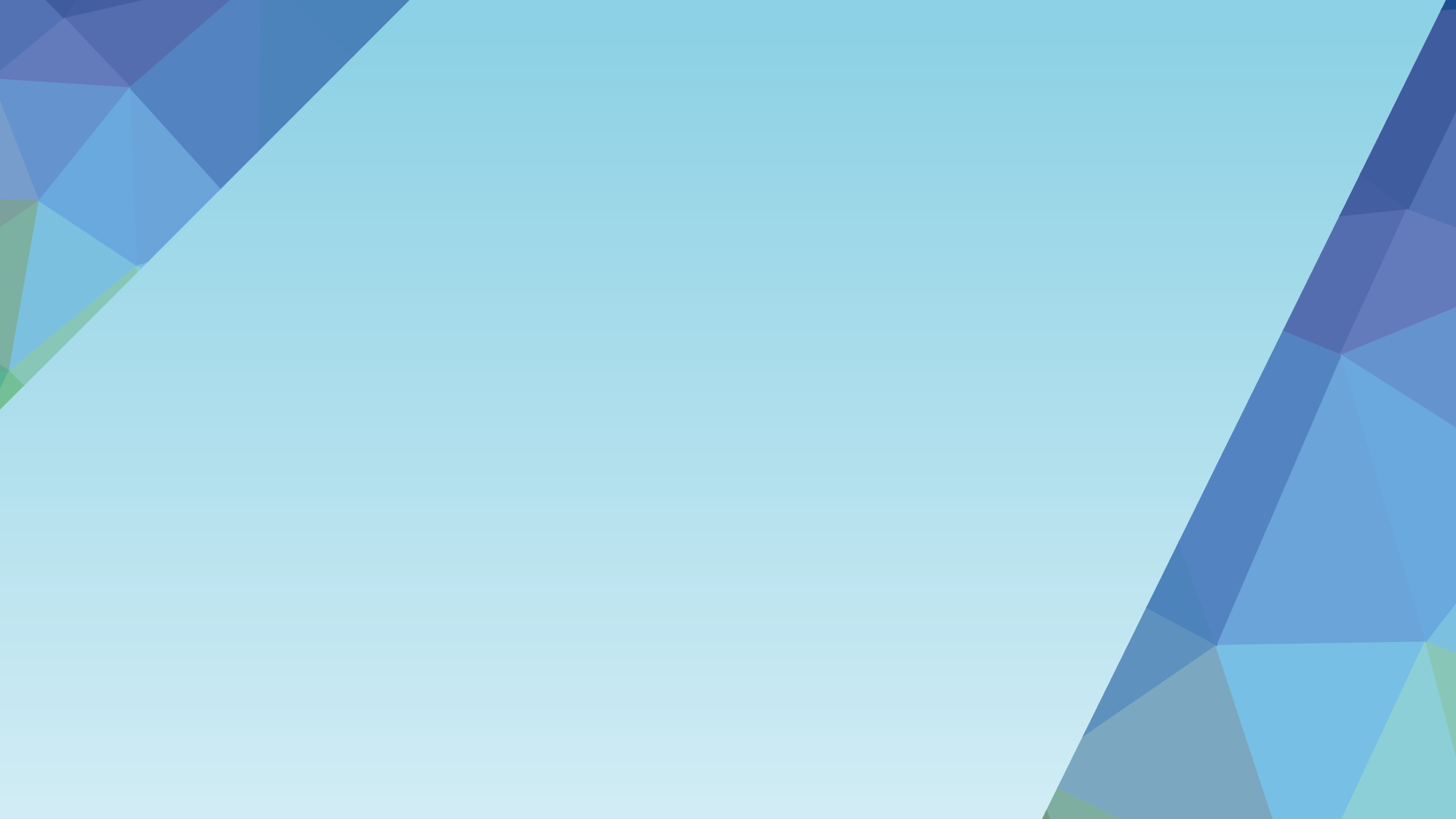 #BUILDUPON
2. The Impact Framework
Marion Jammet
Irish Green Building Council
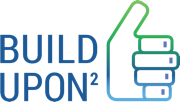 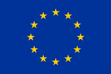 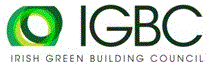 WWW.WORLDGBC.ORG/BUILD-UPON
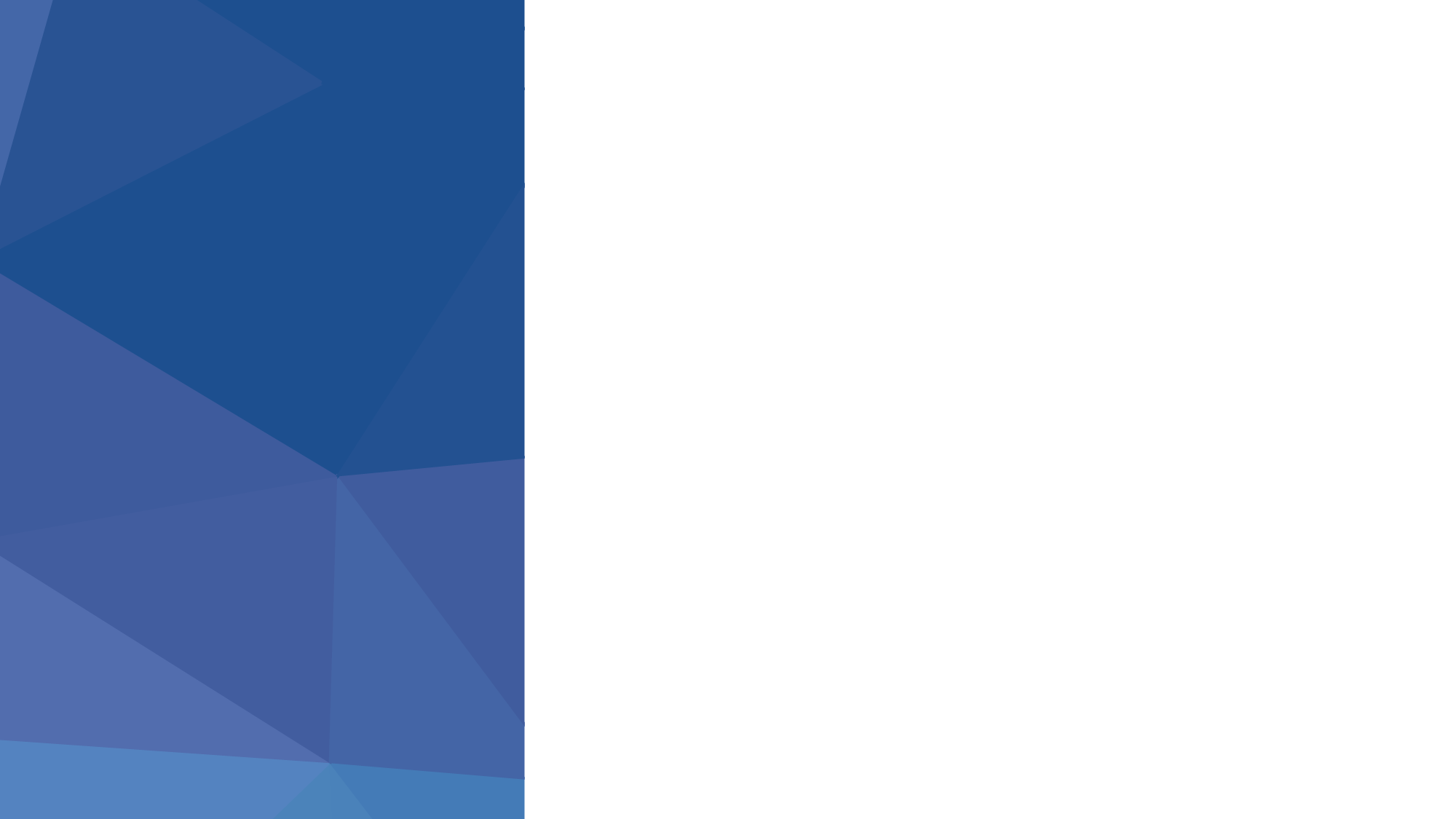 #BUILDUPON
OBJECTIVES

Better align local and national retrofit initiatives by ensuring that data is collected in a consistent format

Enable the capturing of sound data and knowledge at the local level in a structured way.

Be able to better evaluate the success of local renovation initiatives, to better identify best practice and to make a valuable contribution for the design of national policies.

Better capture and use data on the co-benefits of energy renovation, hence providing useful information to policy decision-makers.
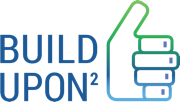 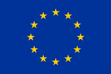 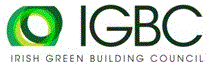 WWW.WORLDGBC.ORG/BUILD-UPON
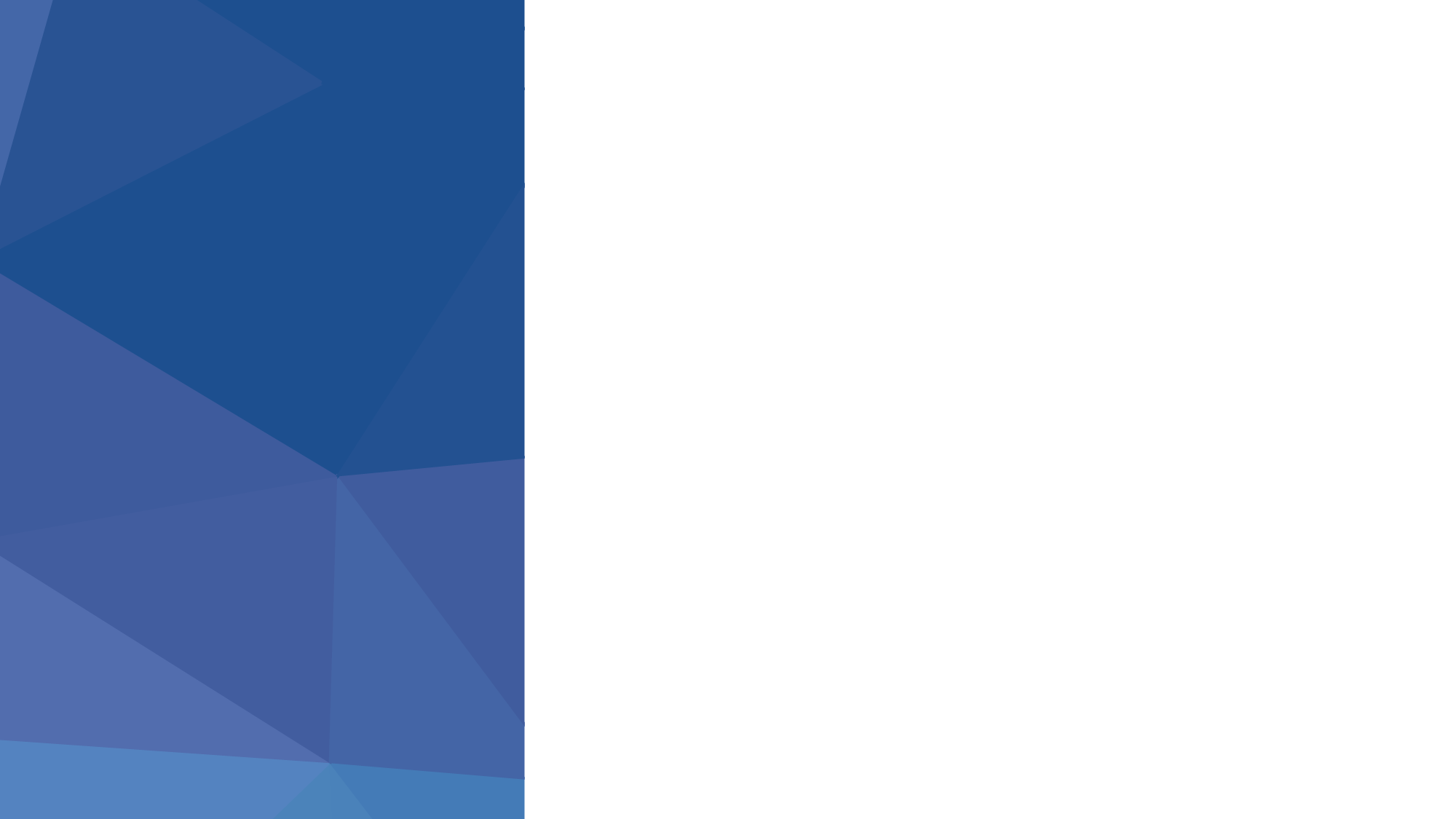 #BUILDUPON
FROM LOCAL TO NATIONAL
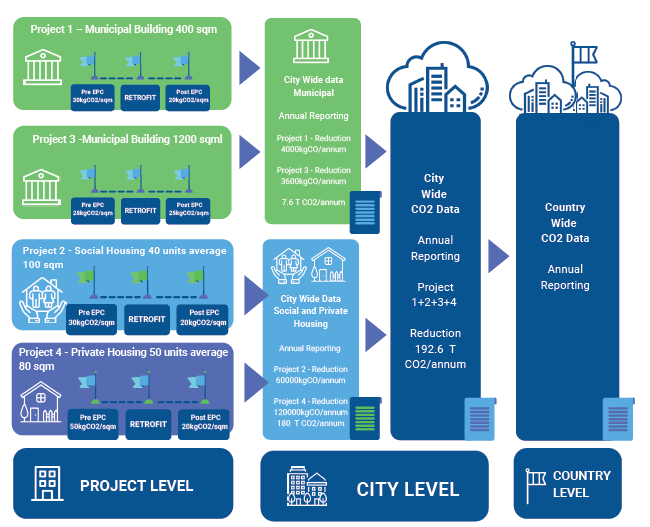 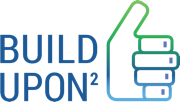 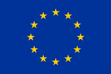 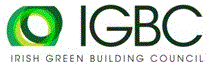 WWW.WORLDGBC.ORG/BUILD-UPON
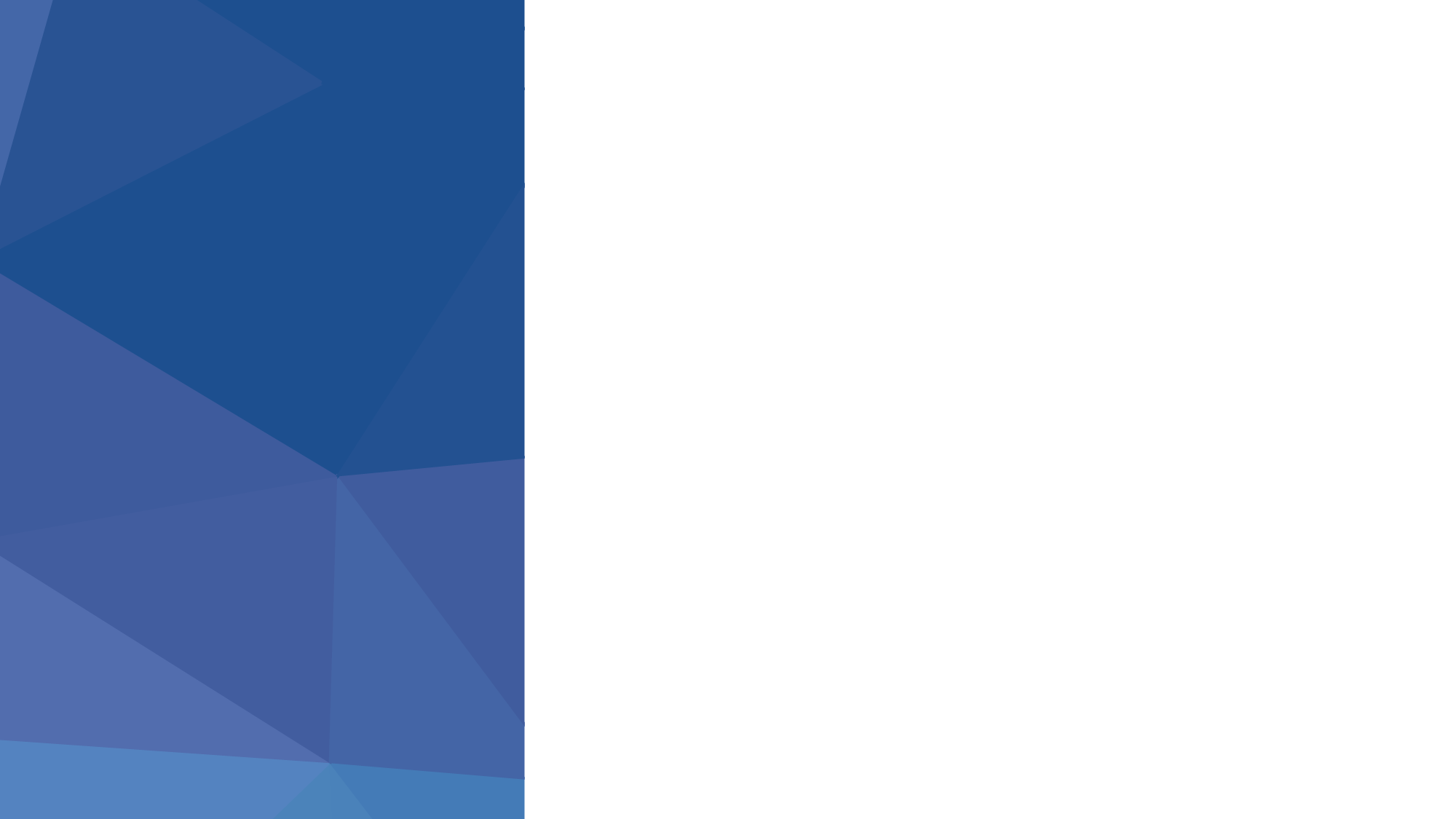 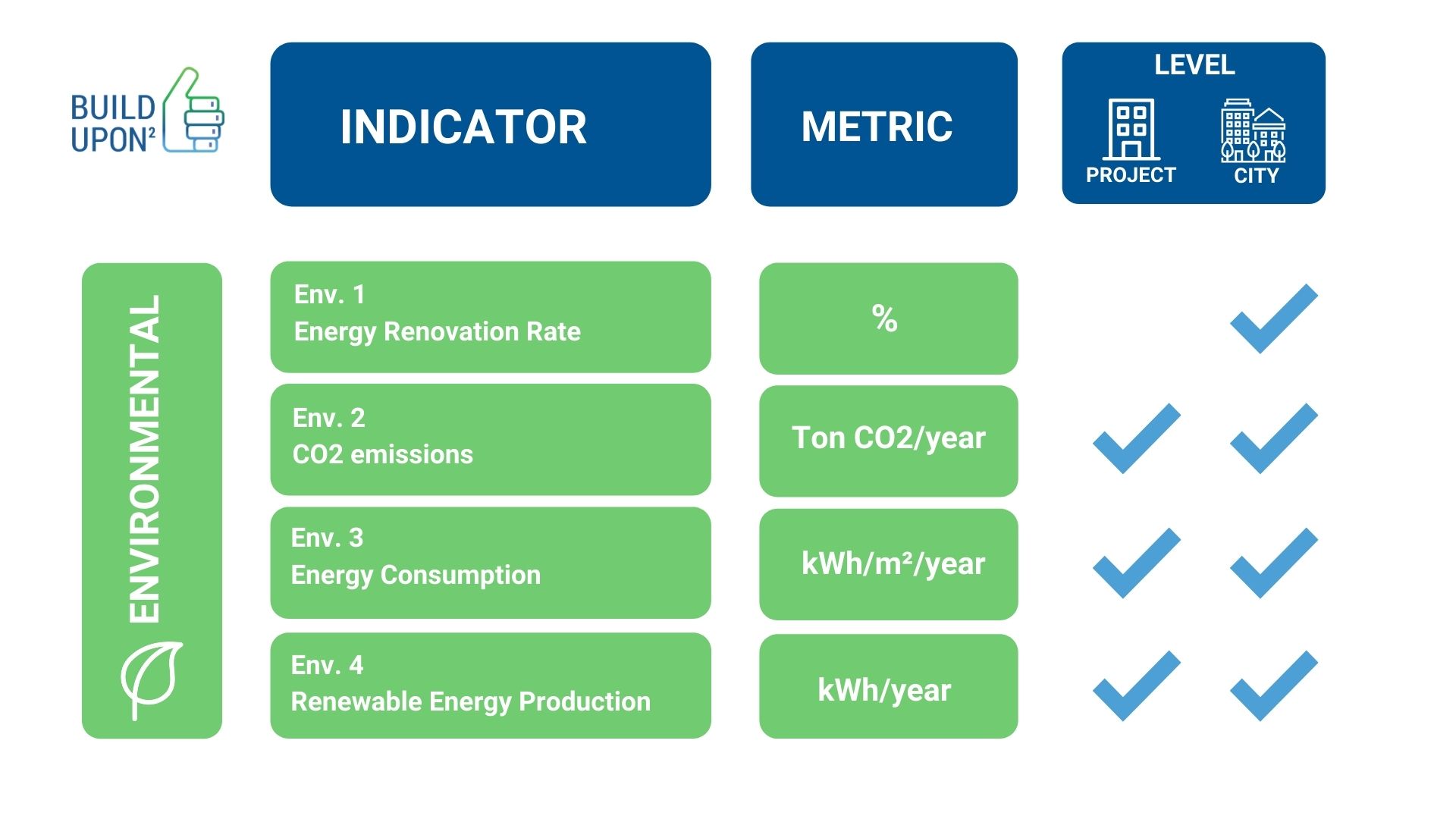 #BUILDUPON
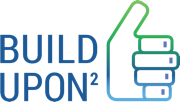 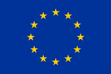 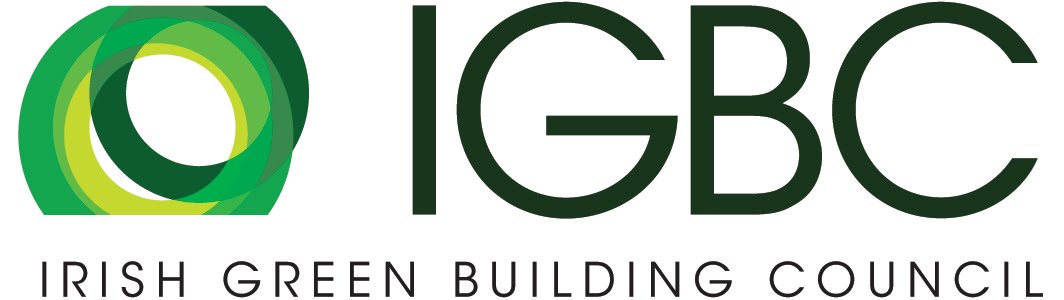 WWW.WORLDGBC.ORG/BUILD-UPON
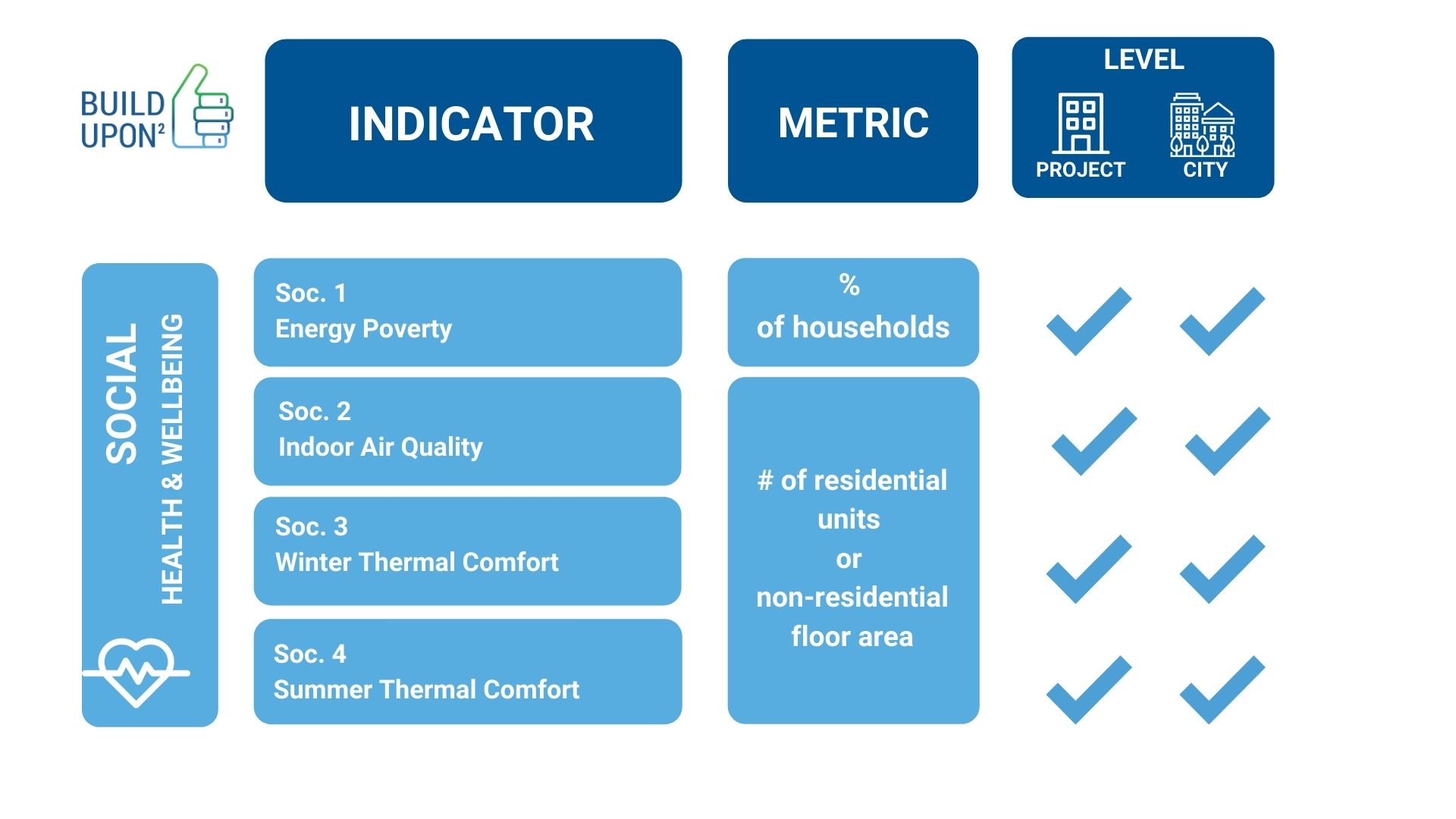 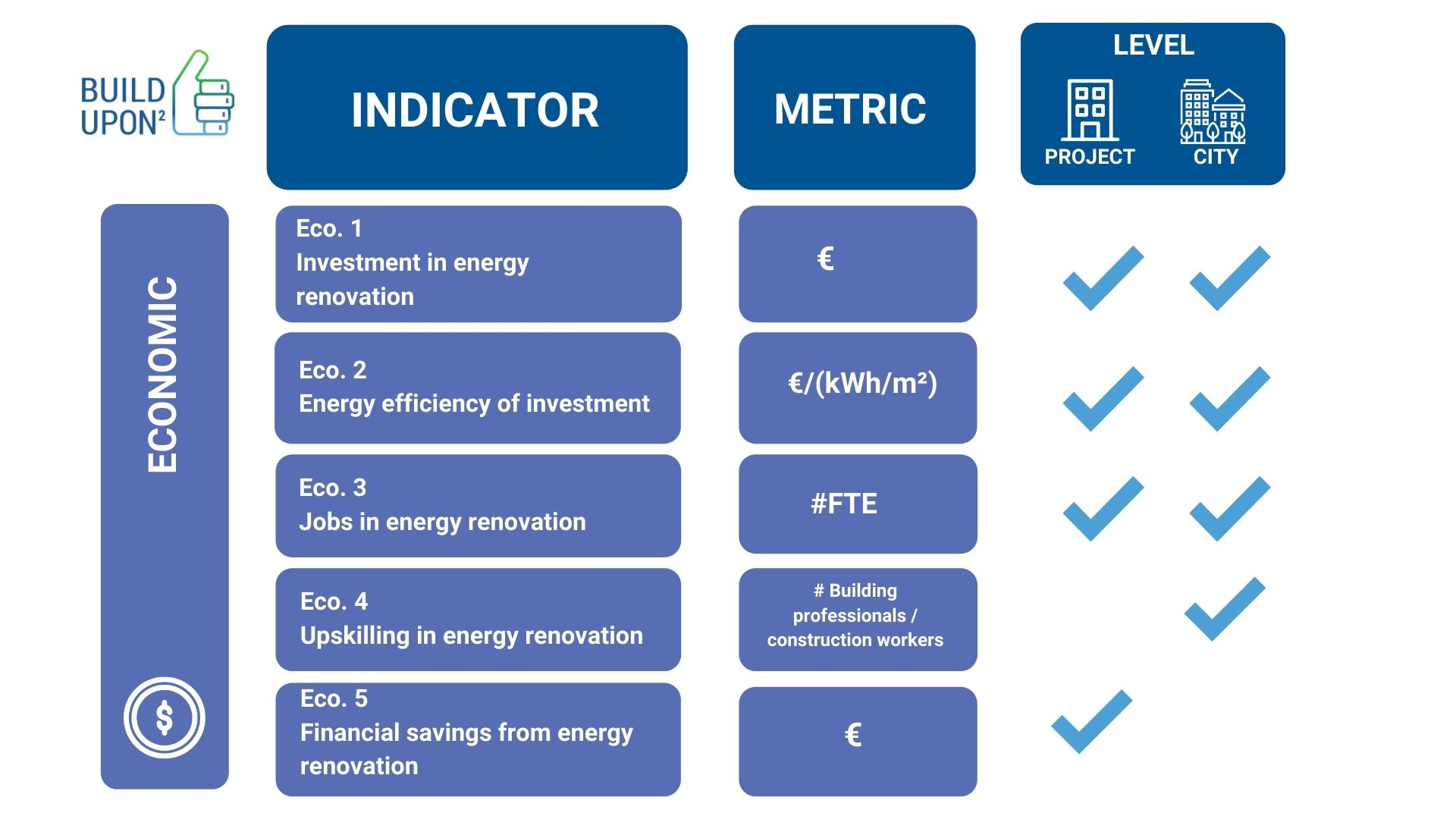 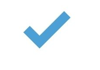 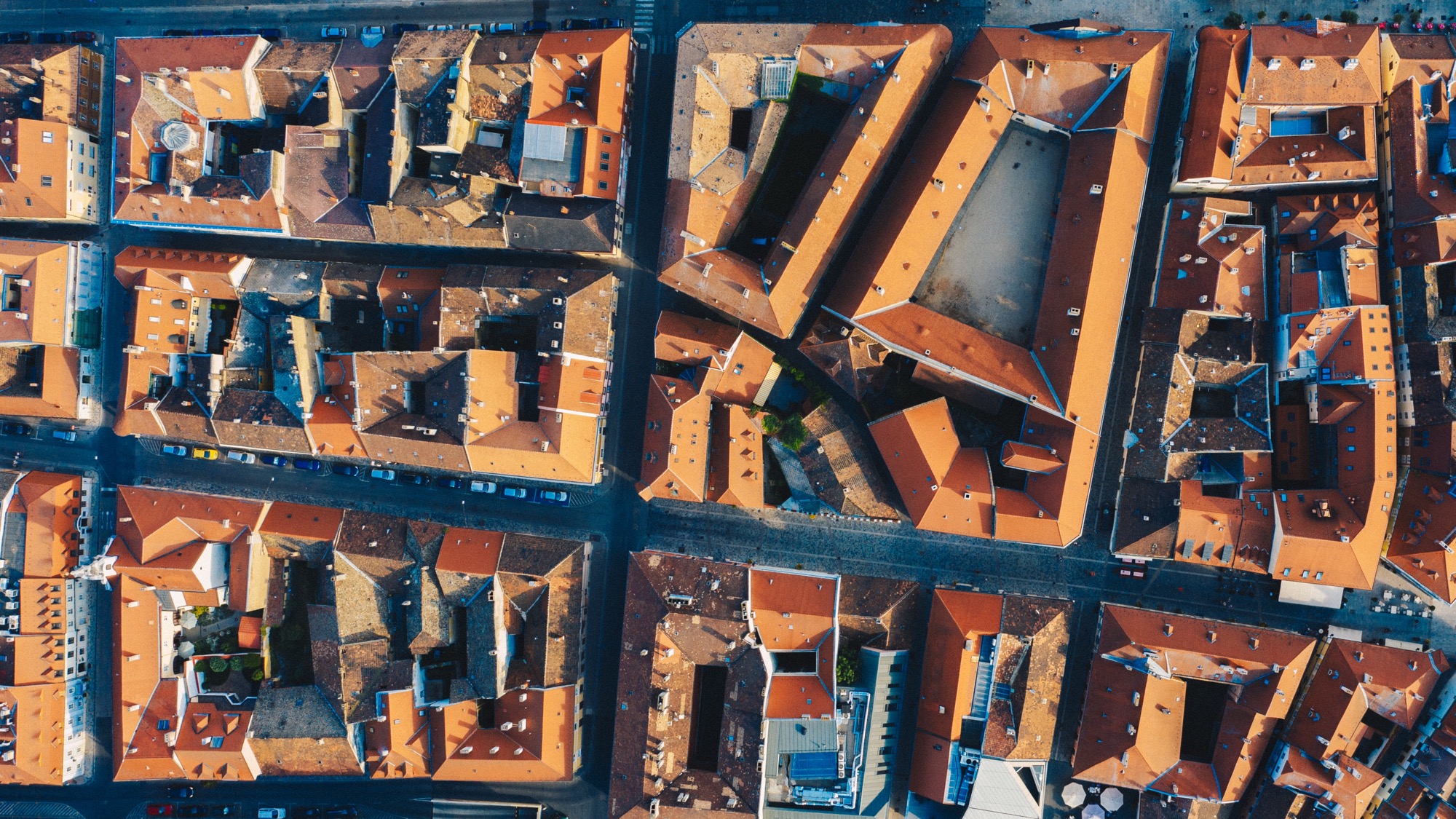 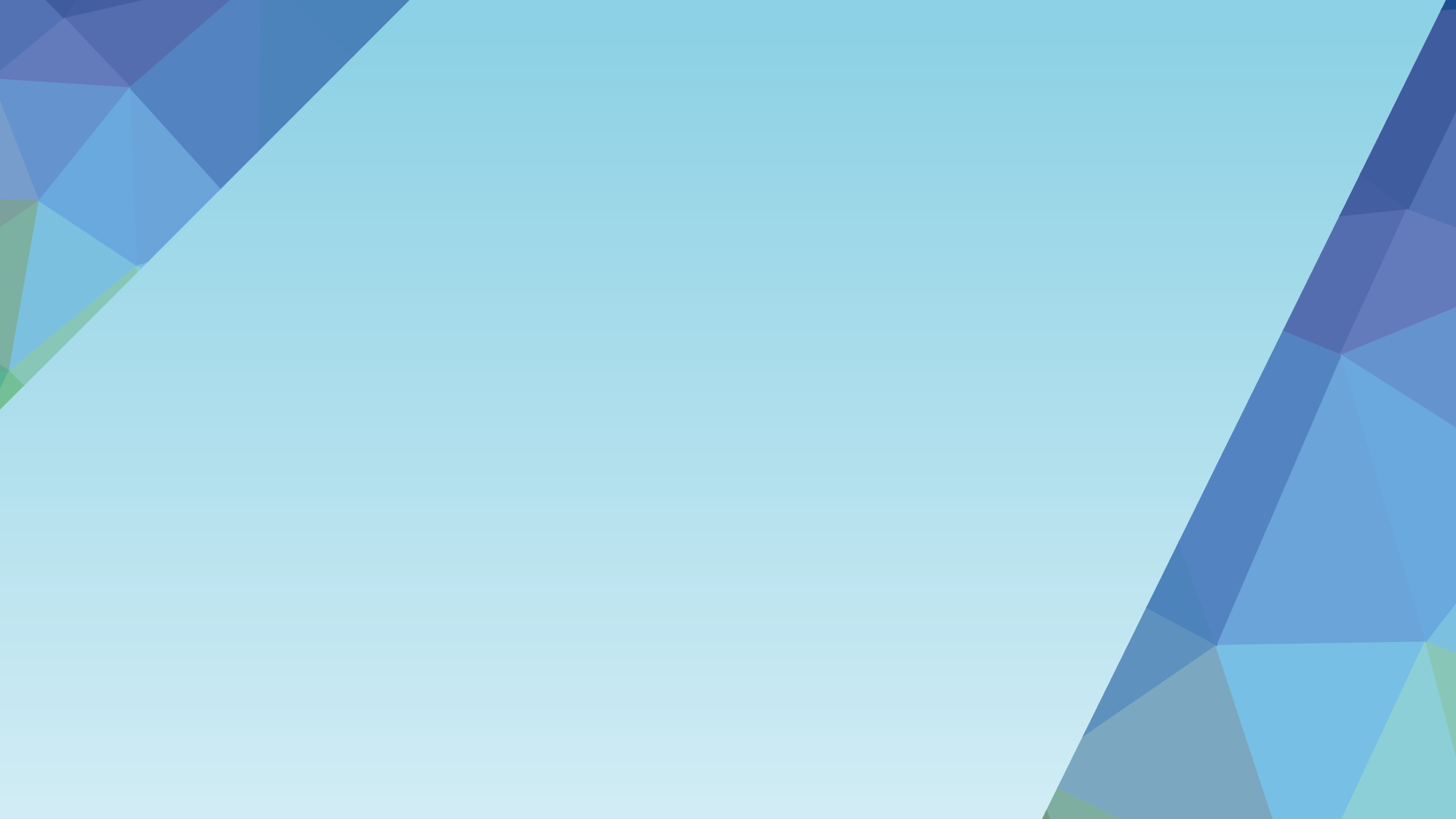 #BUILDUPON
3. In dialogue with cities:Lessons learnt and toolkit
Anuschka Ruge
Climate Alliance
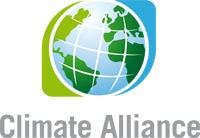 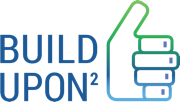 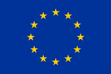 WWW.WORLDGBC.ORG/BUILD-UPON
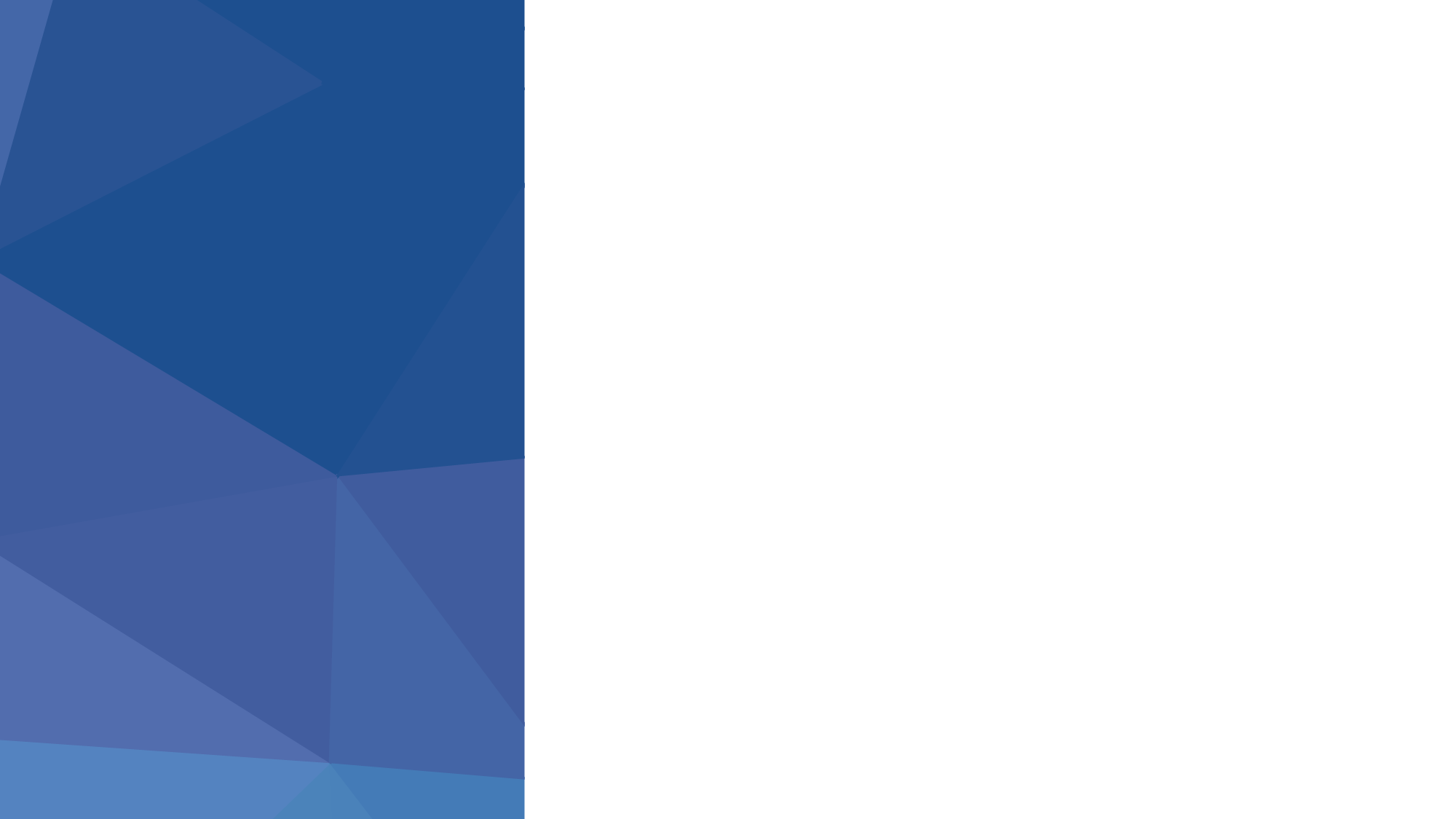 Our Pilot cities
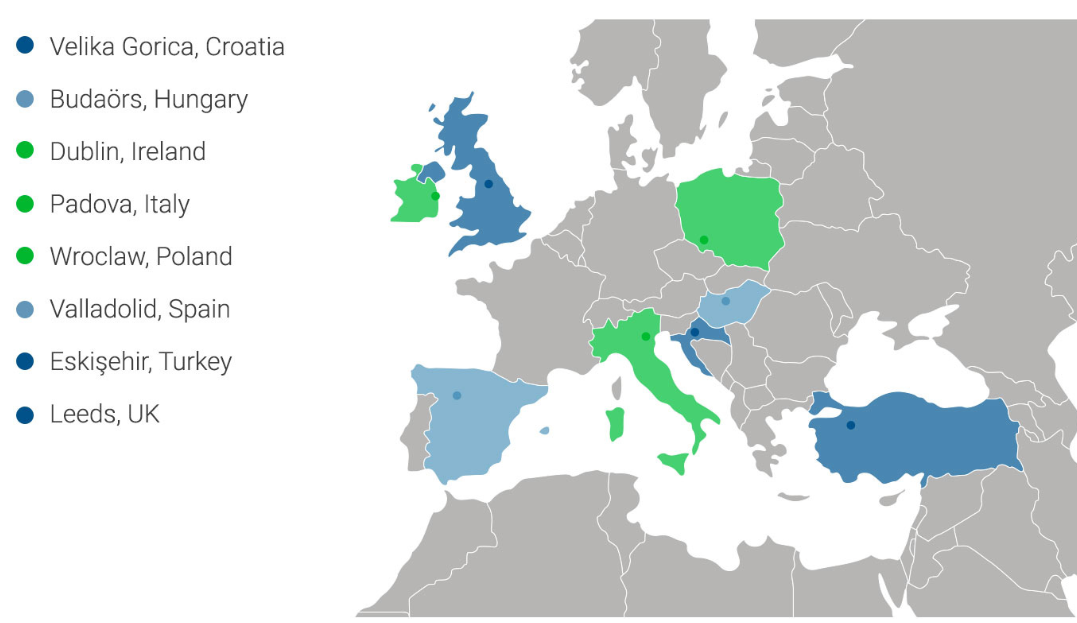 Rybnik, Poland
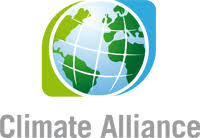 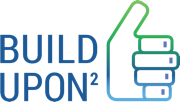 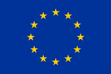 WWW.WORLDGBC.ORG/BUILD-UPON
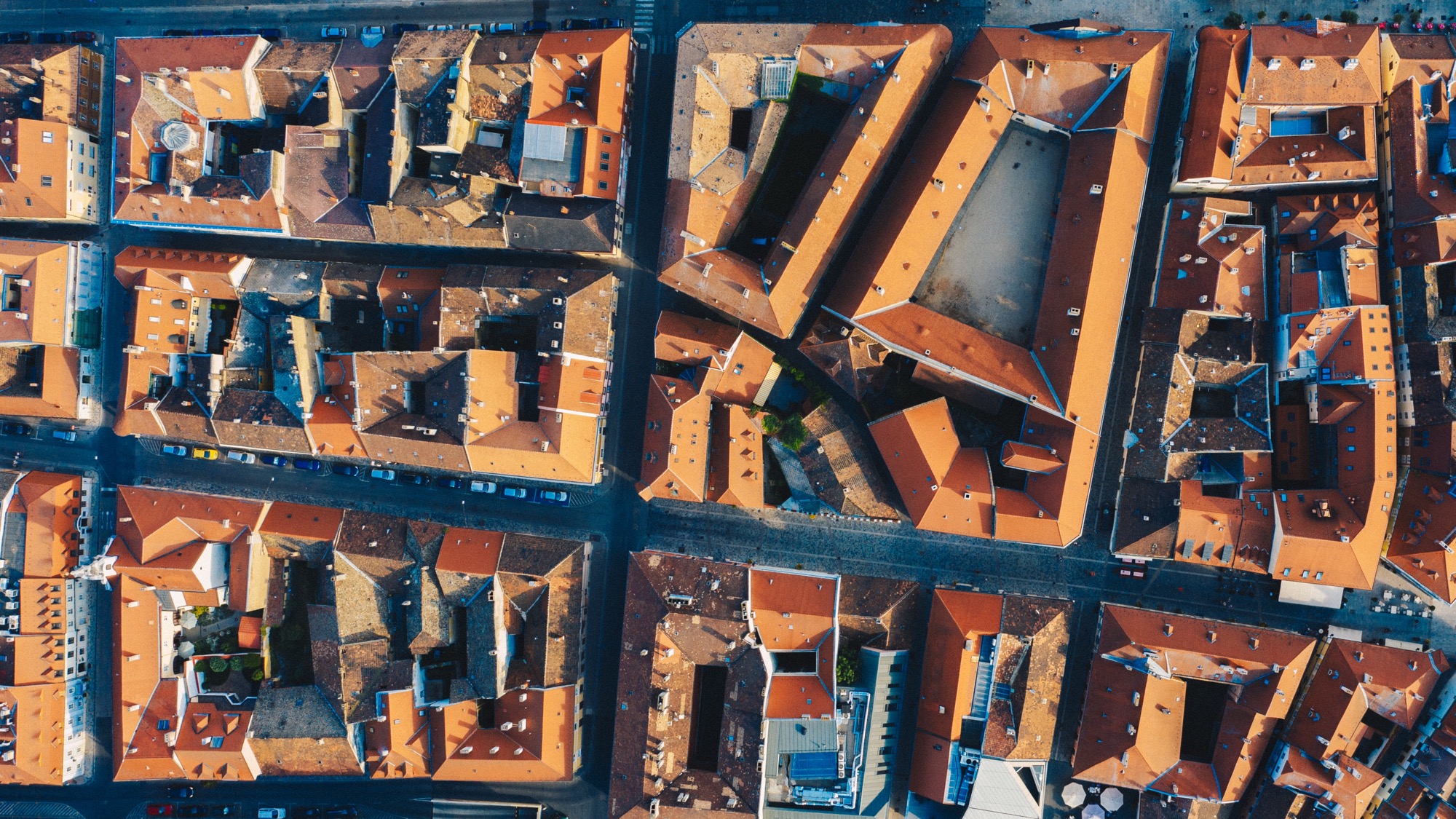 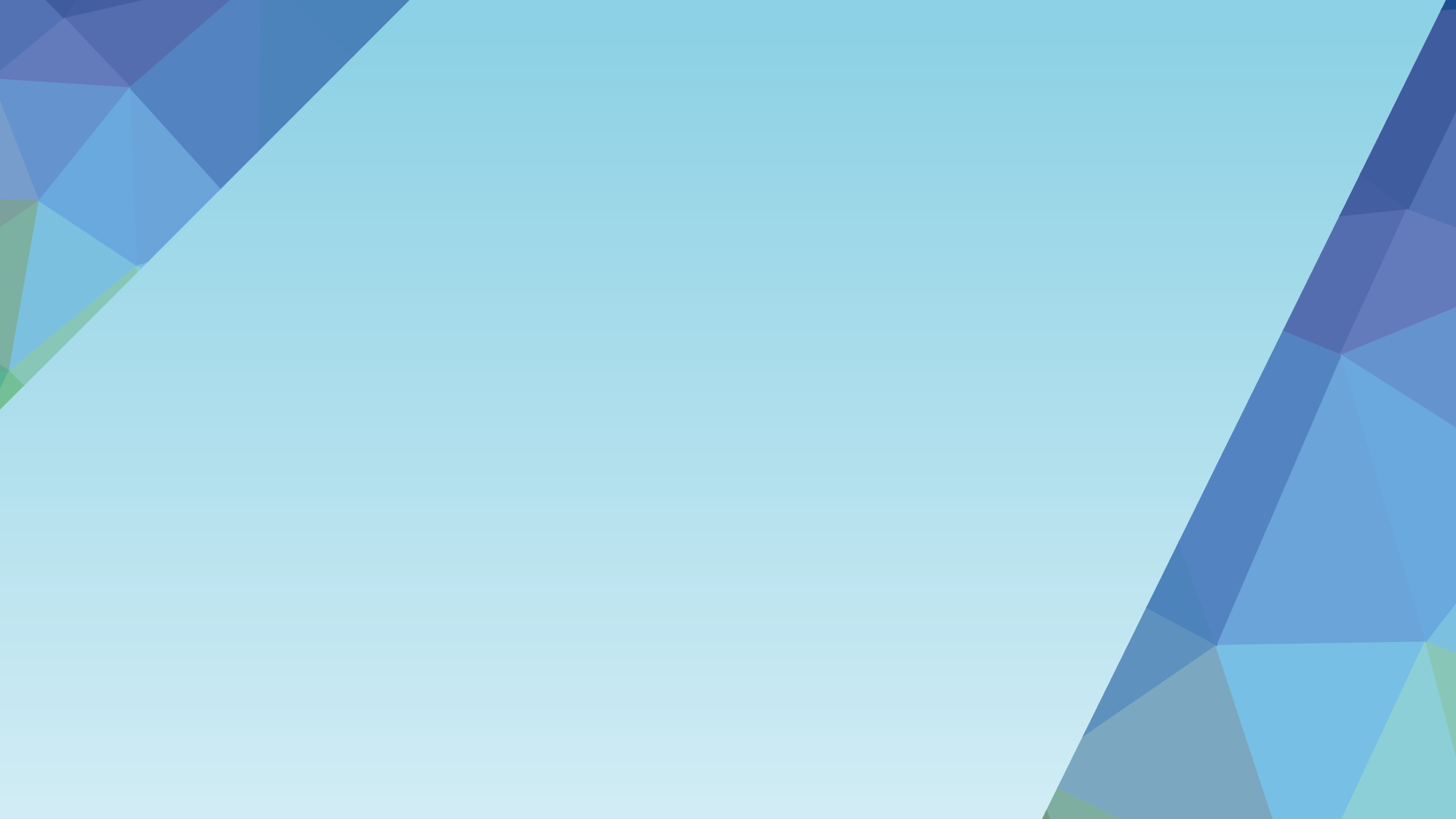 #BUILDUPON
Setting a Roadmap for the implementation of the Framework
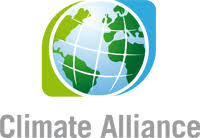 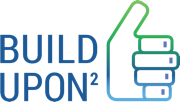 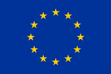 WWW.WORLDGBC.ORG/BUILD-UPON
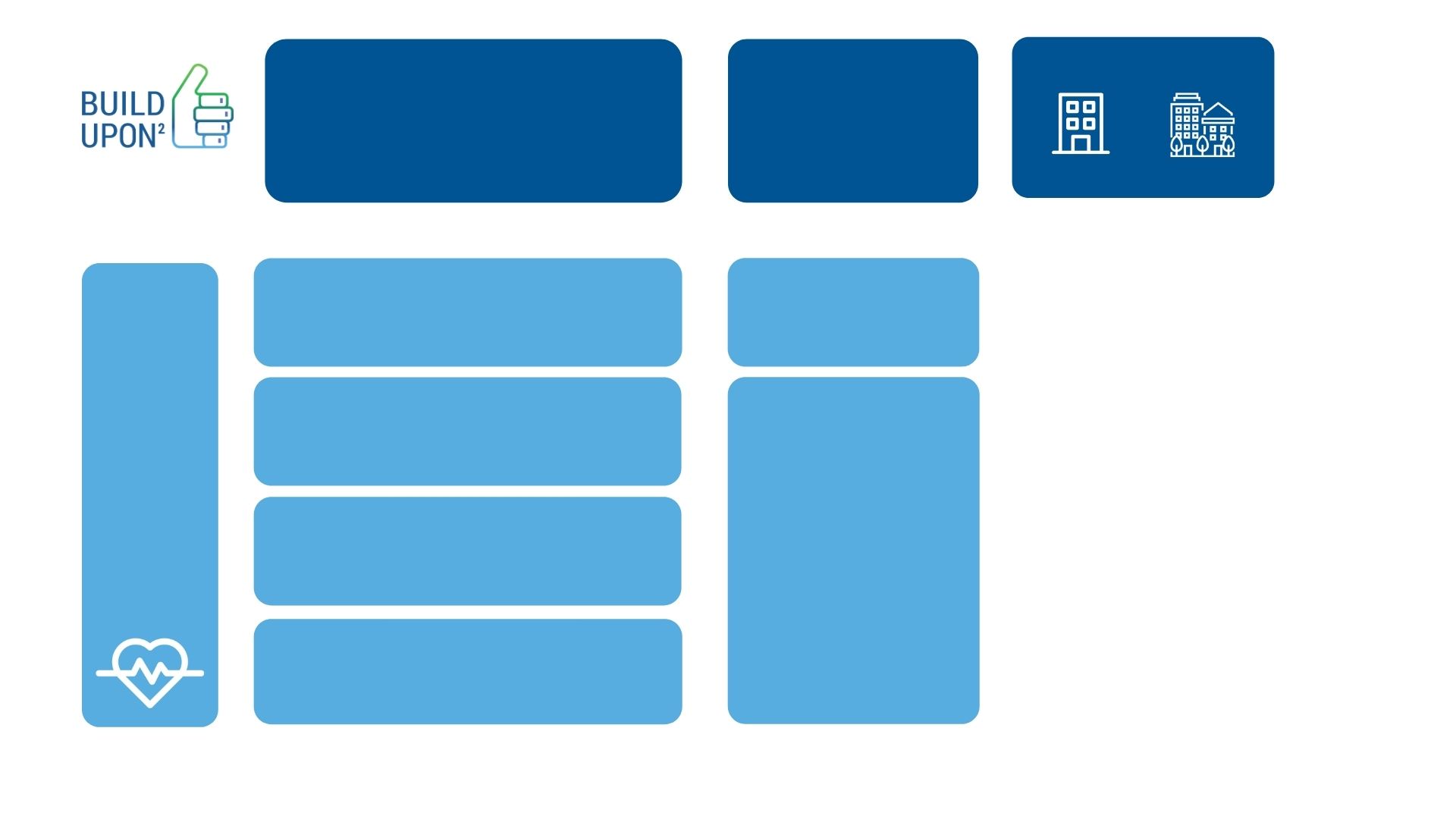 KEY STEPS
Considerations
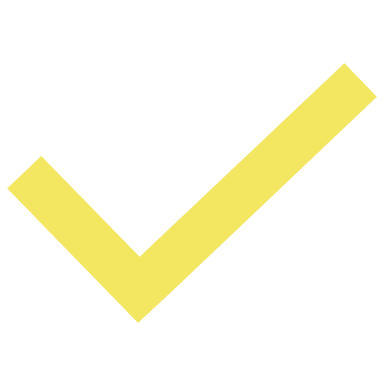 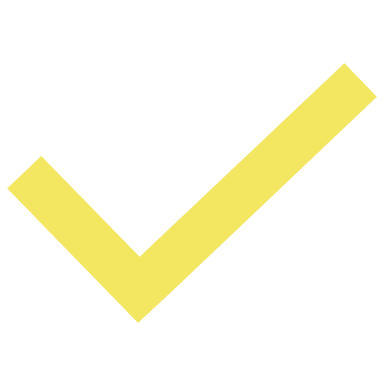 Setting the key conditions for the Framework to be put into practice
City and/or project level
Dedicated staff members

National bodies / agencies / private actors

Dedicated guidance
Define City Council’s structures supporting the implementation of the Framework
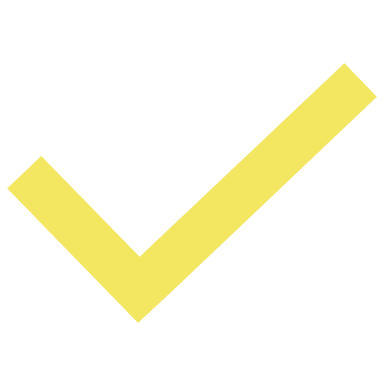 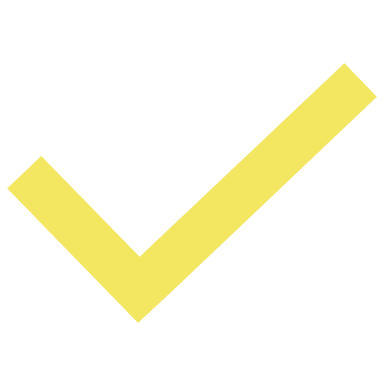 ROADMAP xx
Establishing partnerships agreements or liaisons with other administrative levels
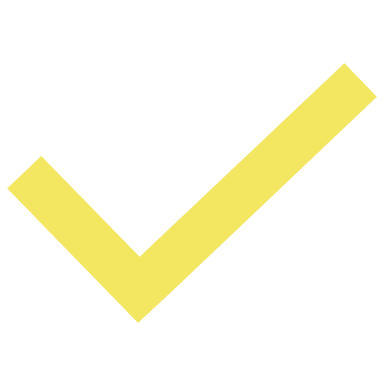 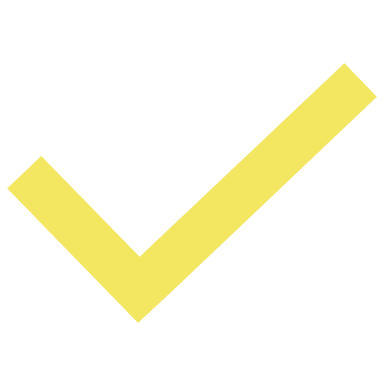 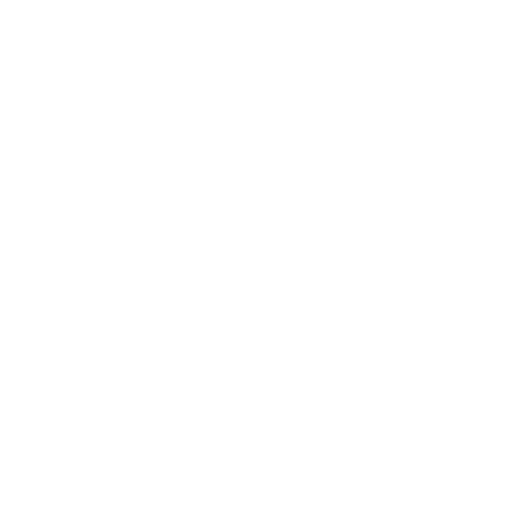 Identifying the conditions for the Framework to be included in existing strategies and / or SECAPs
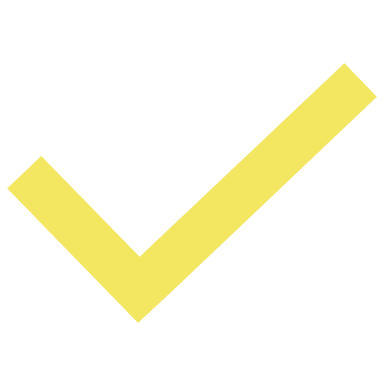 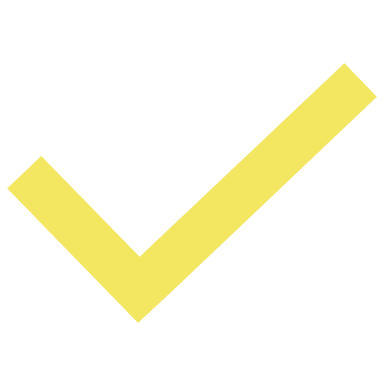 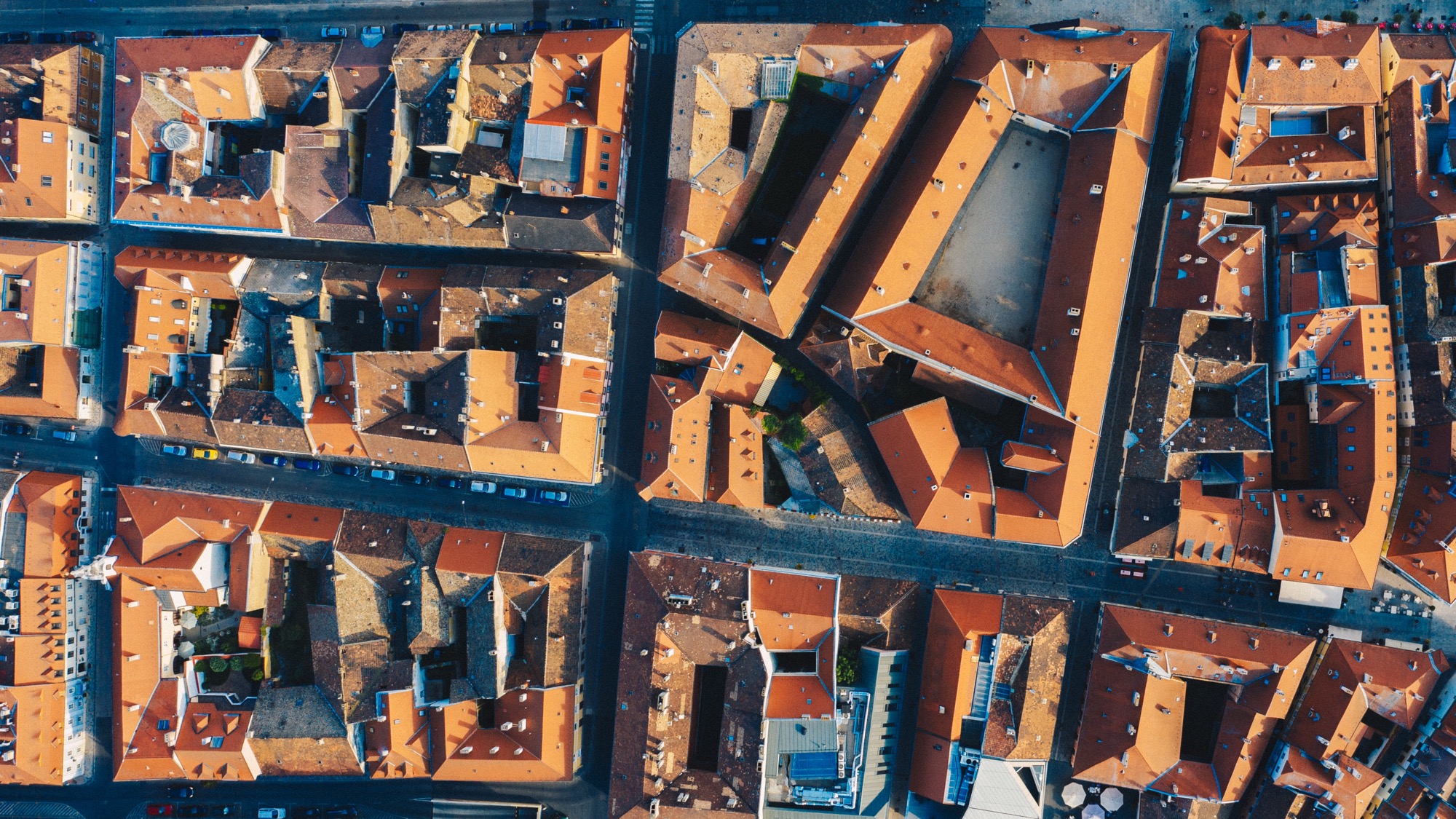 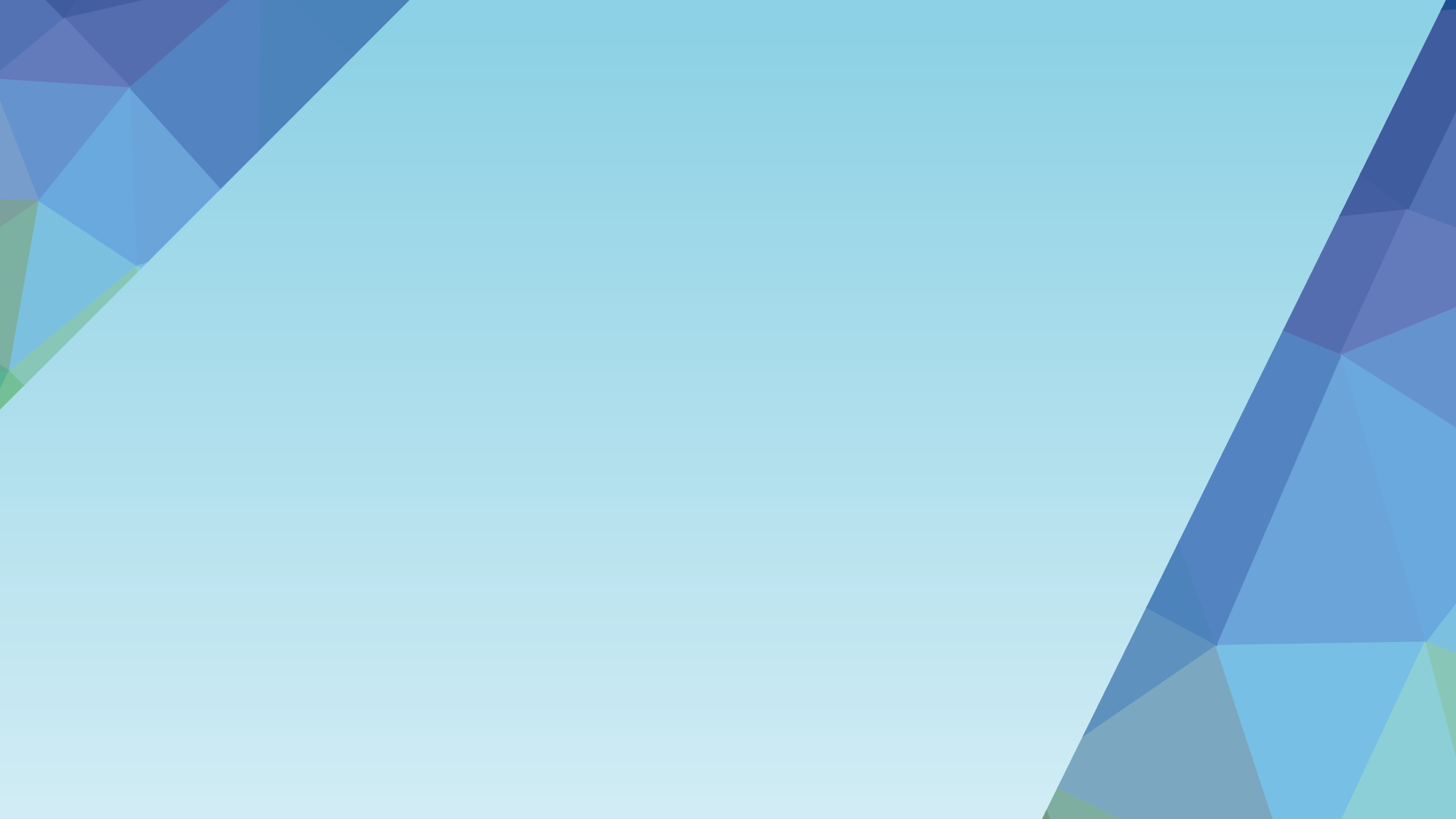 #BUILDUPON
Using the Framework on existing building renovation projects
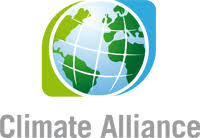 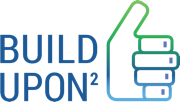 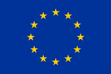 WWW.WORLDGBC.ORG/BUILD-UPON
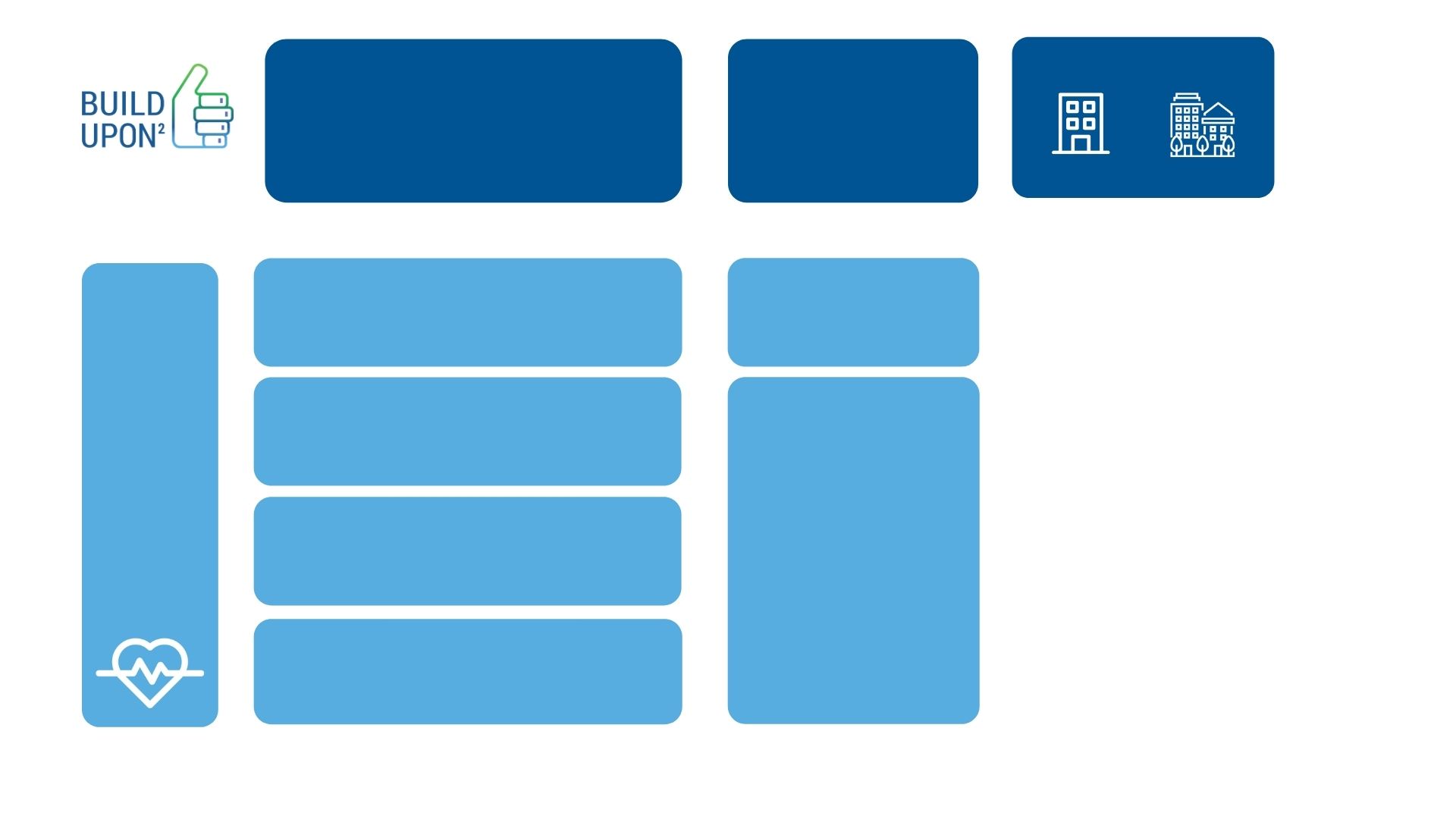 KEY STEPS
Responsibilities
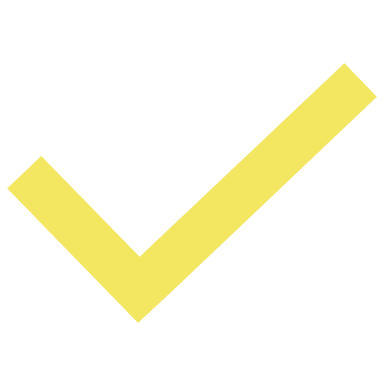 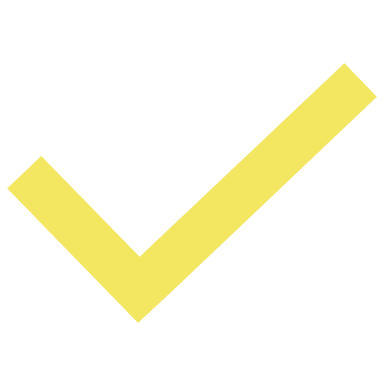 Create data collection and reporting templates
Collaboration between municipality and experts
Collaboration between municiaplity and experts

Municipality


Municipality
Develop contract and occupant questionnaires
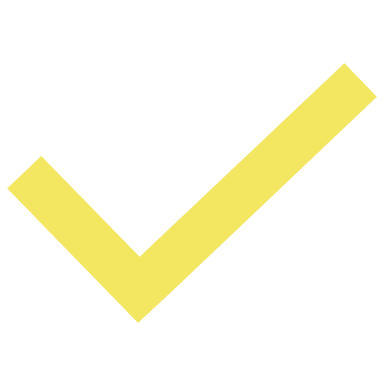 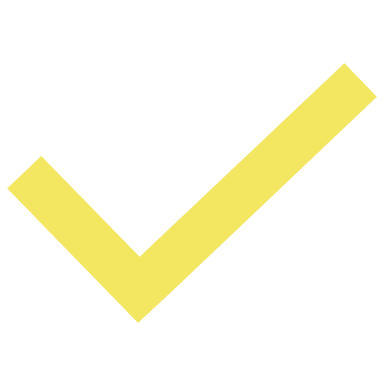 Develop contract and occupant questionnaires
ROADMAP xx
Identify all data sources and staff responsible for the data collection
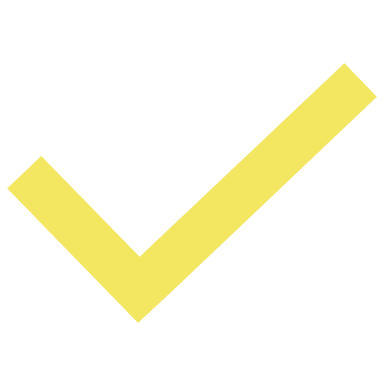 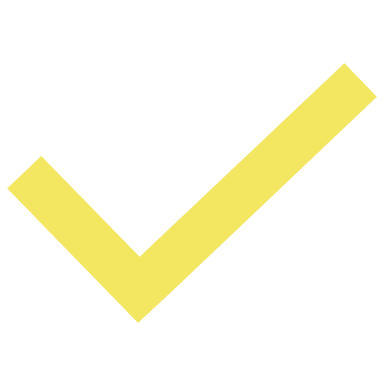 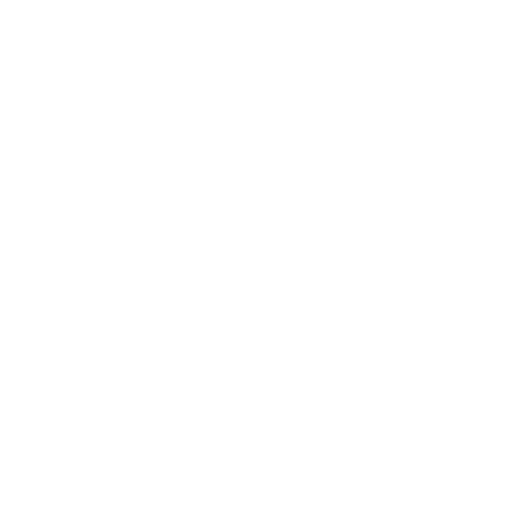 Ensure buy in from contractors, project managers and occupants
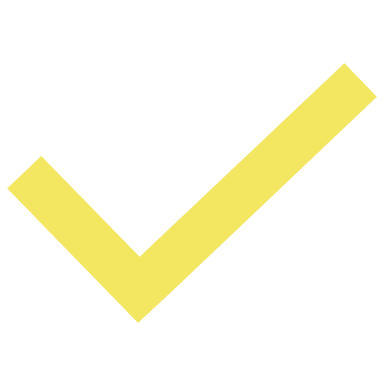 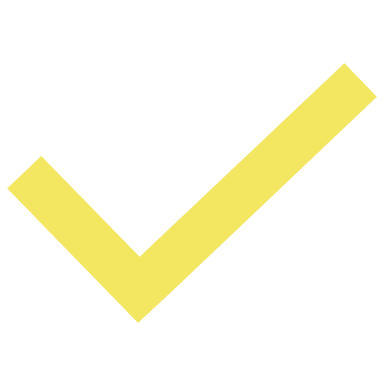 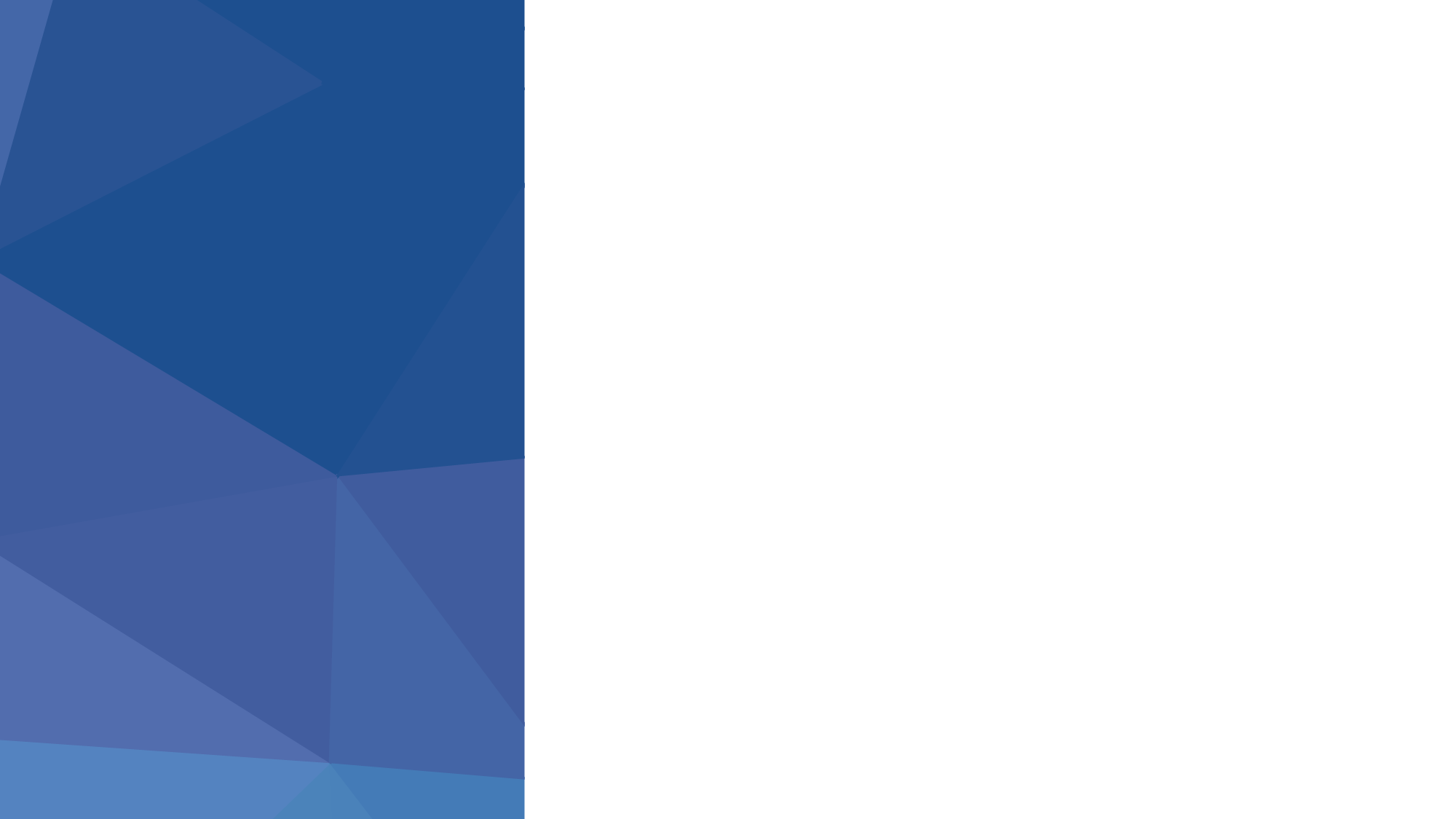 Ingredients for success
Inclusiveness and flexibility
Progressive Roadmap/Approach
Consistent data collection
Strategic partnerships
Digitalised monitoring system
Dedicated staff
Technical assistance
Political support
Internal communication
Synergies with SECAP and existing strategies
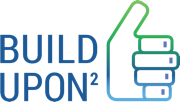 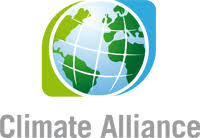 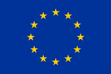 WWW.WORLDGBC.ORG/BUILD-UPON
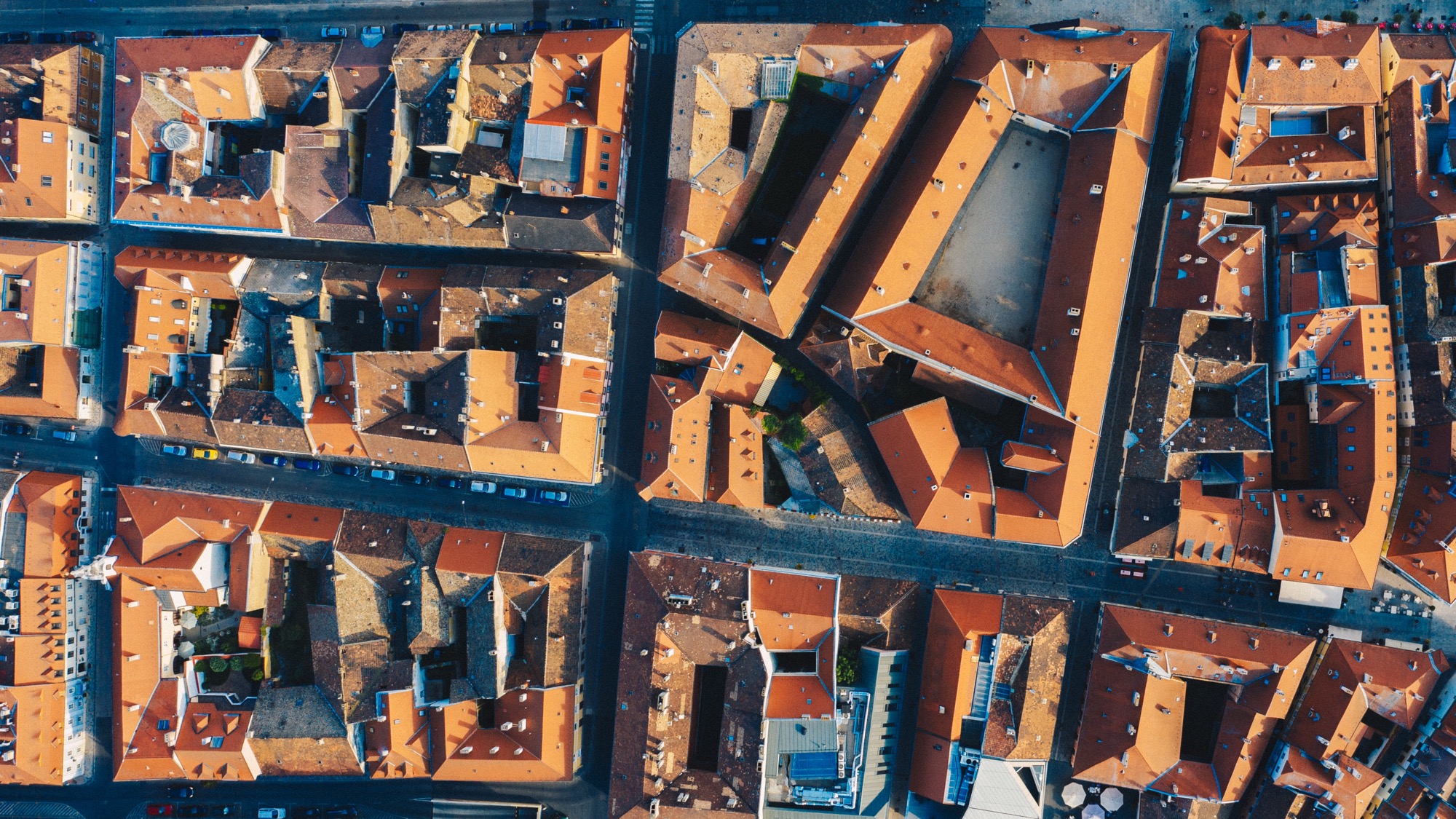 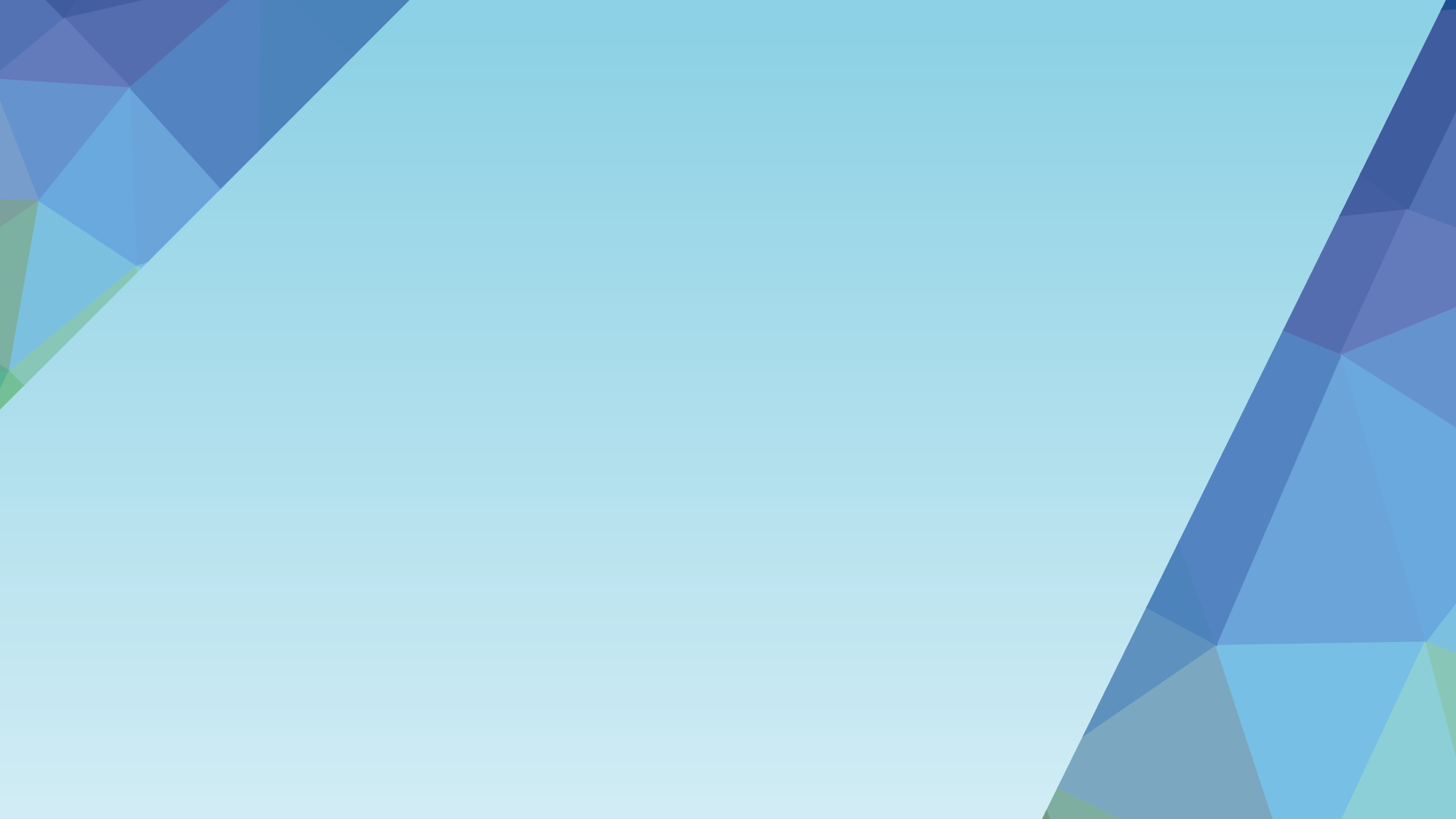 #BUILDUPON
Toolkit at city level
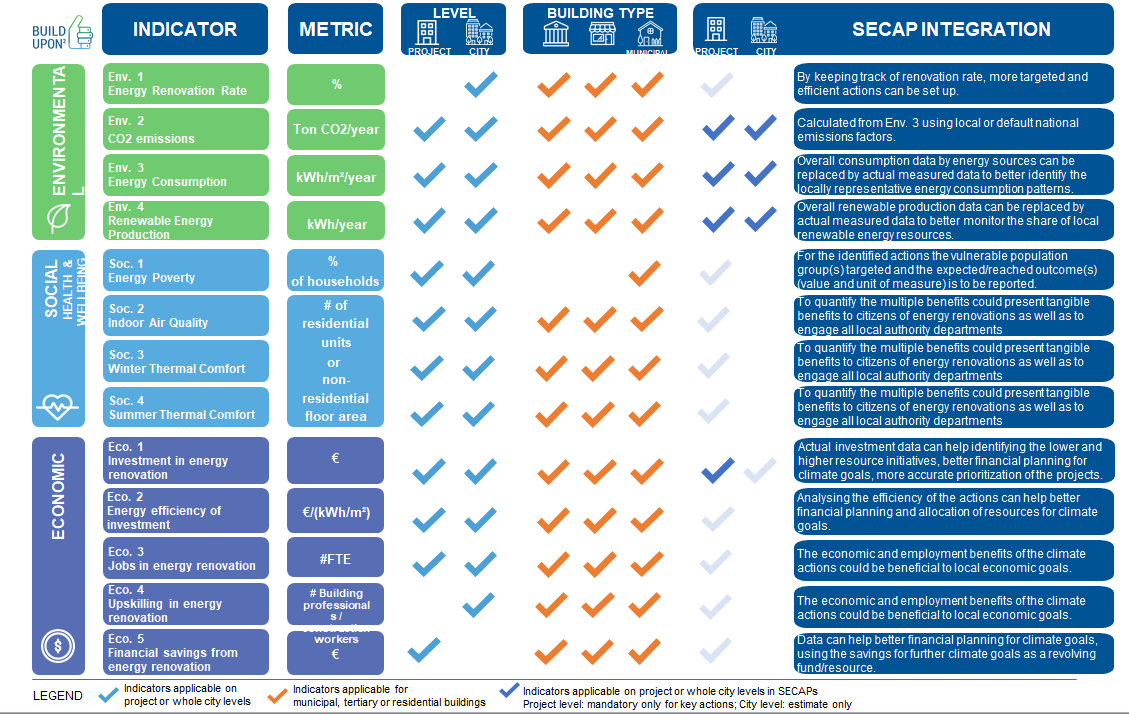 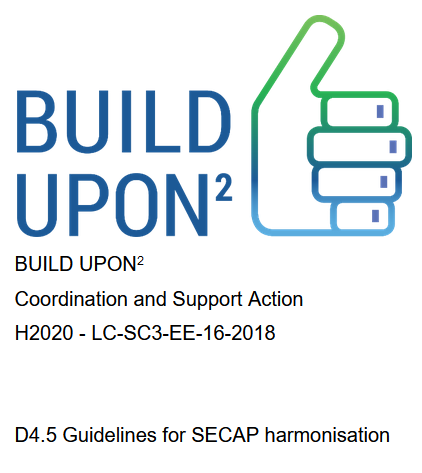 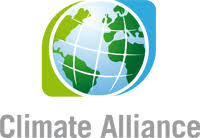 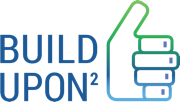 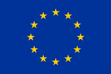 WWW.WORLDGBC.ORG/BUILD-UPON
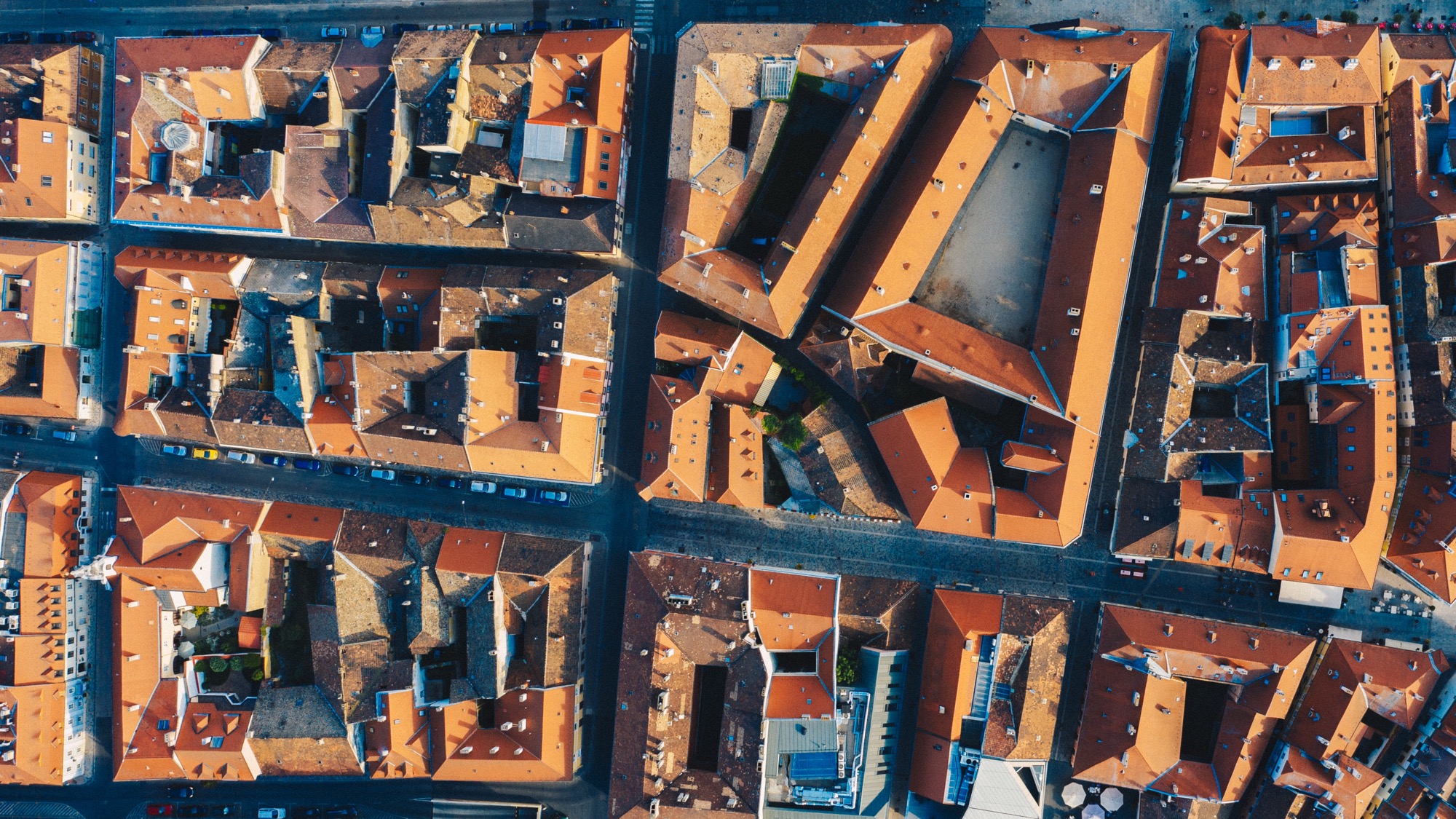 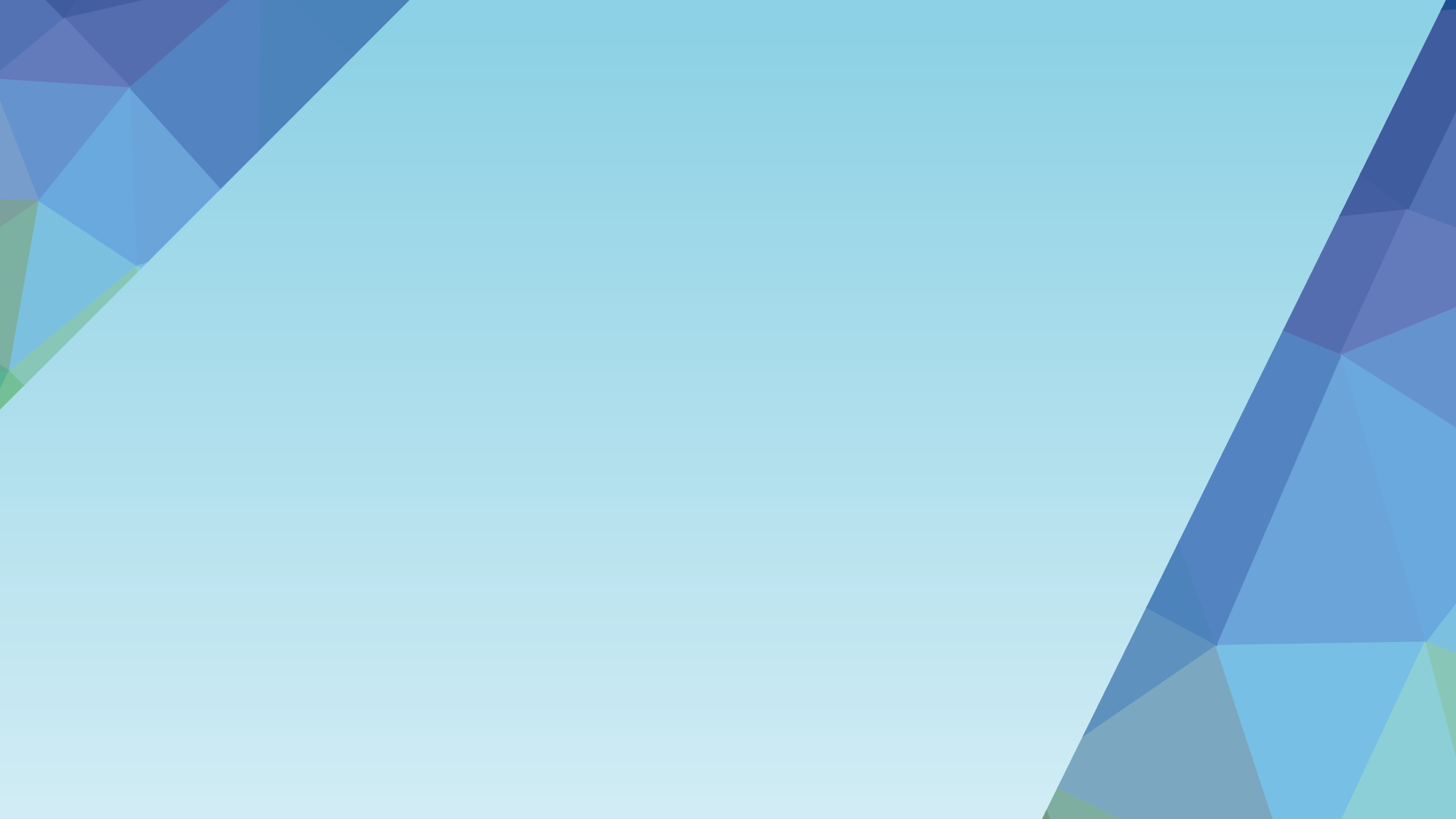 #BUILDUPON
Toolkit at city level
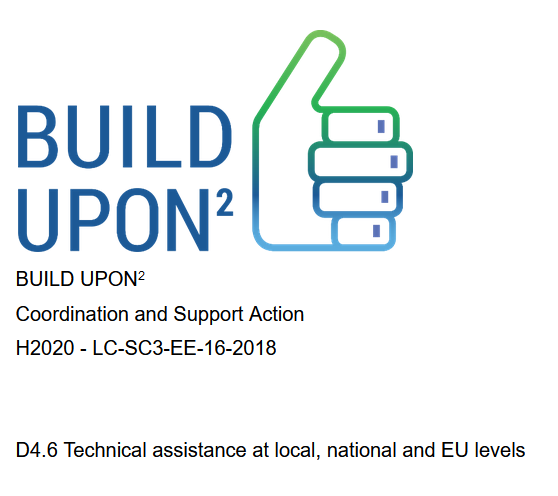 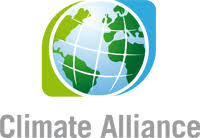 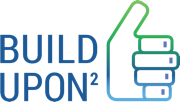 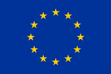 WWW.WORLDGBC.ORG/BUILD-UPON
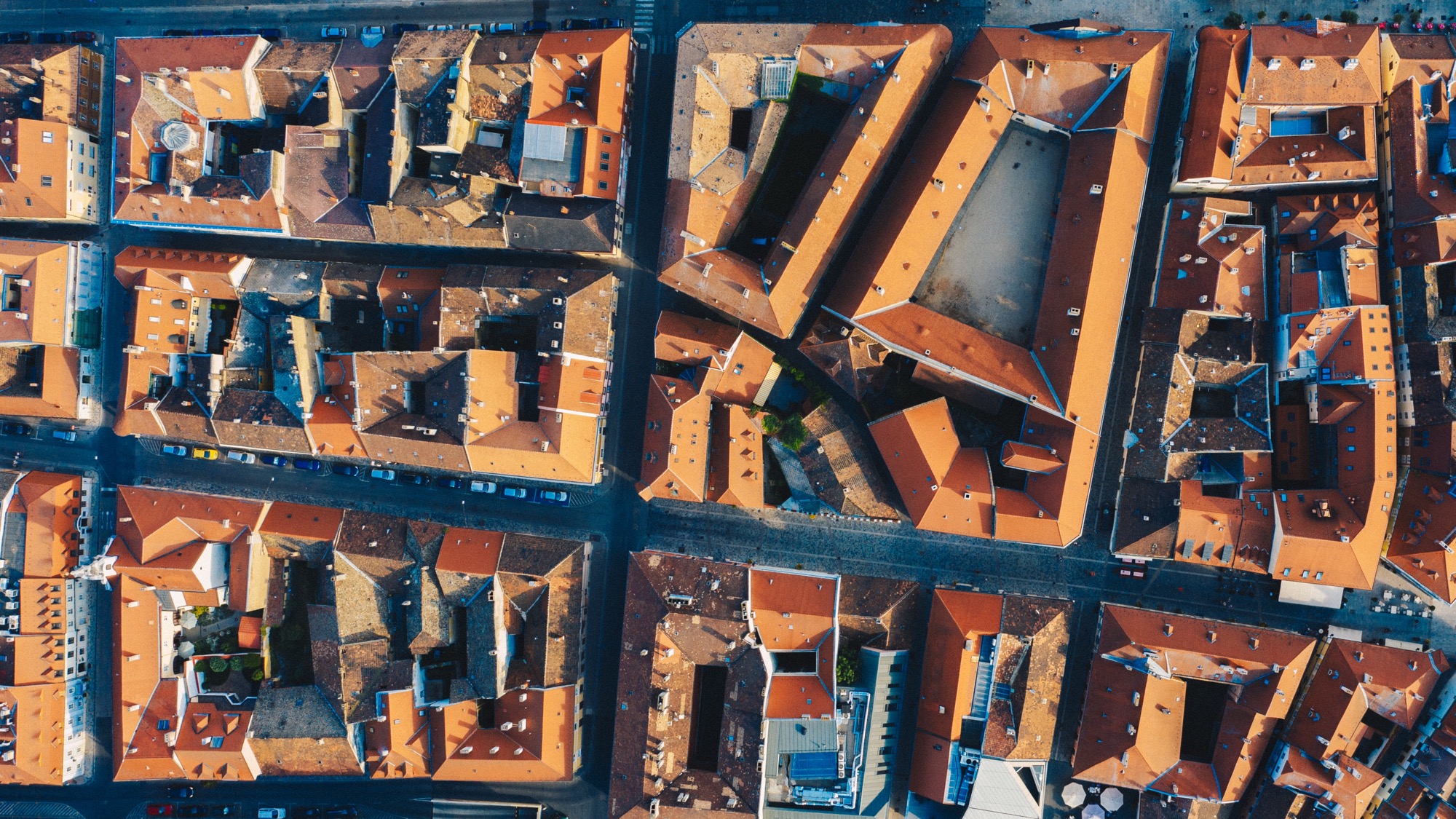 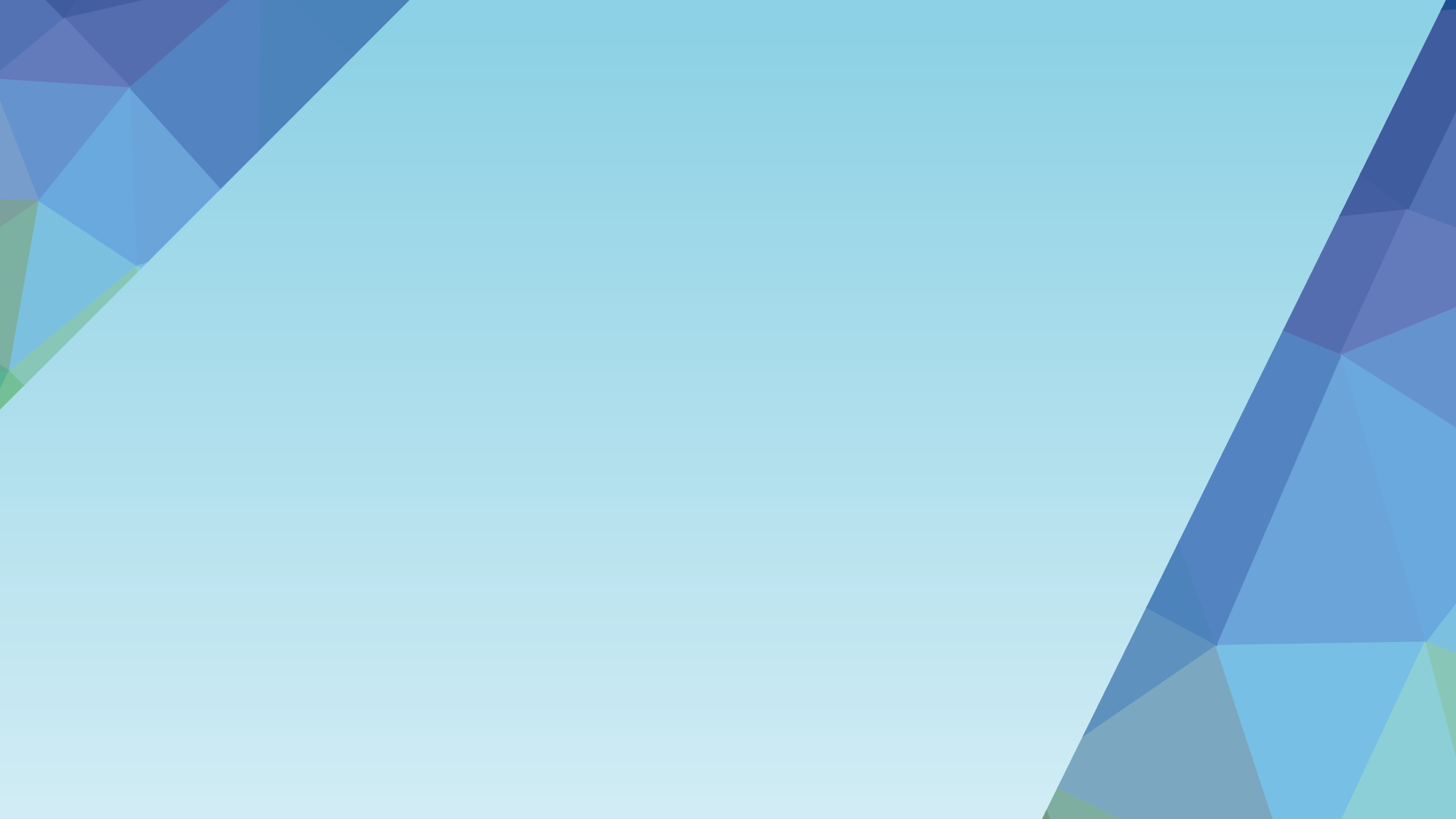 #BUILDUPON
Toolkit at project level
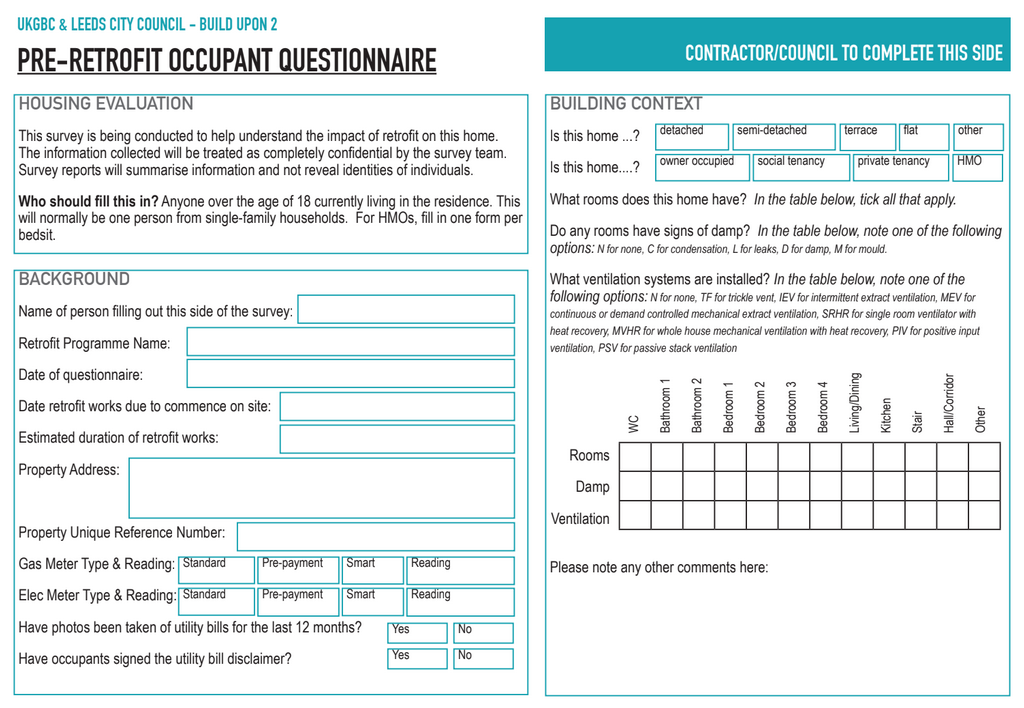 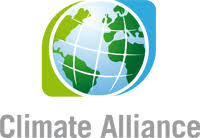 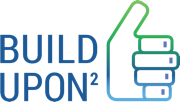 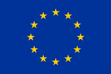 WWW.WORLDGBC.ORG/BUILD-UPON
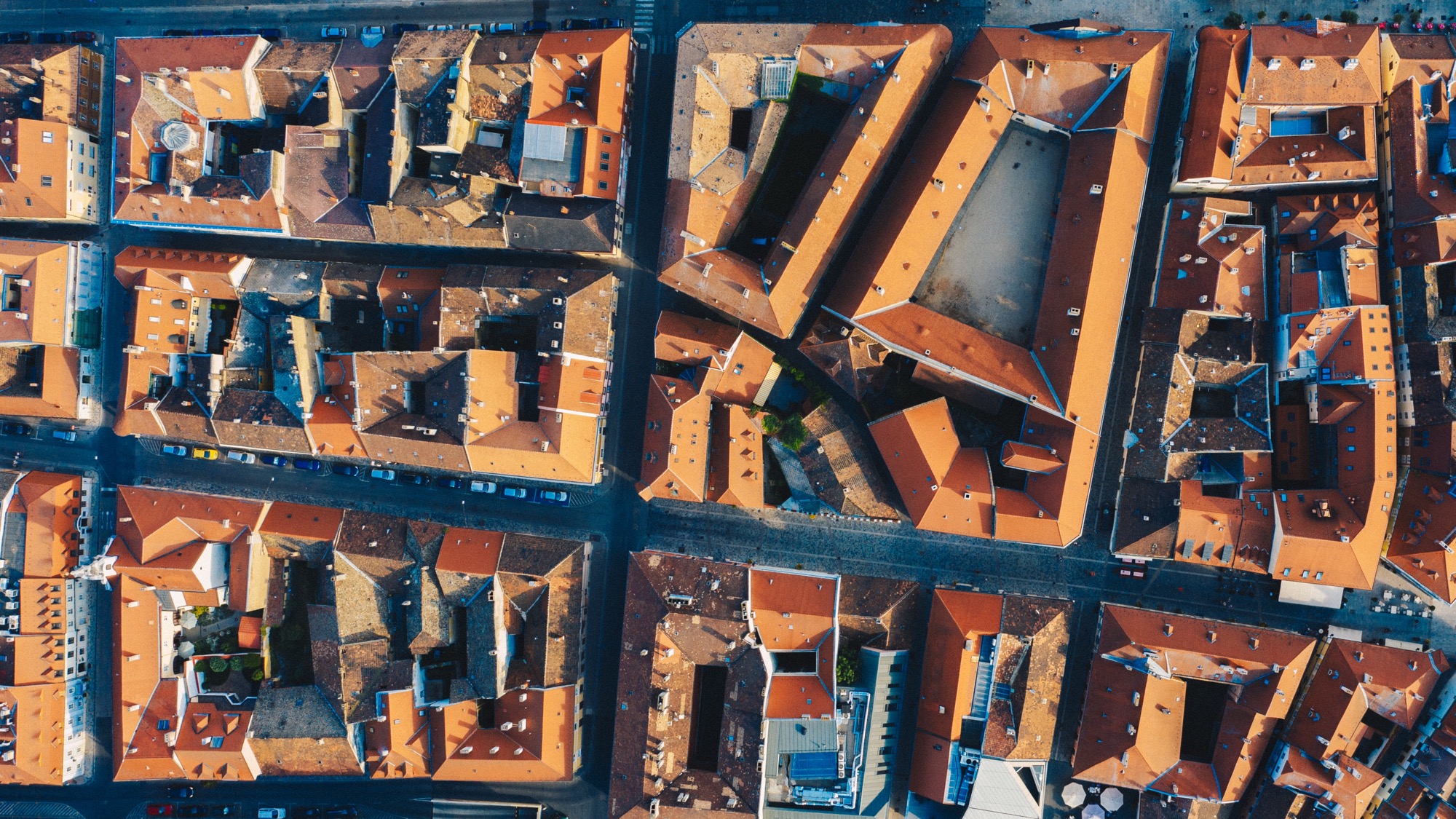 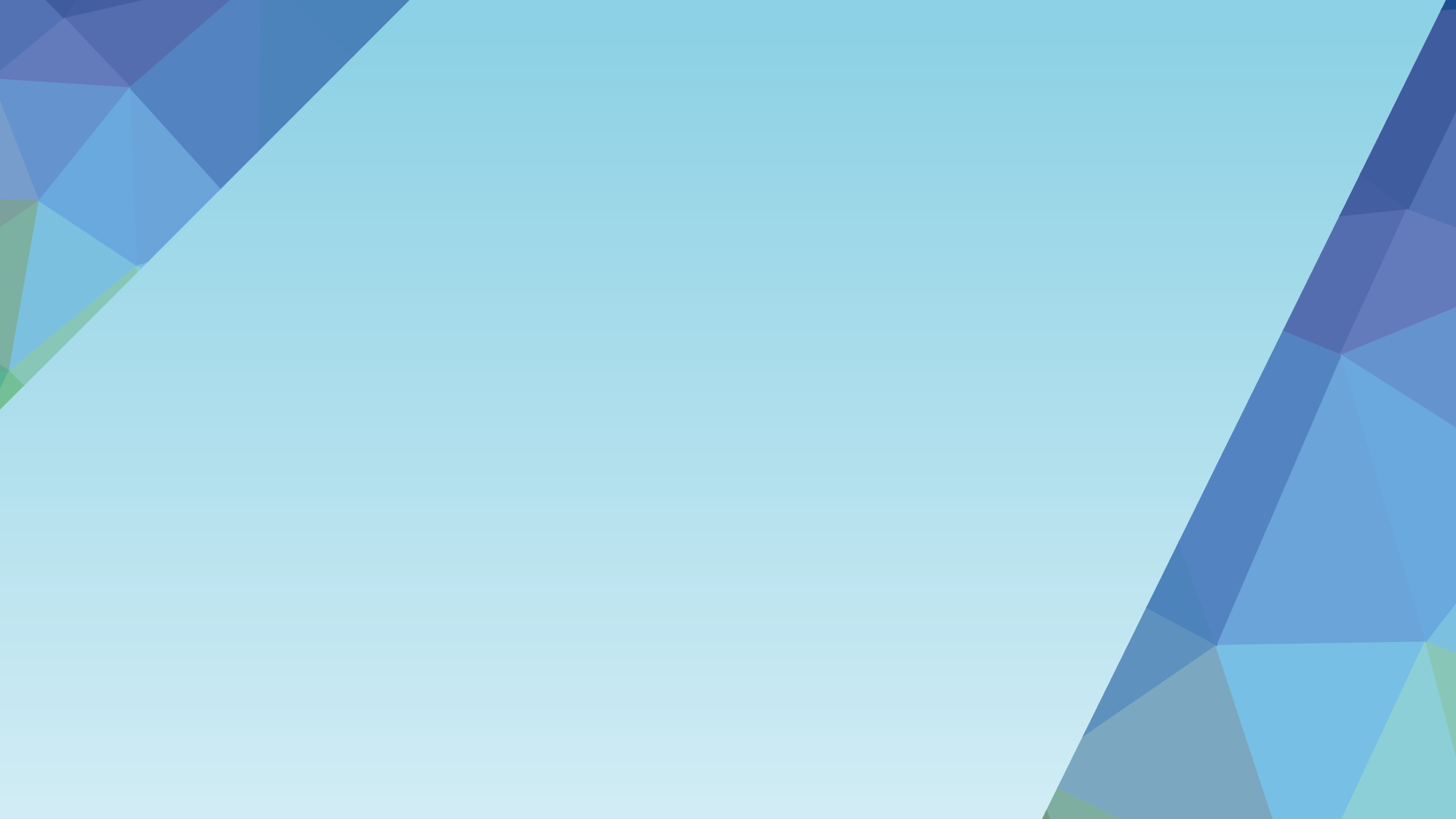 #BUILDUPON
Toolkit at project level
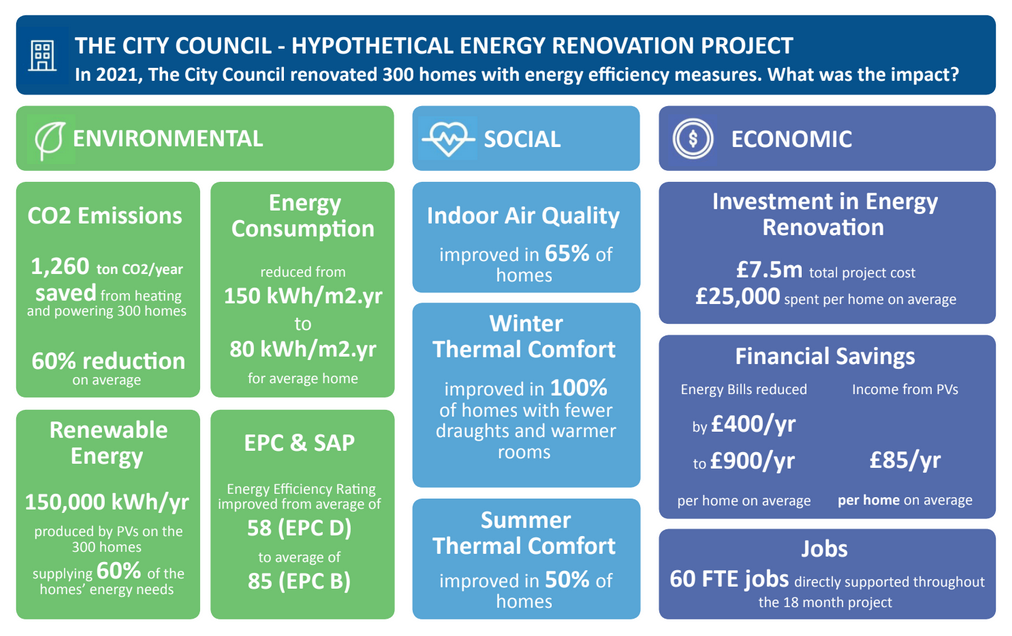 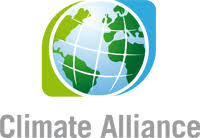 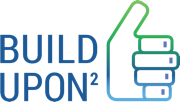 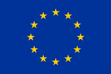 WWW.WORLDGBC.ORG/BUILD-UPON
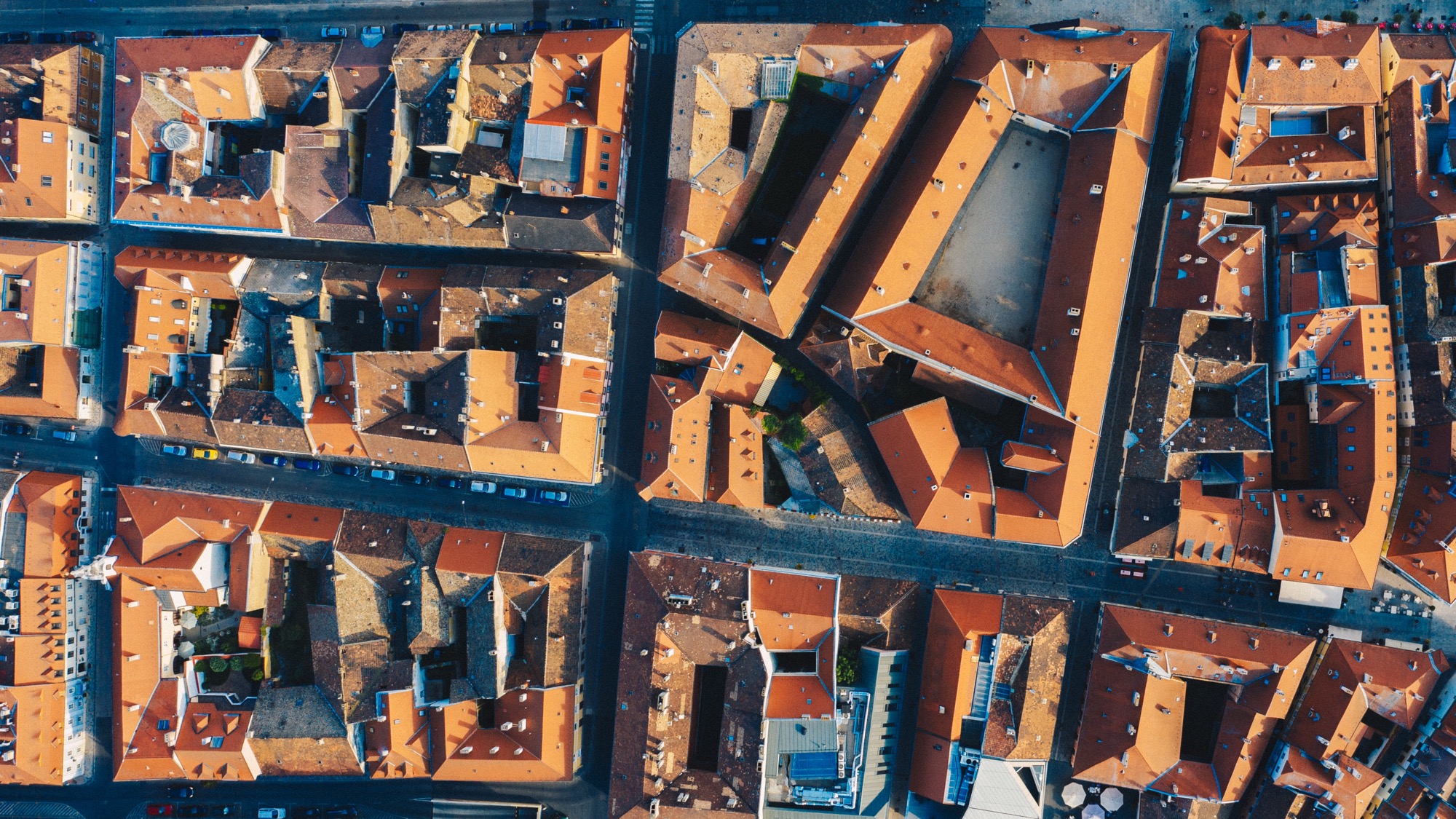 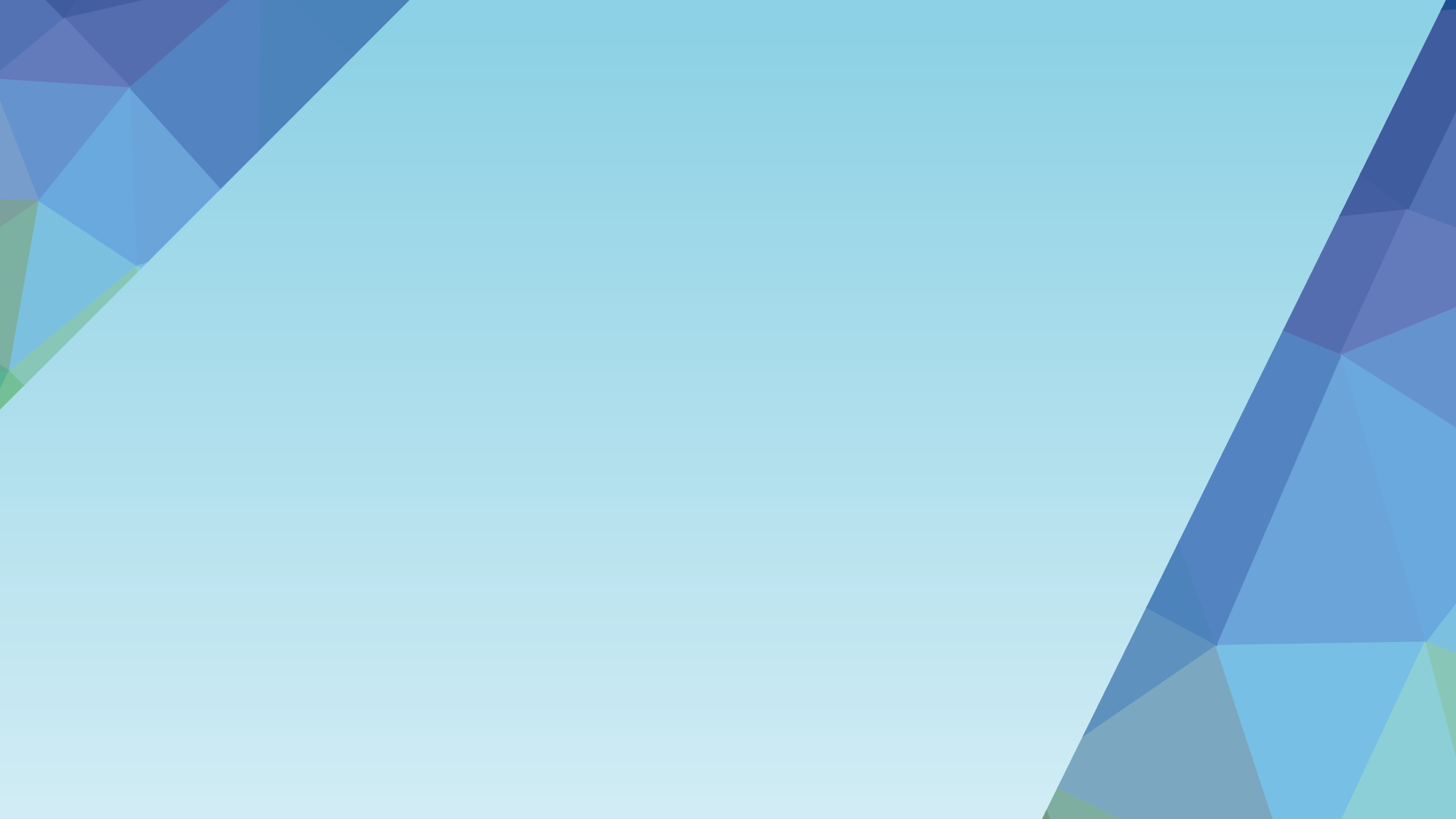 #BUILDUPON
4. The experience of Padova
 	The integration of the Build Upon2 framework into the SECAP of the Municipality of Padova
Giovanni Vicentini
Comune di Padova – Settore Ambiente e Territorio
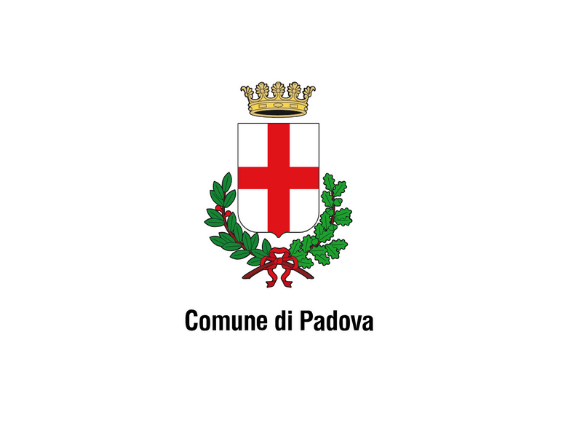 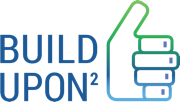 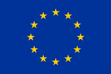 WWW.WORLDGBC.ORG/BUILD-UPON
From SEAP to SECAP
1999
2021
2004
2016
2011
2009
SEAP. Sustainable Energy Action Plan.
Municipal Energy Plan (P.EN.CO)
SECAP. Sustainable Energy and Climate Action Plan.
Guidelines for the Adaptation Plan
Energy Efficiency Plan
Target year = 2020
Target year = 2030
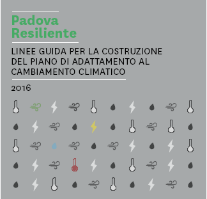 Energy Operational Plan
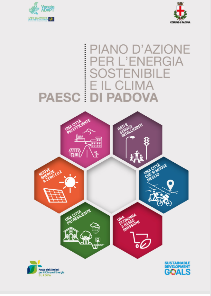 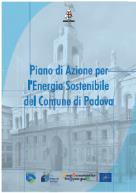 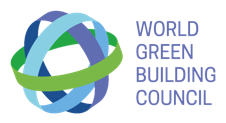 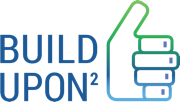 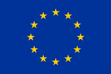 WWW.WORLDGBC.ORG/BUILD-UPON
[Speaker Notes: STANDARD SLIDE FOR TEXT PRESENTATIONS]
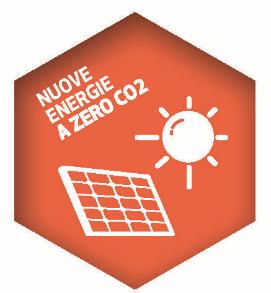 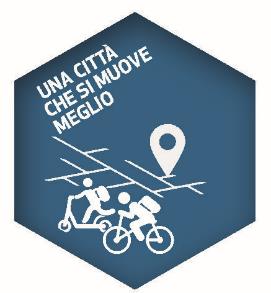 SECAP: the six pillars
A city with new energiesPromoting the production of energy from renewable energy sourcesA more efficient cityIncrease the efficiency of public and private building structuresA city with smart networks and servicesPromote more efficient public and private servicesA city that moves better Promoting more sustainable mobilityA city with a low-emission economyPromoting sustainability policies in business choicesA more resilient cityIncrease the resilience of the territory and encourage the adaptation of the city to climate change
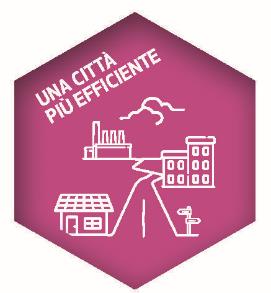 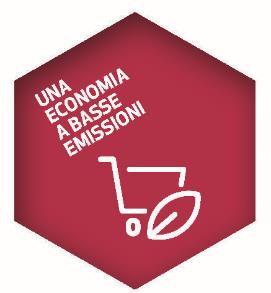 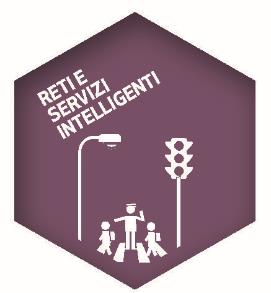 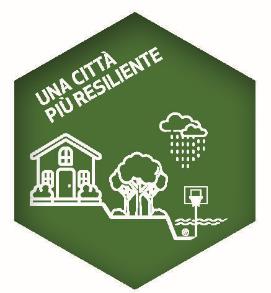 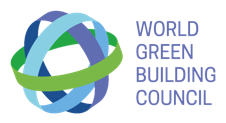 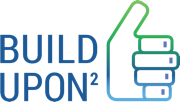 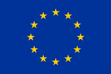 WWW.WORLDGBC.ORG/BUILD-UPON
[Speaker Notes: STANDARD SLIDE FOR TEXT PRESENTATIONS]
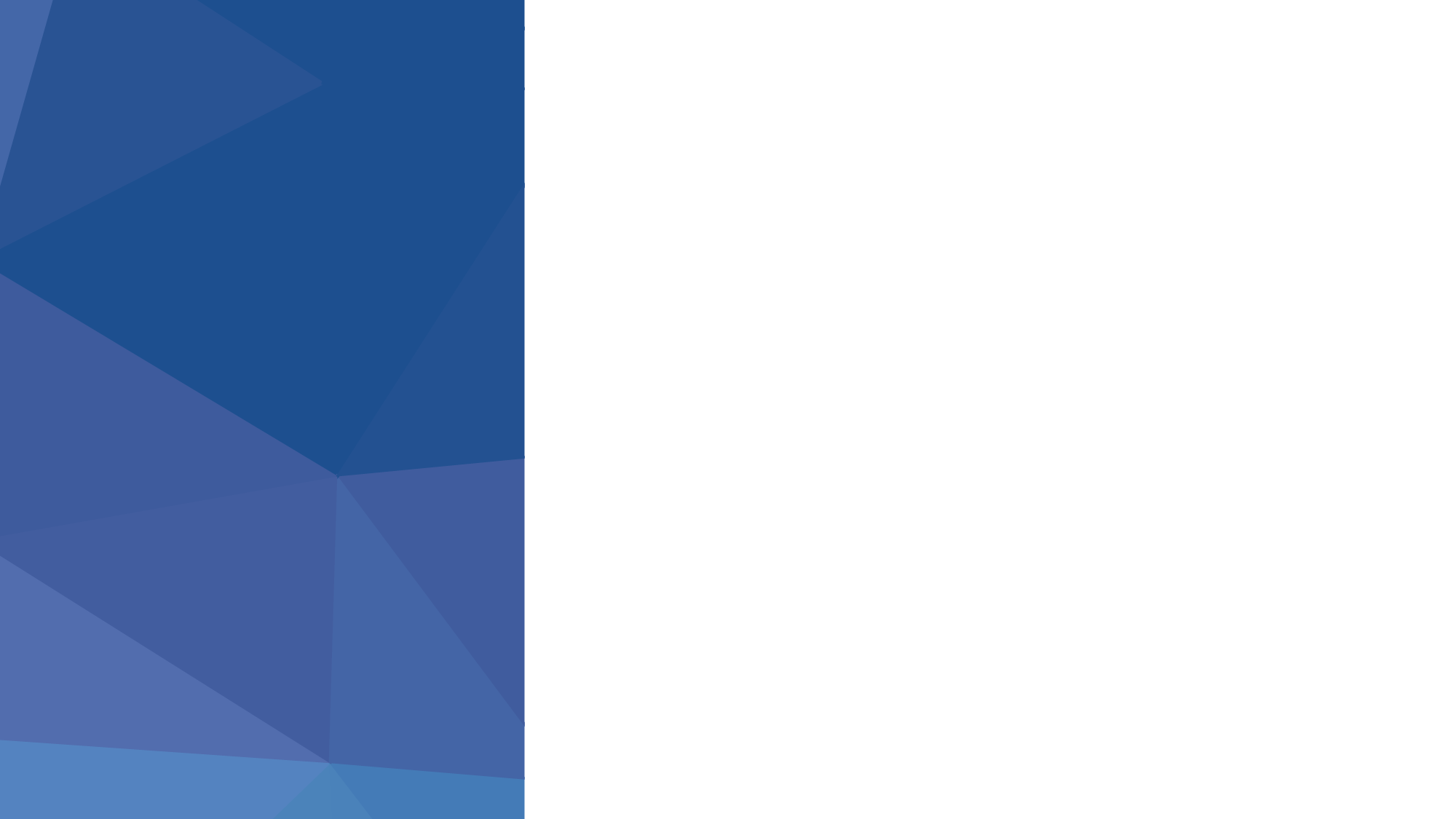 RESULT INDICATORS
Monitor the implementation status of each individual measureTwo (2) are identified for each measureThey are monitored on an annual or biennial basis
IMPACT INDICATORS
Monitor the implementation status of the group of measures as a wholeLimited number to allow for manageability of monitoringThey are monitored on a two-year basis
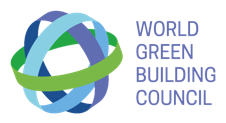 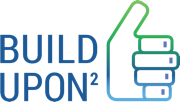 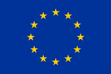 WWW.WORLDGBC.ORG/BUILD-UPON
[Speaker Notes: STANDARD SLIDE FOR TEXT PRESENTATIONS]
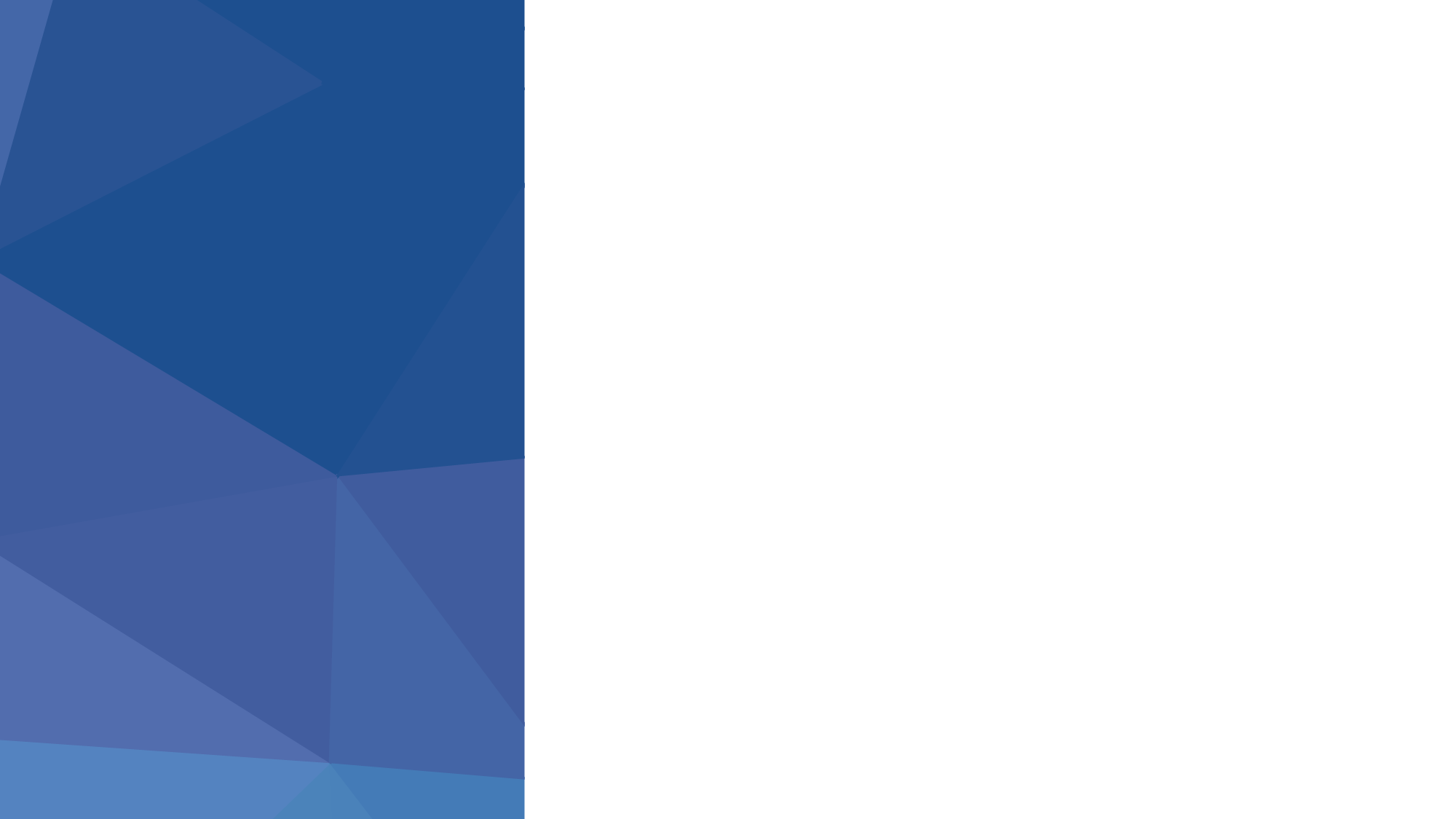 KEY ASPECTS IN THE MONITORING PROCESS
Monitoring should be based on quantitative data to identify a trend
Data sources are essential to have a clear data flow and a standardized process. Three types have been identified:
internal data sources, such as municipal departments 🡪 internal working group
external data sources directly involved in the SECAP, such as the University 🡪 participatory process
external data sources not involved in the SECAP but data-owners, such as national agencies 🡪 memorandum of understanding
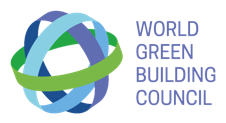 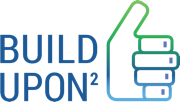 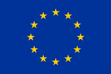 WWW.WORLDGBC.ORG/BUILD-UPON
[Speaker Notes: STANDARD SLIDE FOR TEXT PRESENTATIONS]
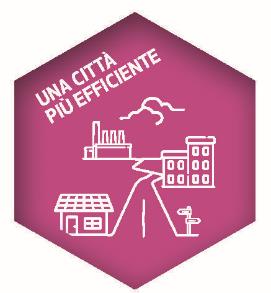 A more efficient city
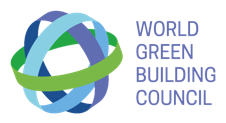 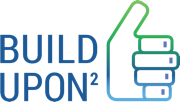 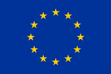 Key aspects to be considered in the monitoring process
WWW.WORLDGBC.ORG/BUILD-UPON
[Speaker Notes: STANDARD SLIDE FOR TEXT PRESENTATIONS]
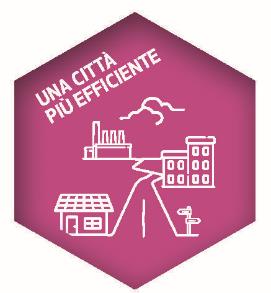 A more efficient city
[Speaker Notes: STANDARD SLIDE FOR TEXT PRESENTATIONS]
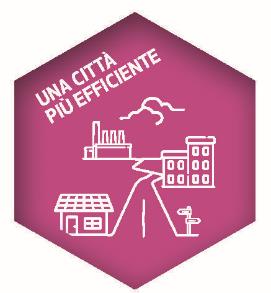 A more efficient city
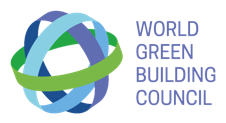 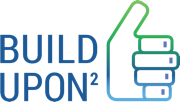 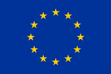 WWW.WORLDGBC.ORG/BUILD-UPON
[Speaker Notes: STANDARD SLIDE FOR TEXT PRESENTATIONS]
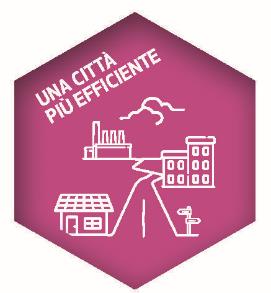 A more efficient city
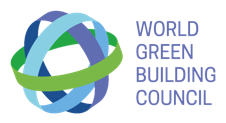 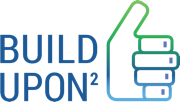 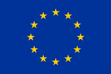 WWW.WORLDGBC.ORG/BUILD-UPON
[Speaker Notes: STANDARD SLIDE FOR TEXT PRESENTATIONS]
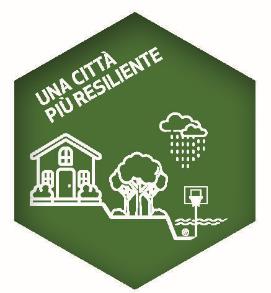 A more resilient city
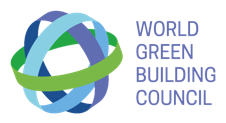 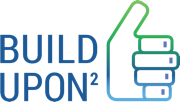 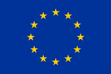 WWW.WORLDGBC.ORG/BUILD-UPON
[Speaker Notes: STANDARD SLIDE FOR TEXT PRESENTATIONS]
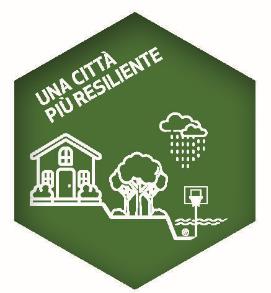 A more resilient city
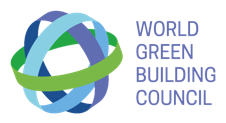 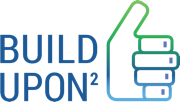 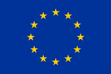 WWW.WORLDGBC.ORG/BUILD-UPON
[Speaker Notes: STANDARD SLIDE FOR TEXT PRESENTATIONS]
The effectiveness of the measures
All SECAP measures will ensure a reduction of about 374,000 tons of CO2 between 2017 and 2030, allowing the Municipality of Padova more than halving its climate-changing emissions by 2030 
(-55%) compared to 2005 (BEI).
The Municipality has also set the ambitious goal of achieving climate neutrality by 2050, i.e. a zero net emissions of climate-changing gases.
-37,5%
-55,3%
Target year
BEI
MEI
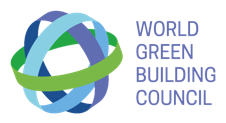 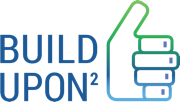 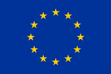 WWW.WORLDGBC.ORG/BUILD-UPON
[Speaker Notes: STANDARD SLIDE FOR TEXT PRESENTATIONS]
The effectiveness of the measures
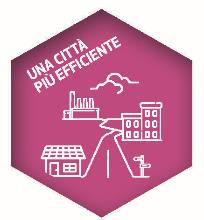 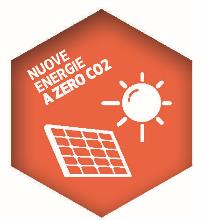 WWW.WORLDGBC.ORG/BUILD-UPON
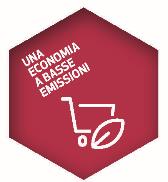 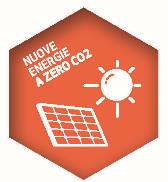 Reduction of climate-changing emissions (ton CO2)
19 actions
15 actions
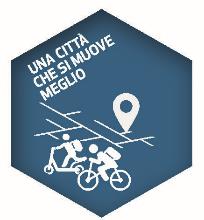 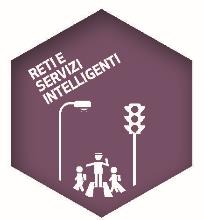 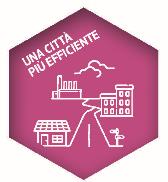 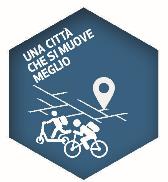 23 actions
10 actions
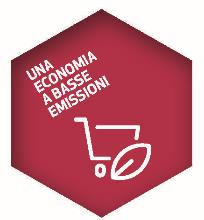 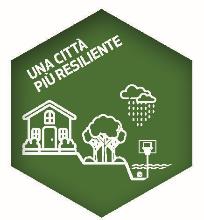 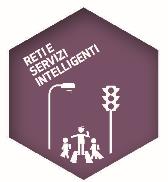 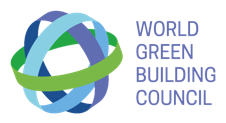 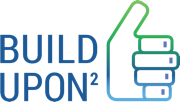 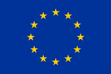 16 actions
33 actions
[Speaker Notes: STANDARD SLIDE FOR TEXT PRESENTATIONS]
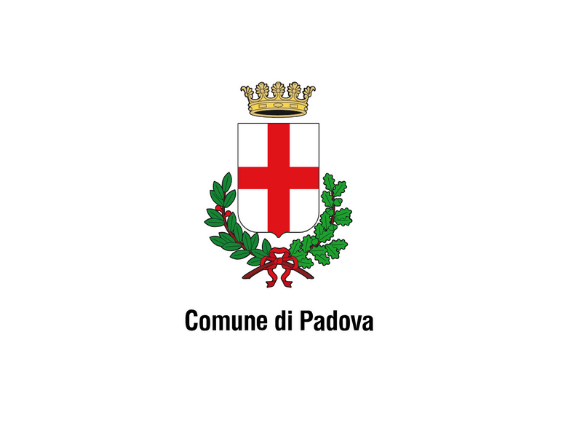 Comune di Padova
Settore Ambiente e Territorio
Ufficio Informambiente
venetoadapt@comune.padova.it
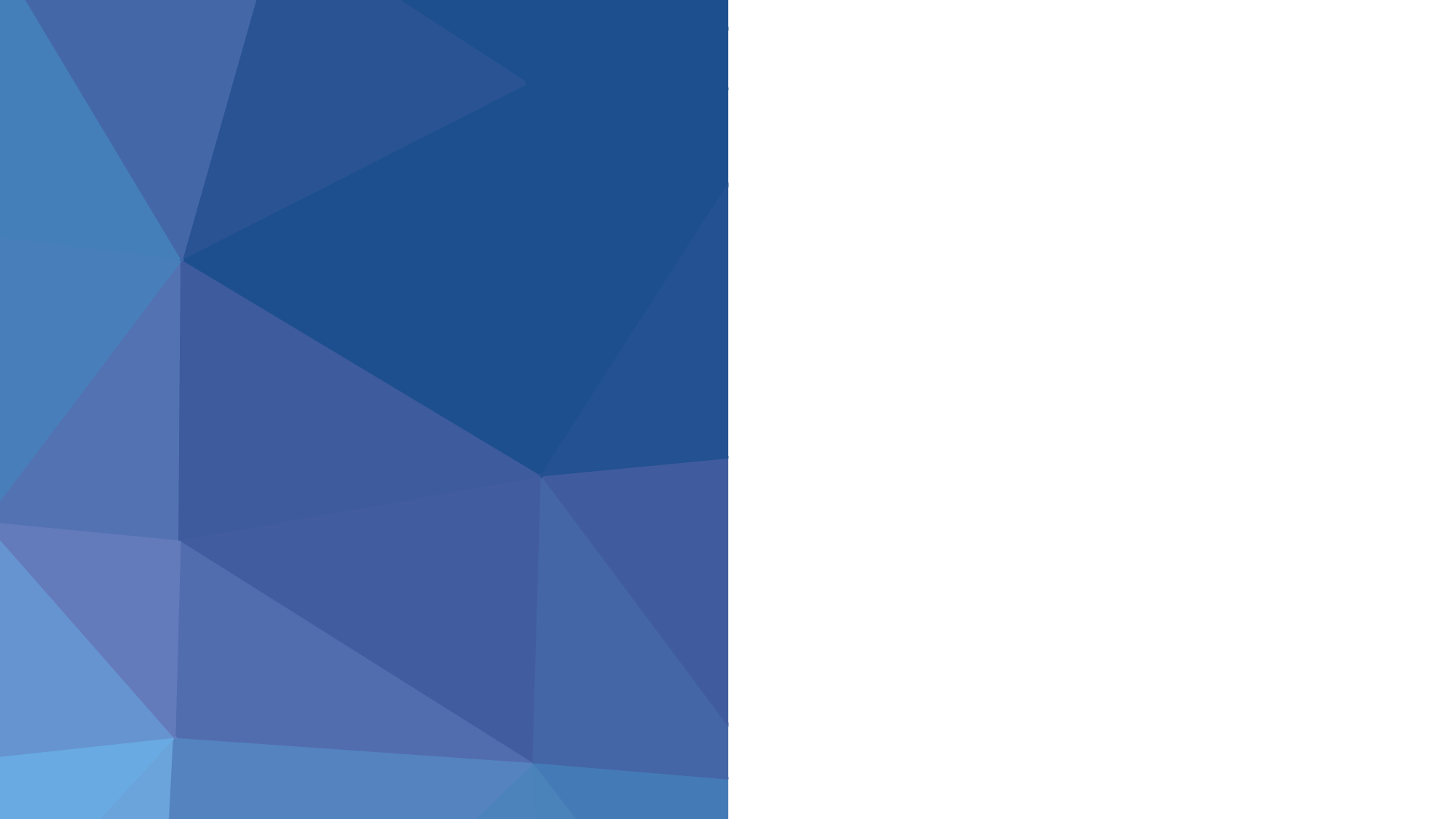 Thank you!
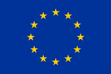 This project has received funding from the European Union's Horizon 2020 research and innovation programme under Grant Agreement No 840926. The sole responsibility for the content of this material lies with the authors. It does not necessarily reflect the opinion of the European Union. Neither the EASME nor the European Commission are responsible for any use that may be made of the information contained therein.
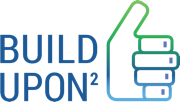 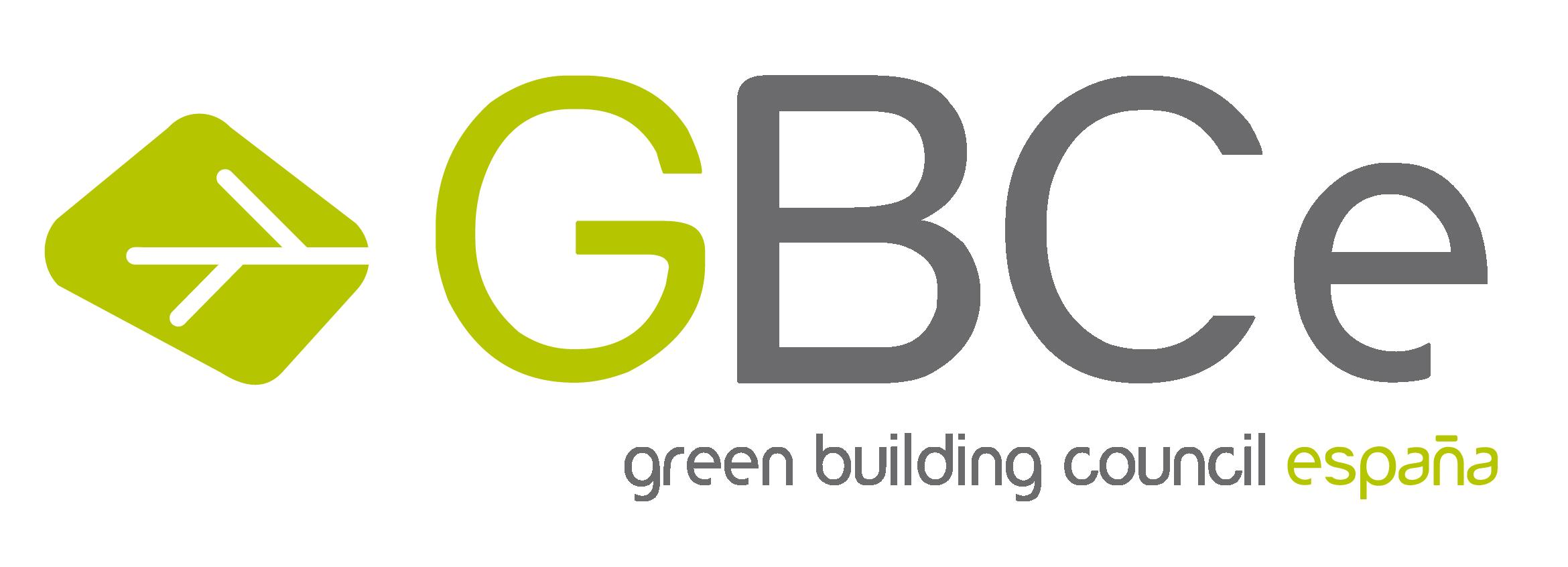 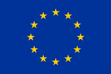 WWW.WORLDGBC.ORG/BUILD-UPON
[Speaker Notes: STANDARD SLIDE FOR TEXT PRESENTATIONS]